Monetary Bulletin 2015/4
Charts
Monetary Bulletin2015/4
Chapter I
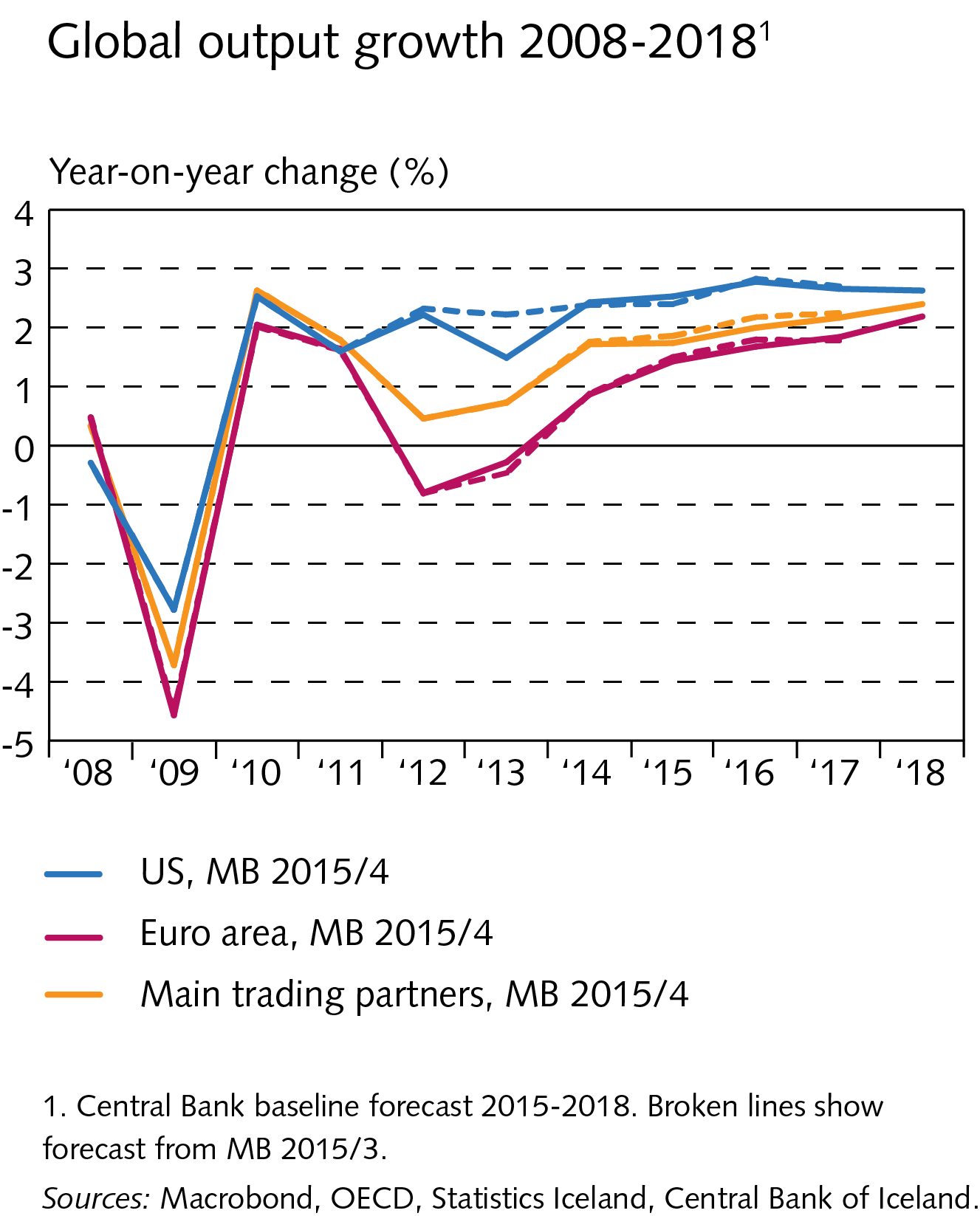 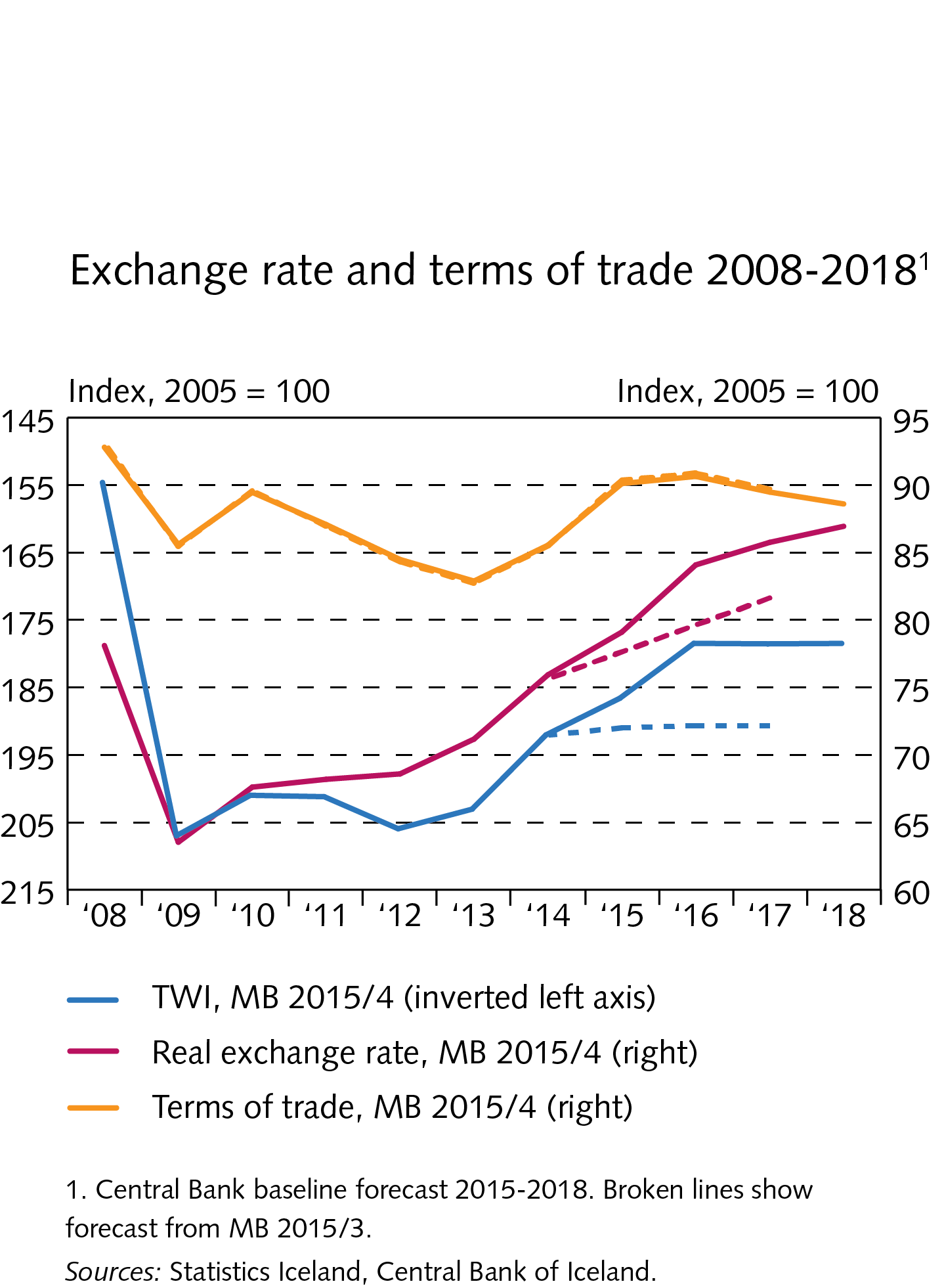 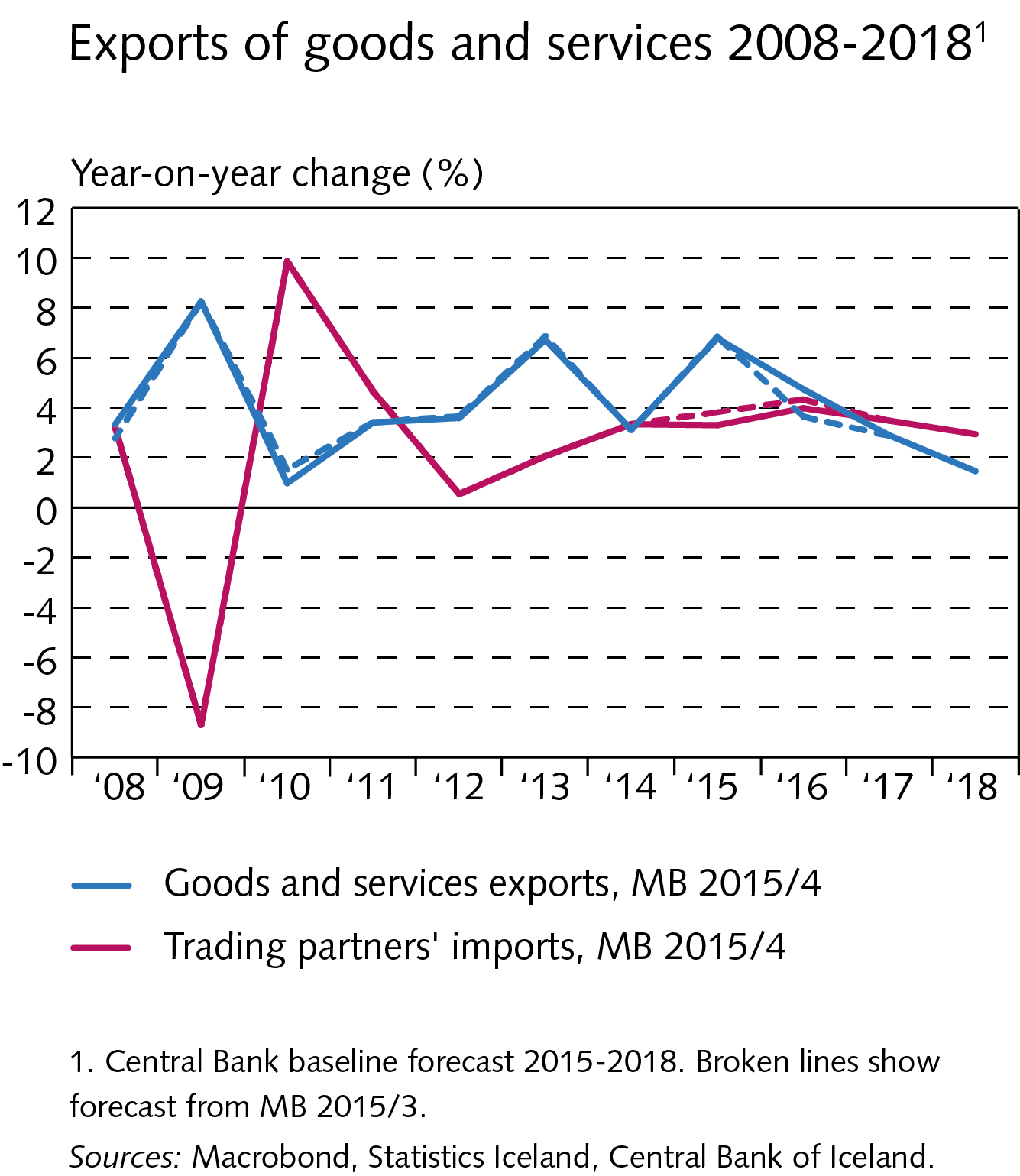 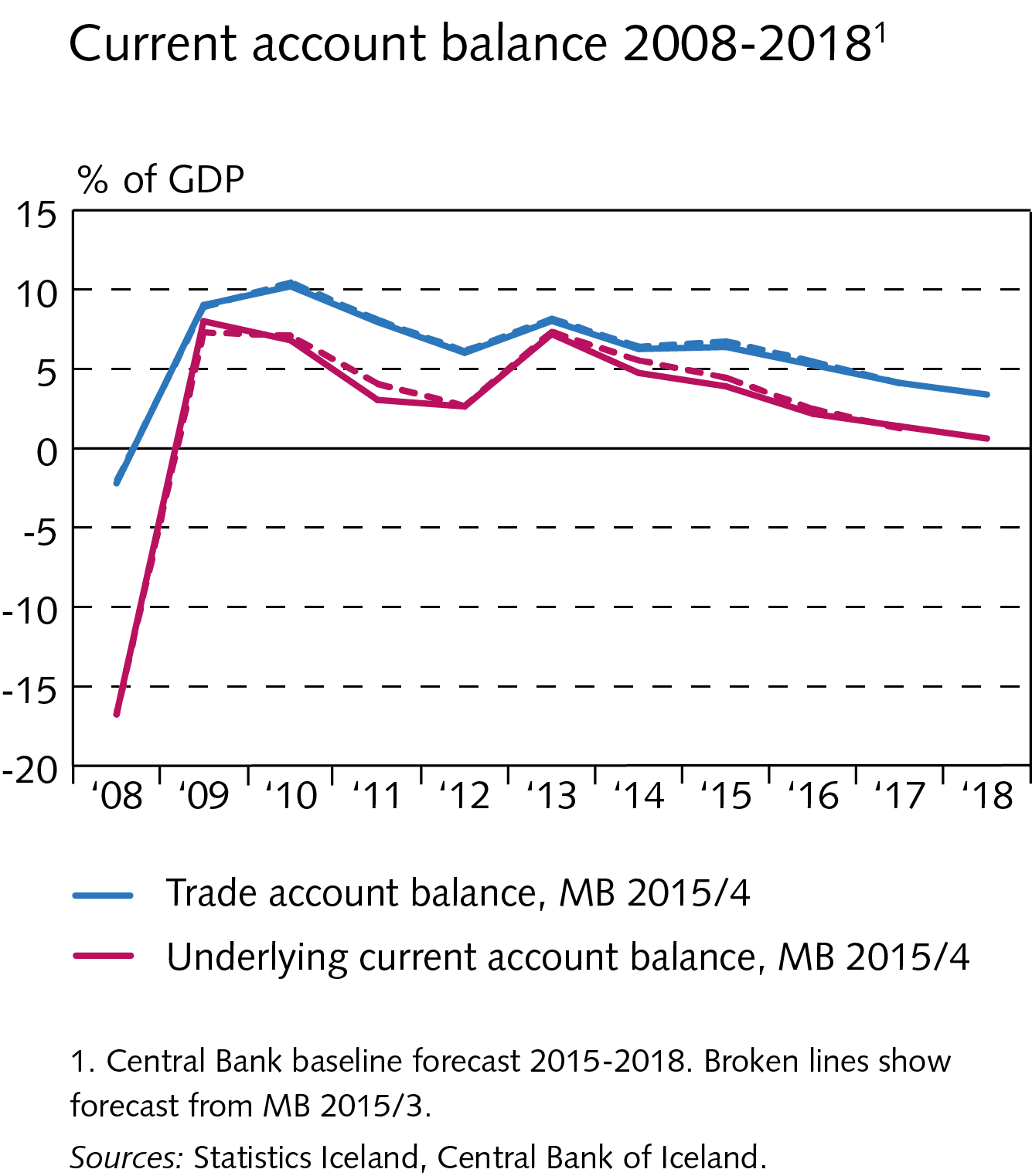 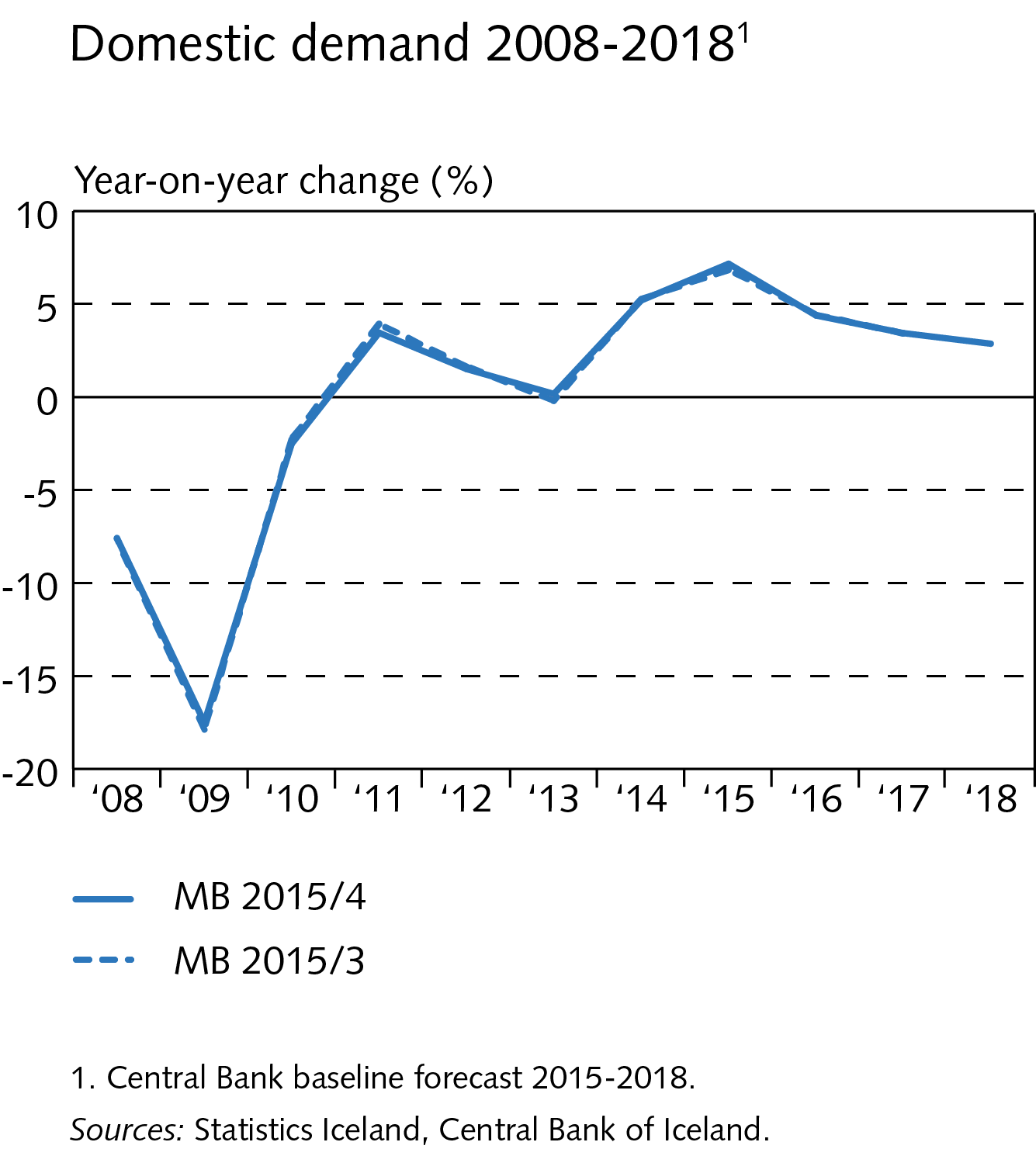 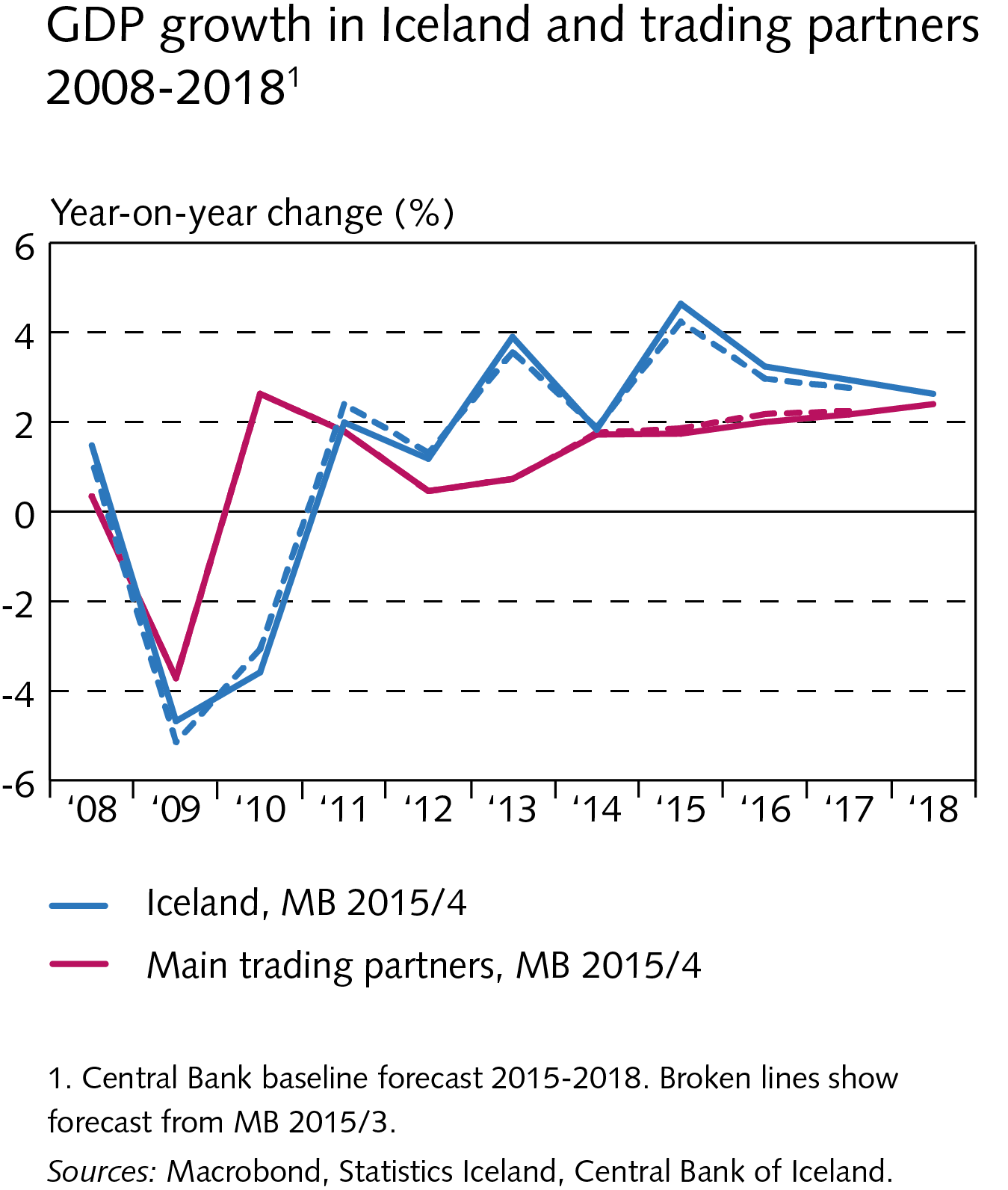 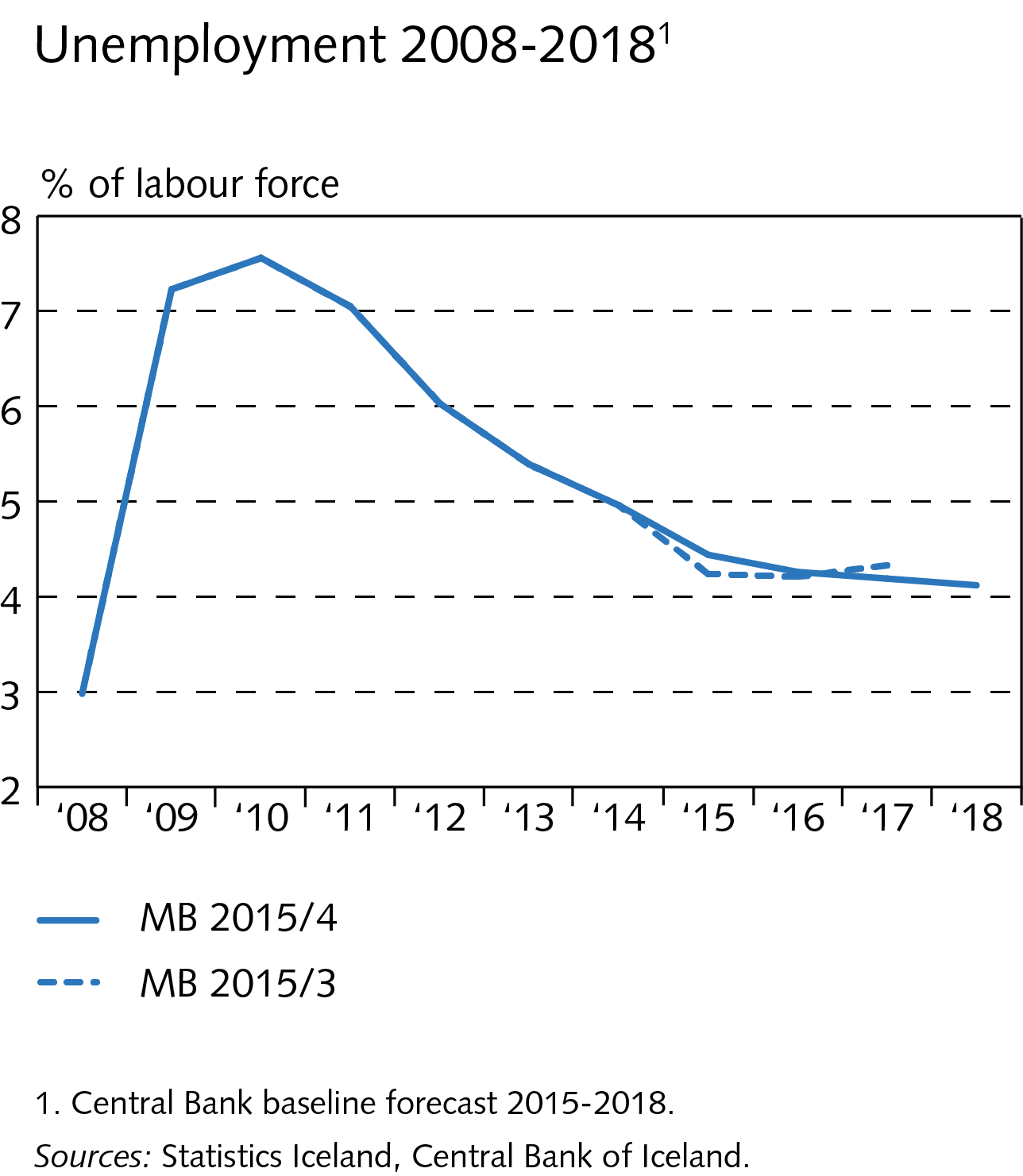 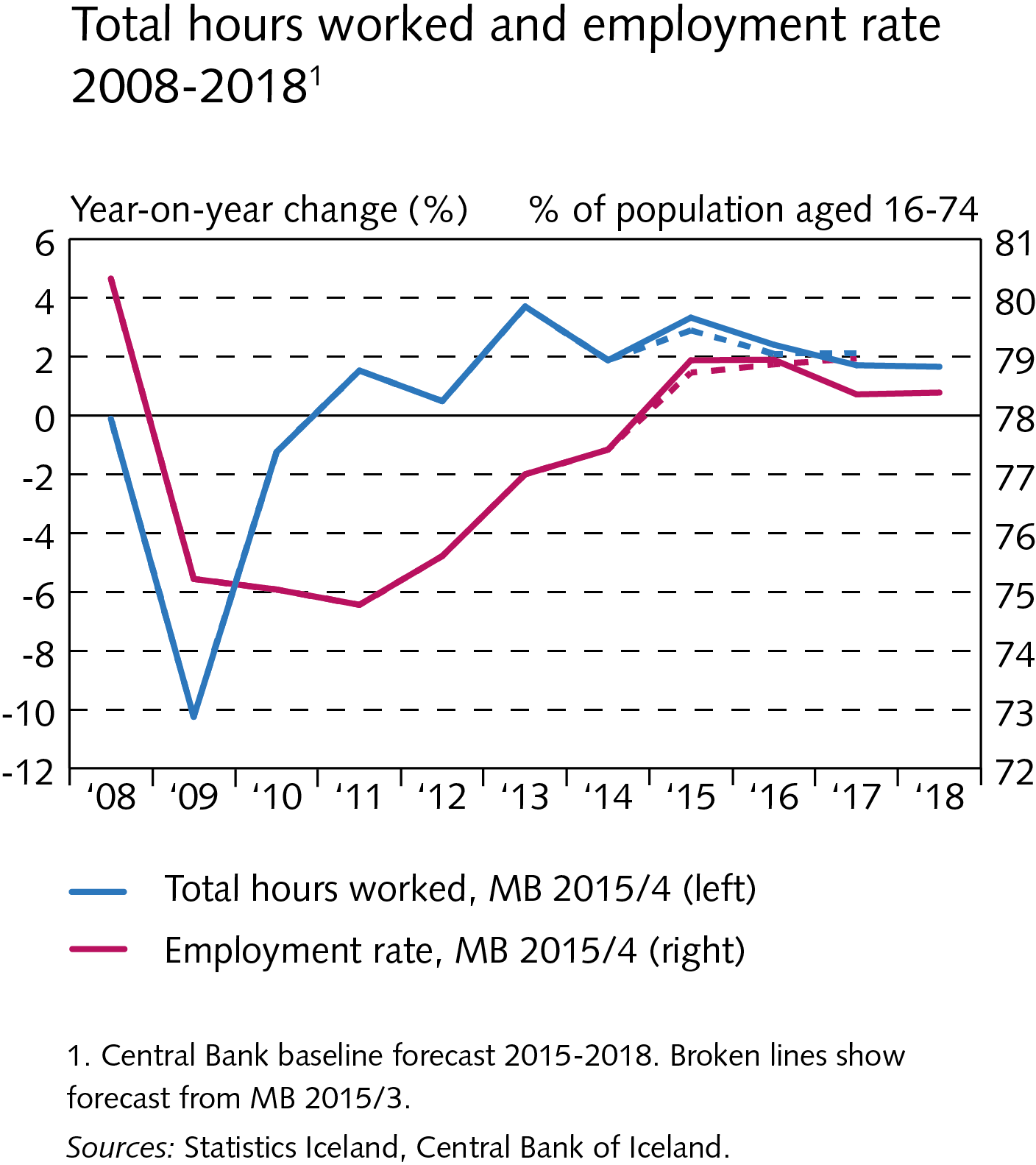 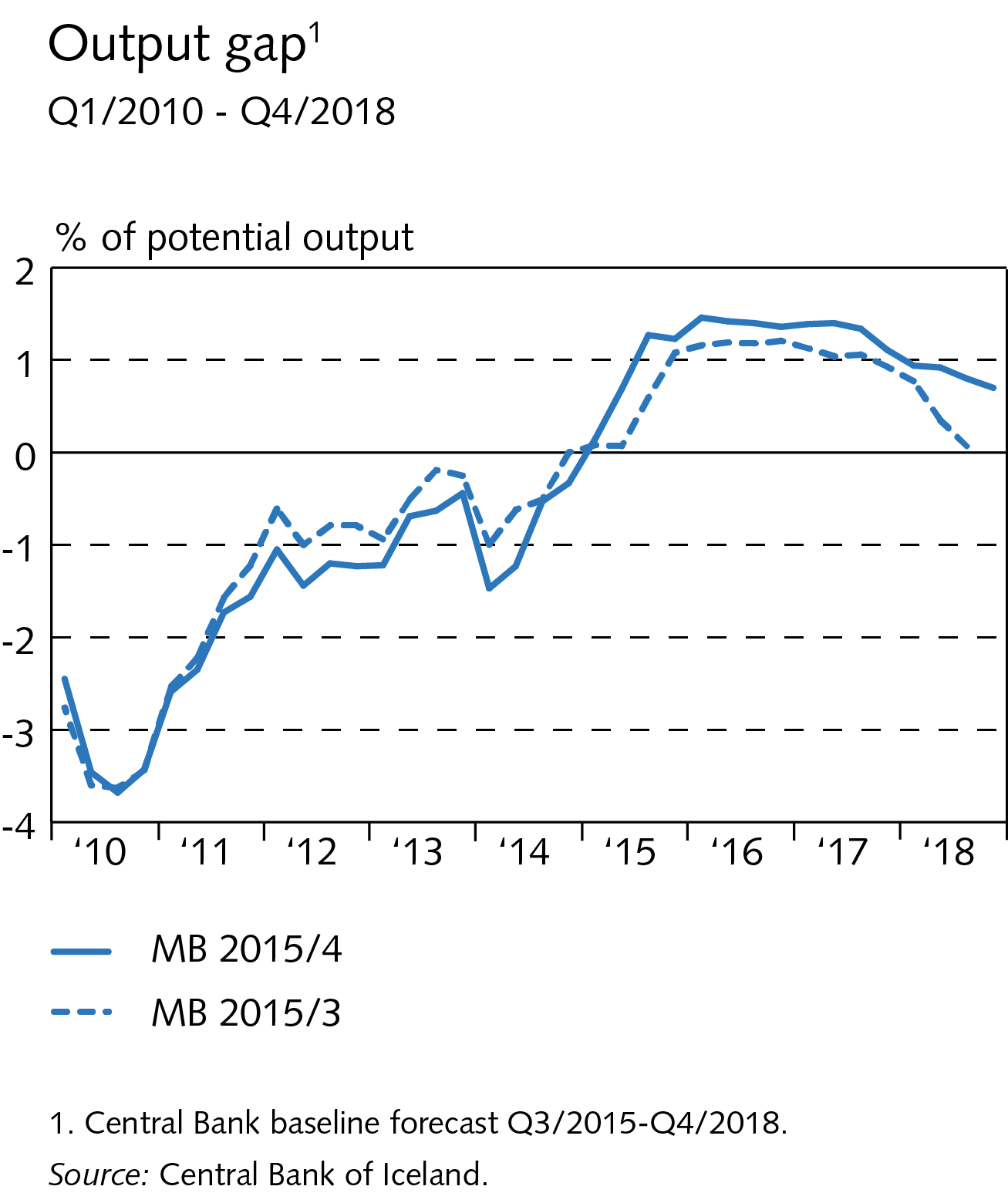 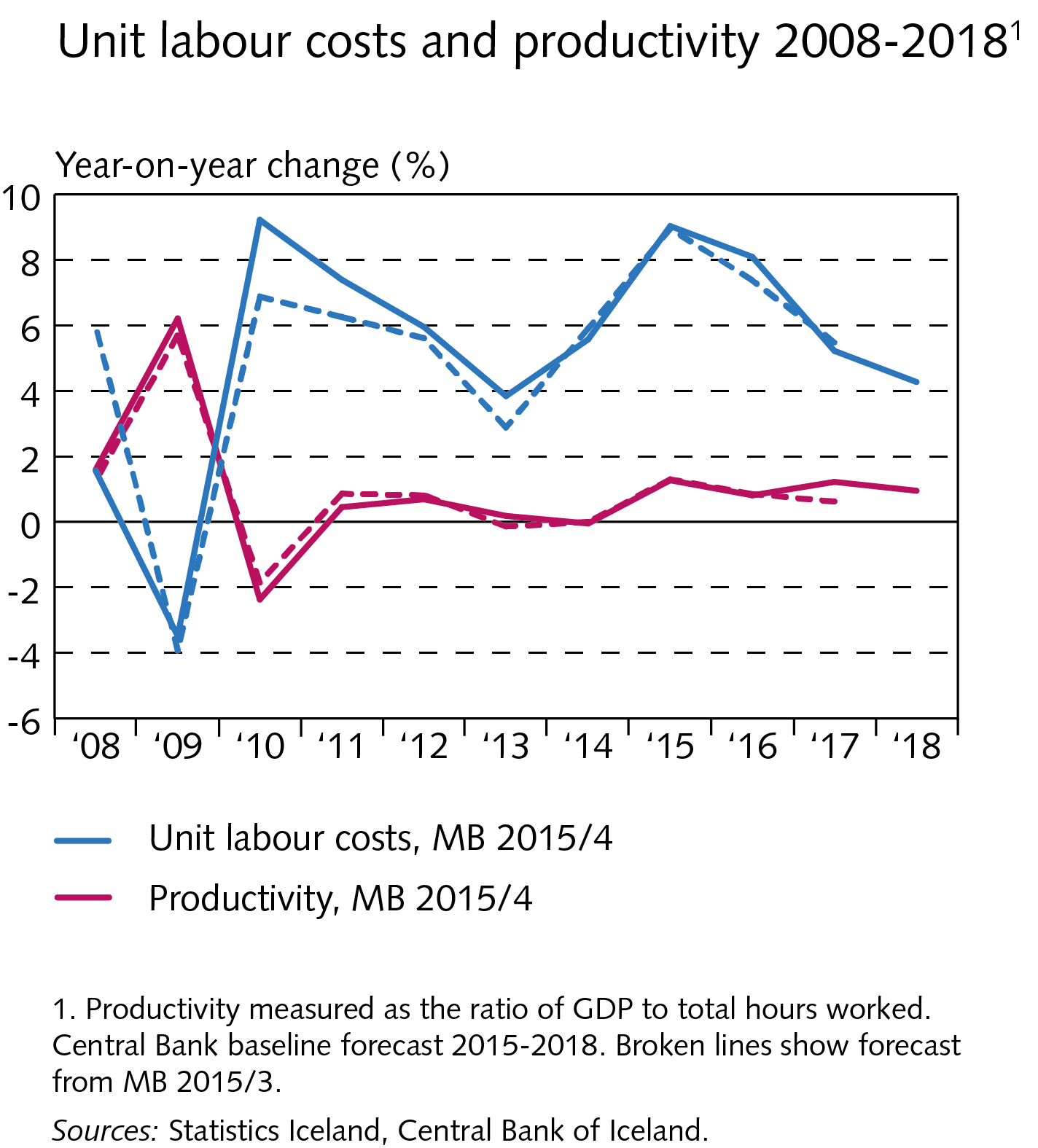 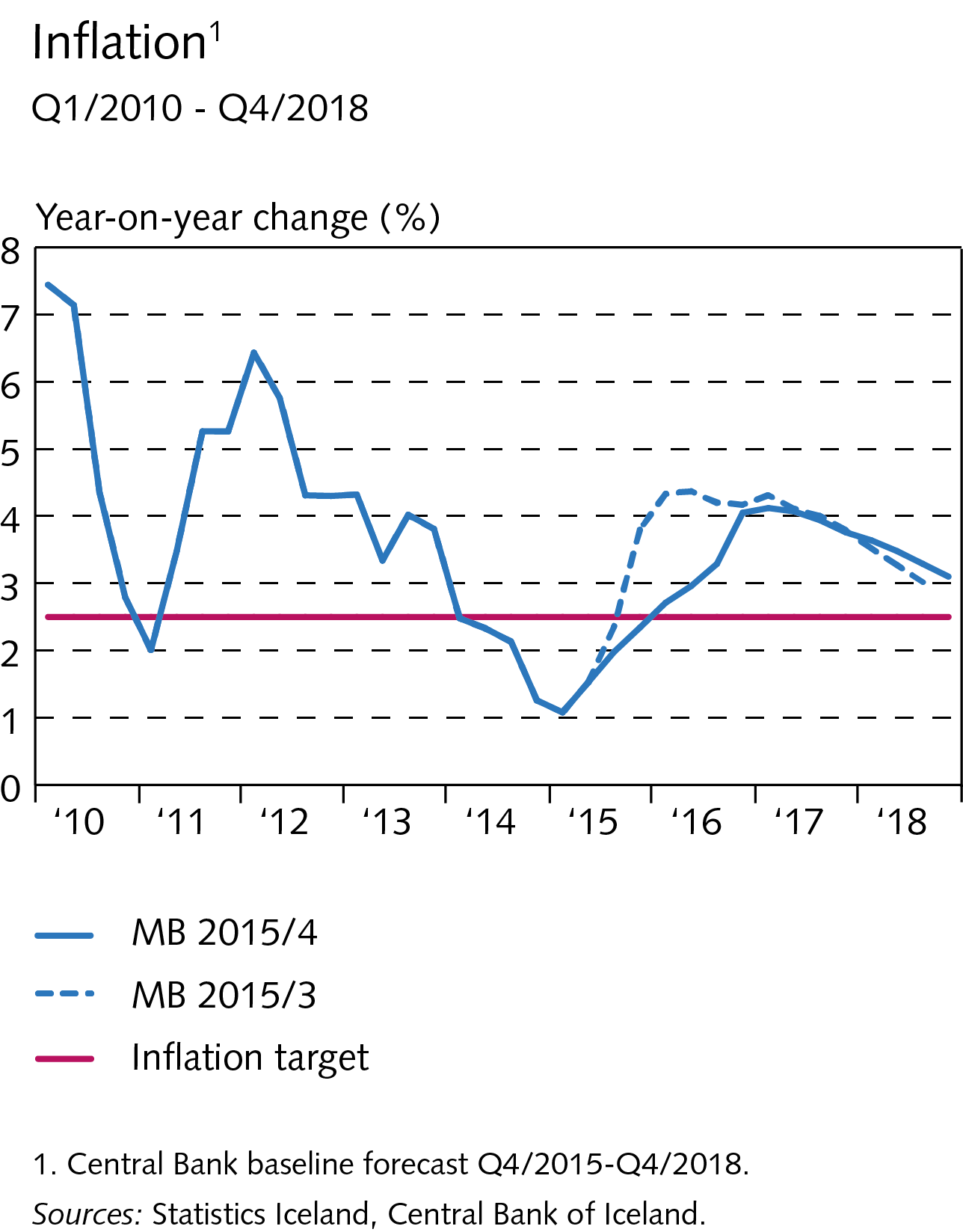 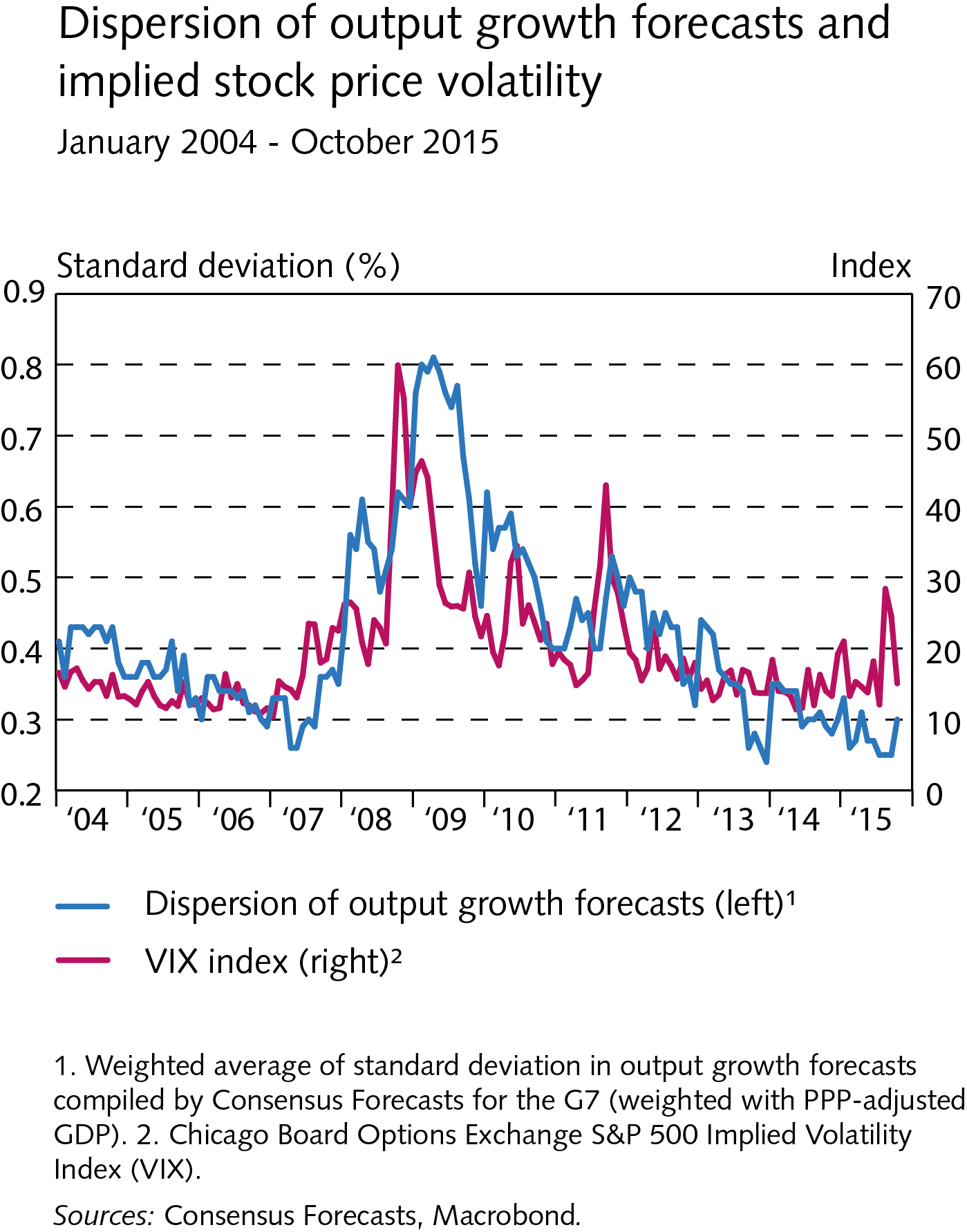 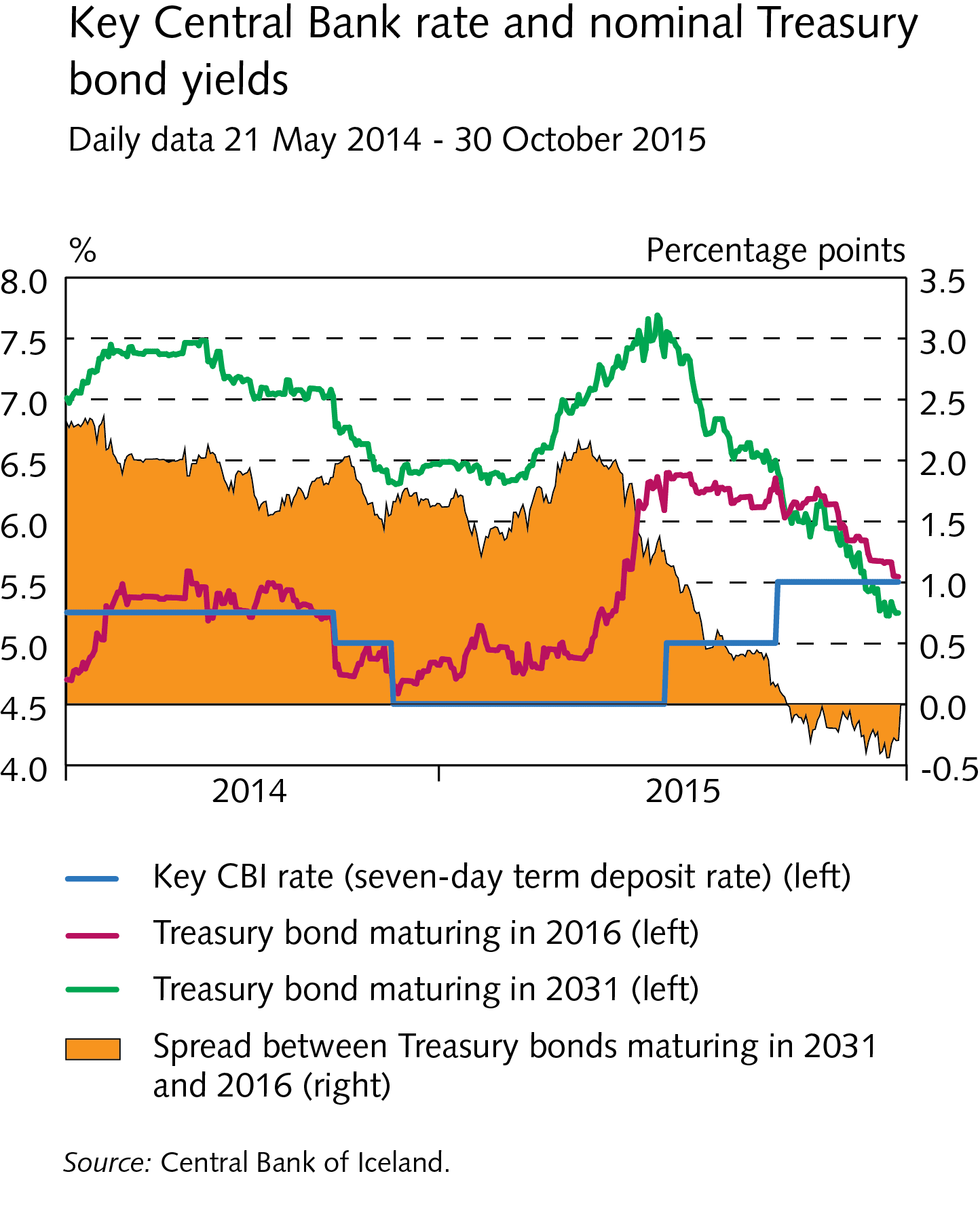 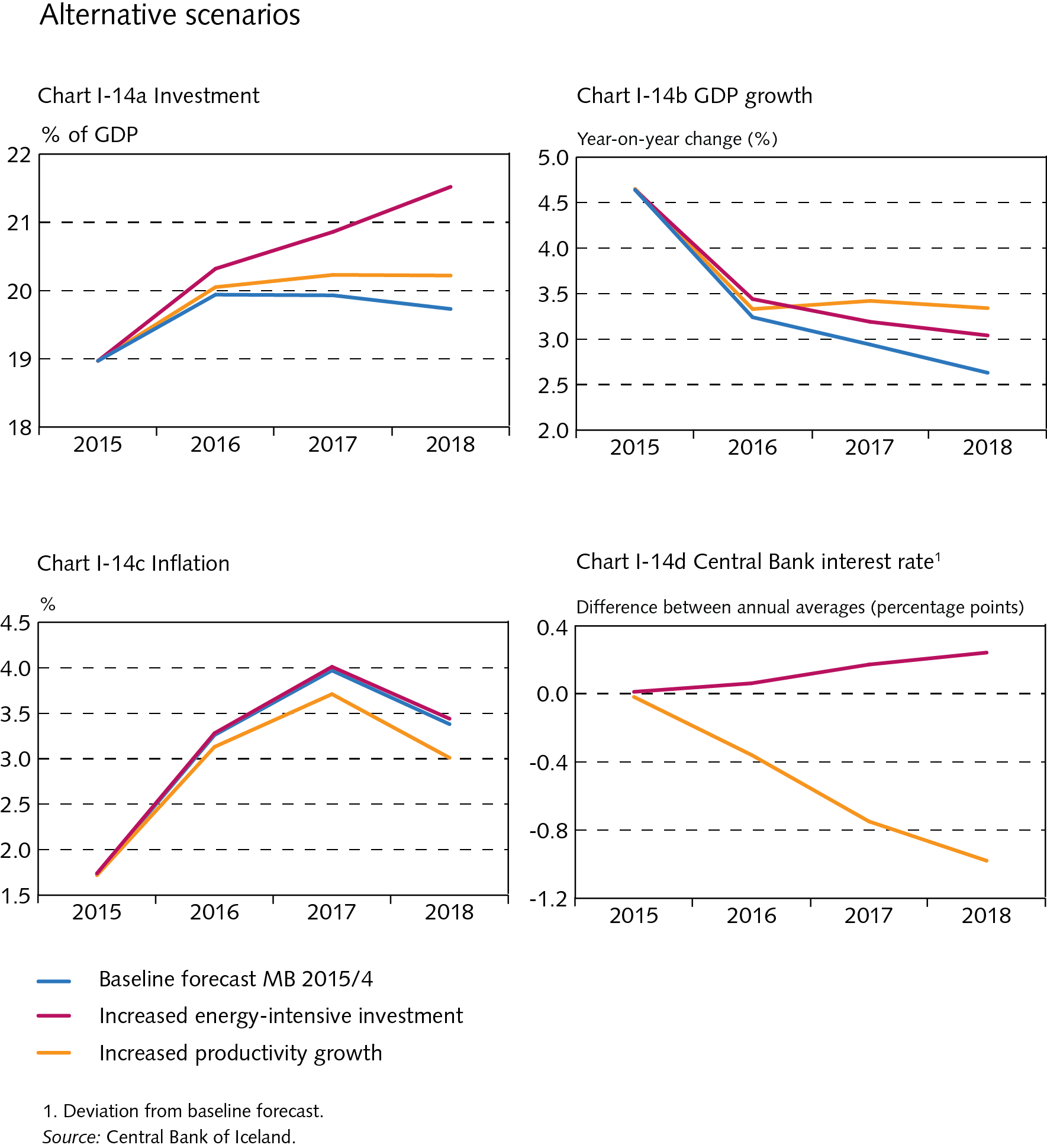 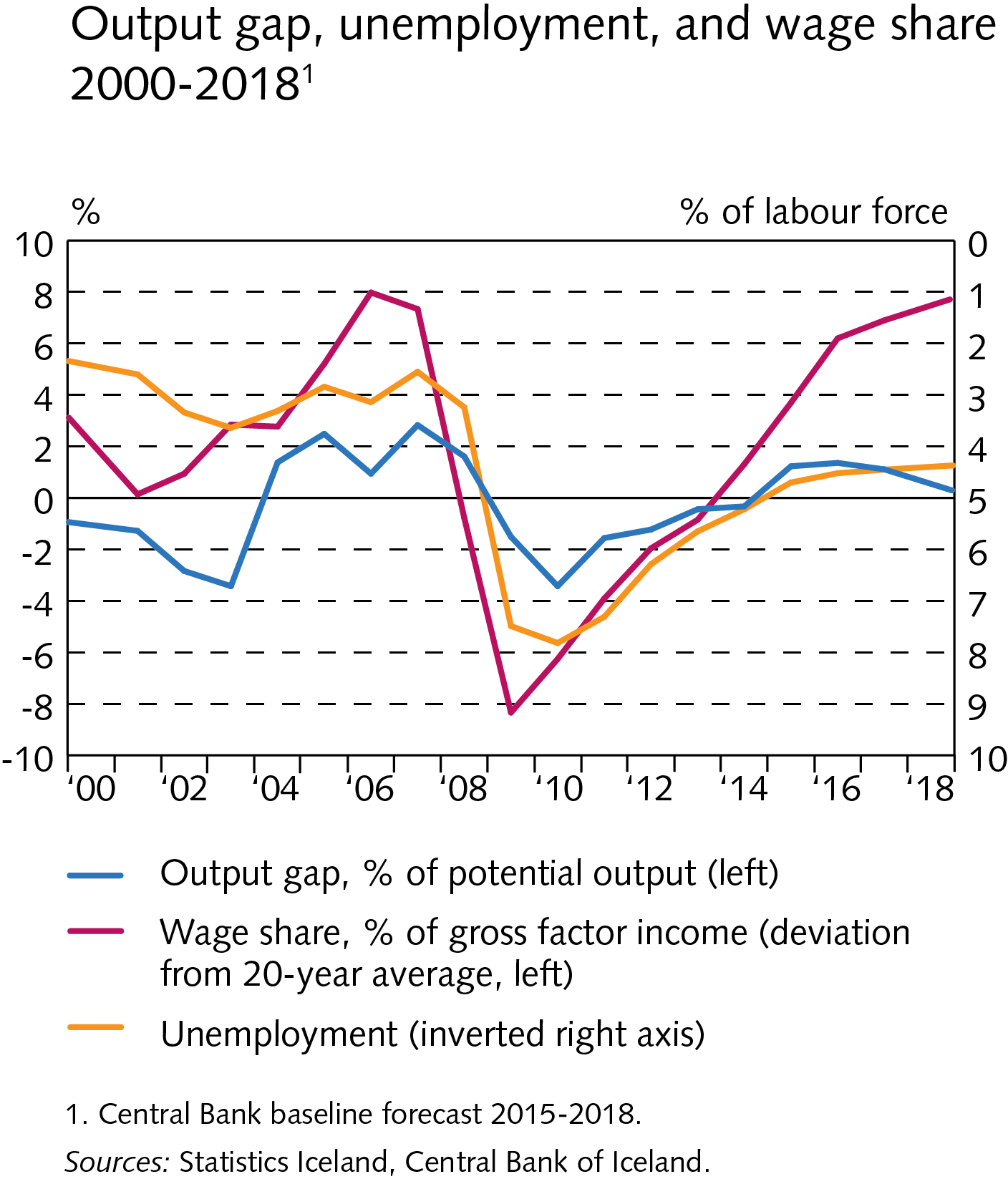 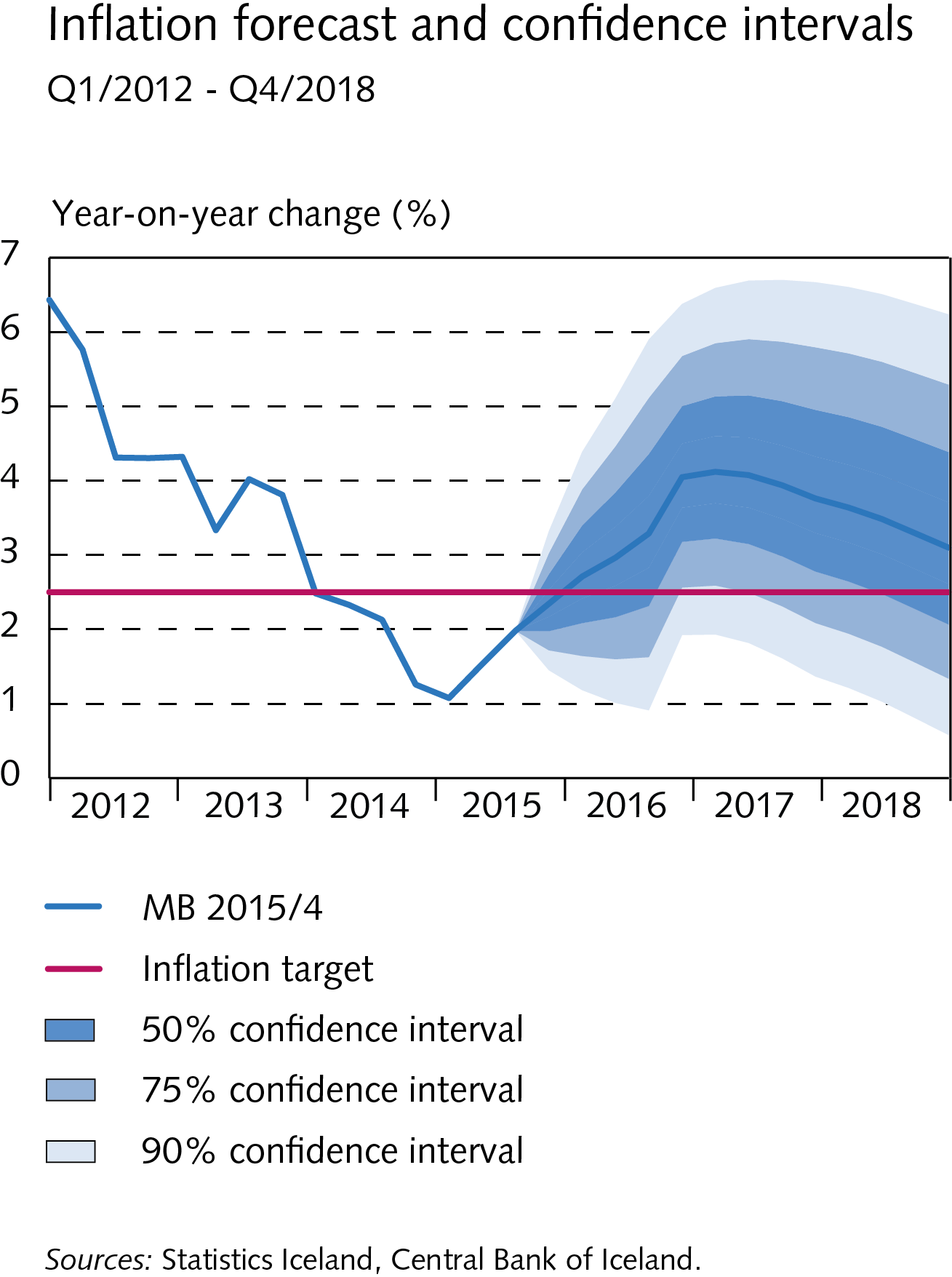 Monetary Bulletin2015/4
Chapter II
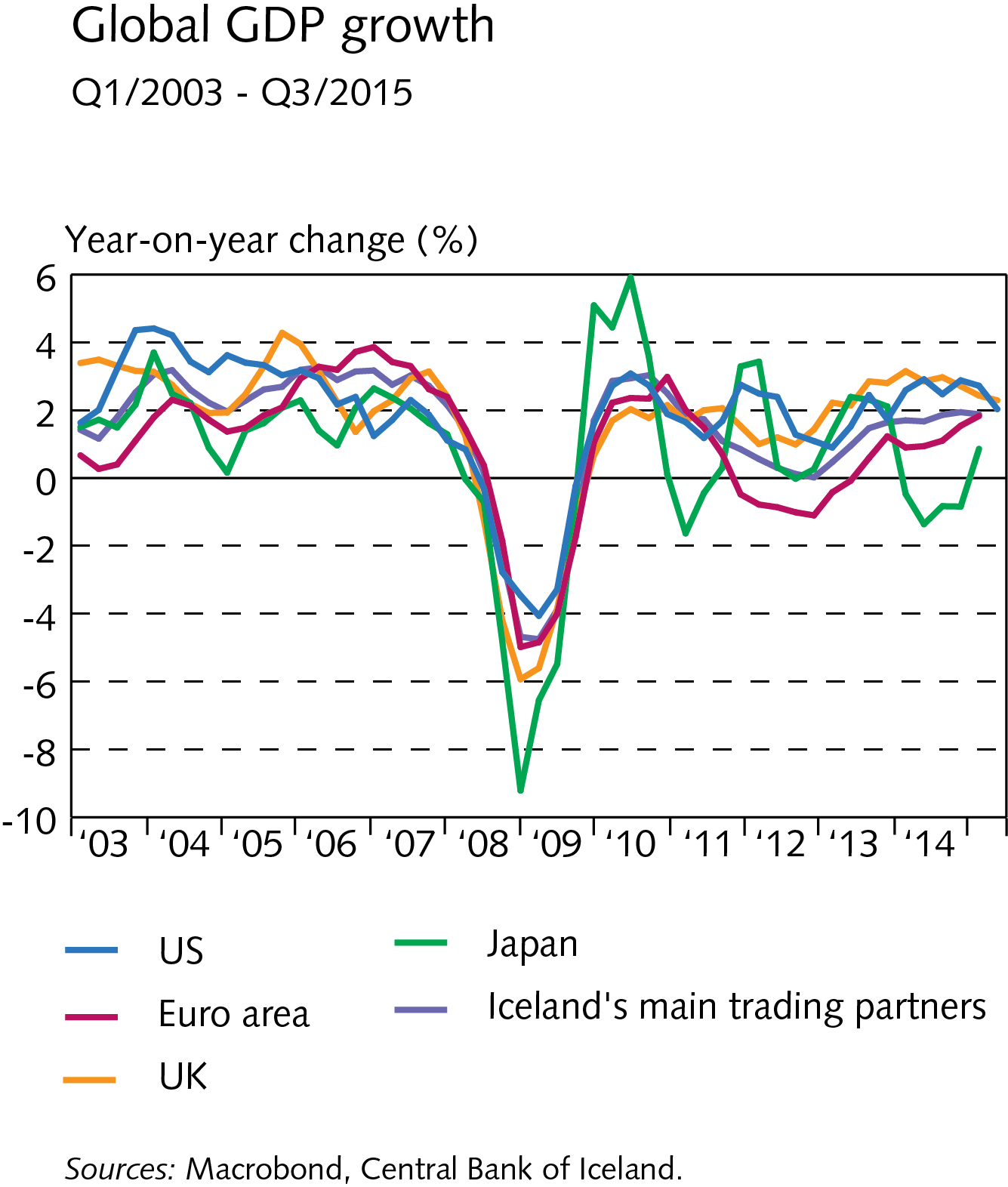 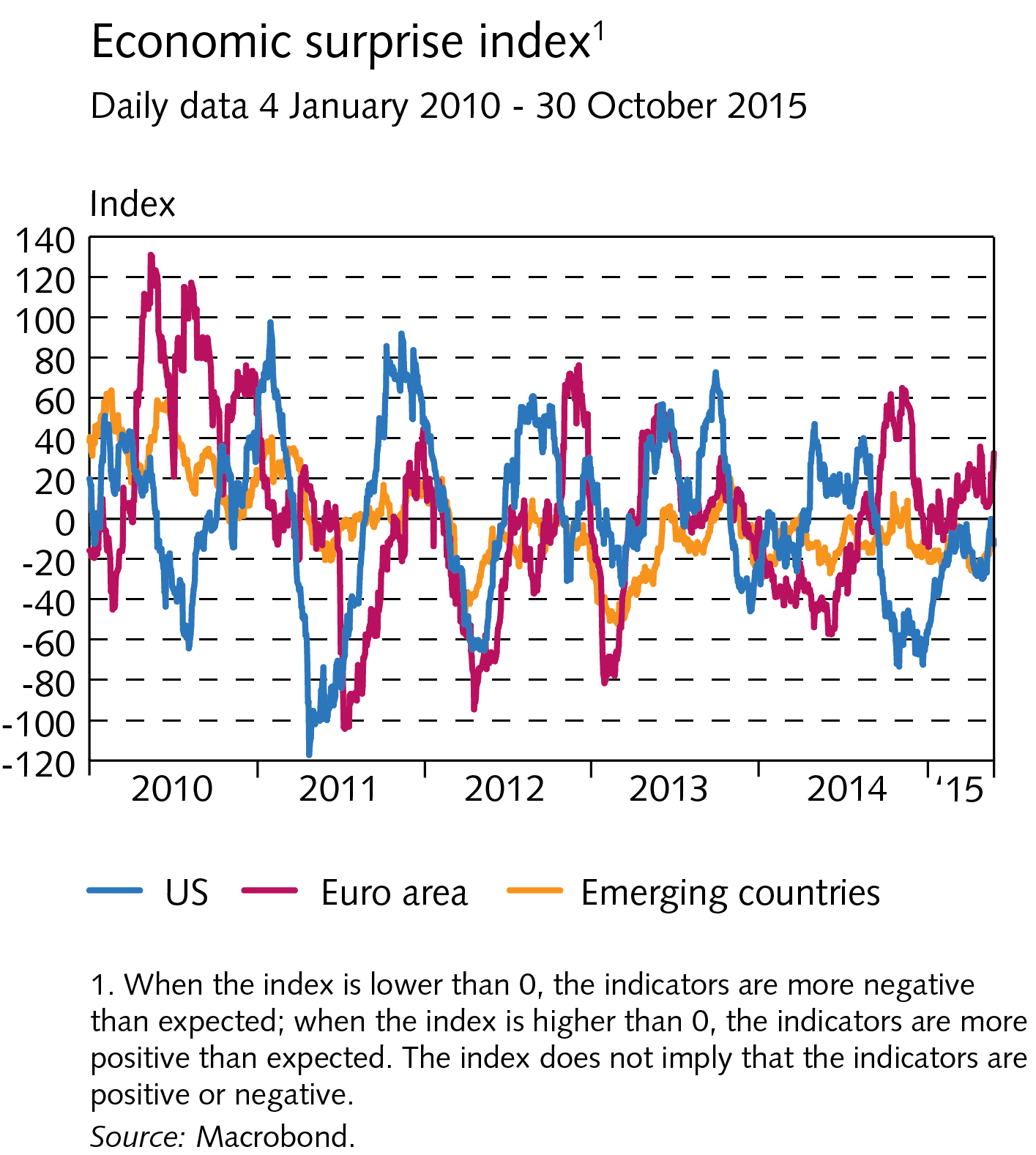 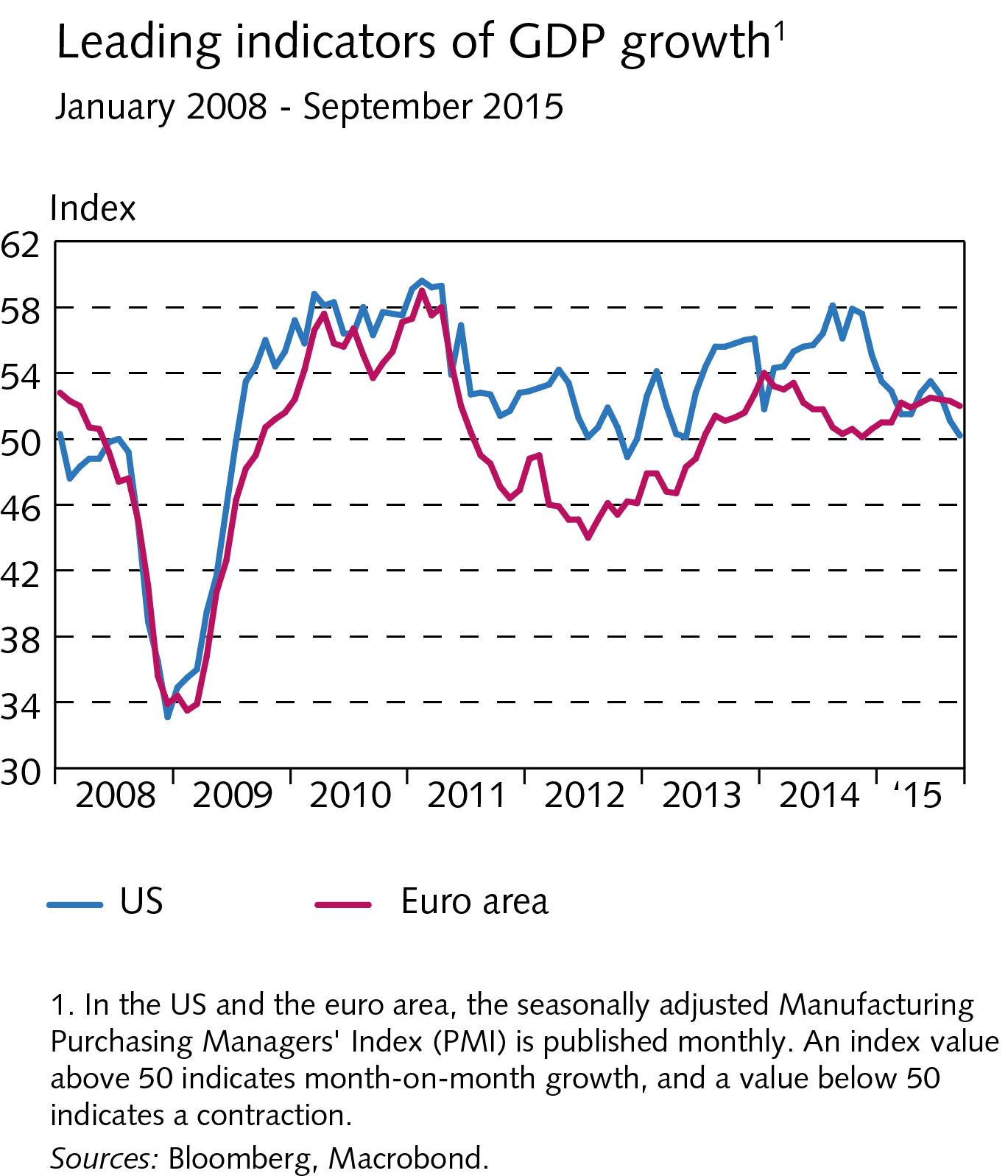 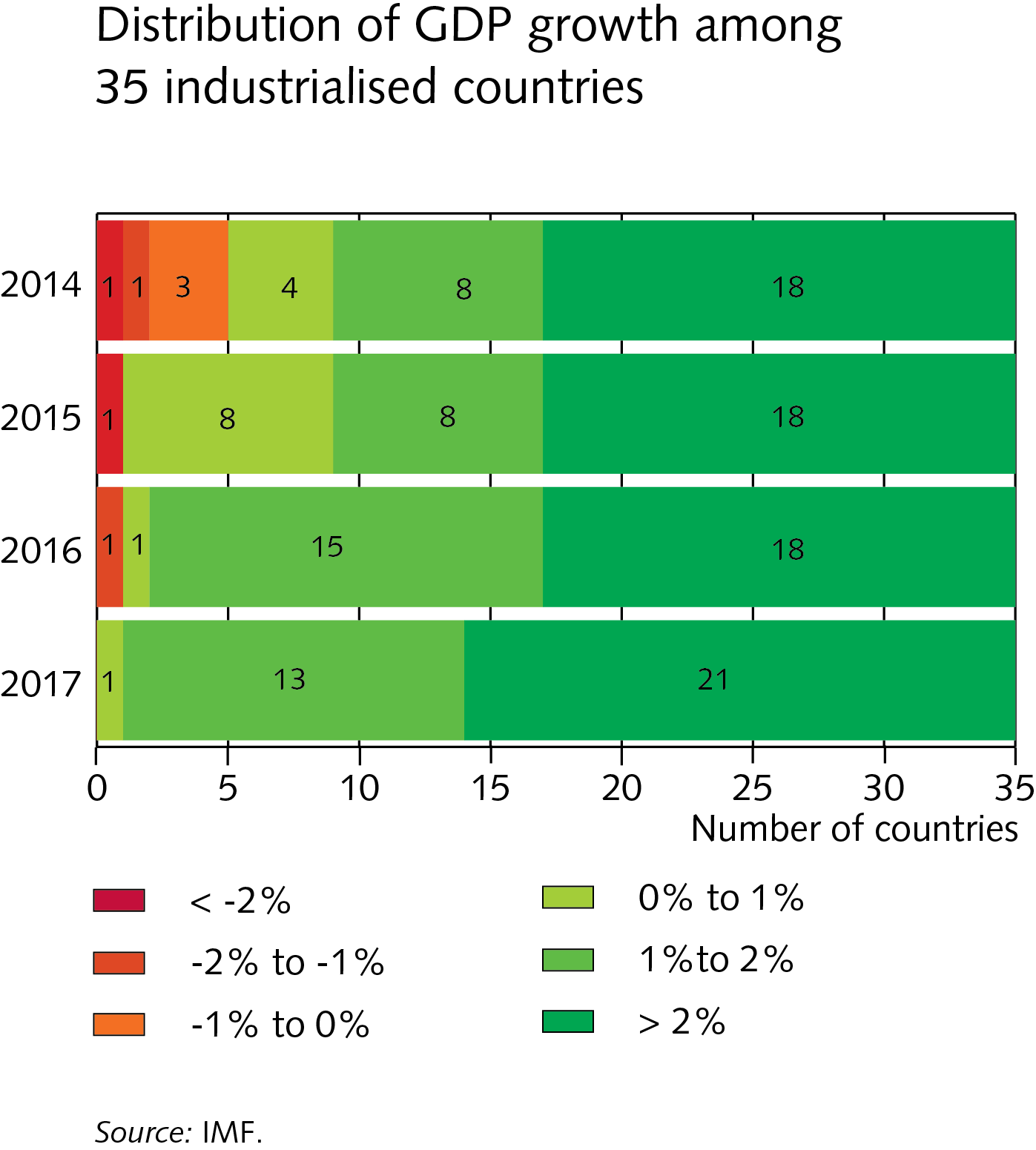 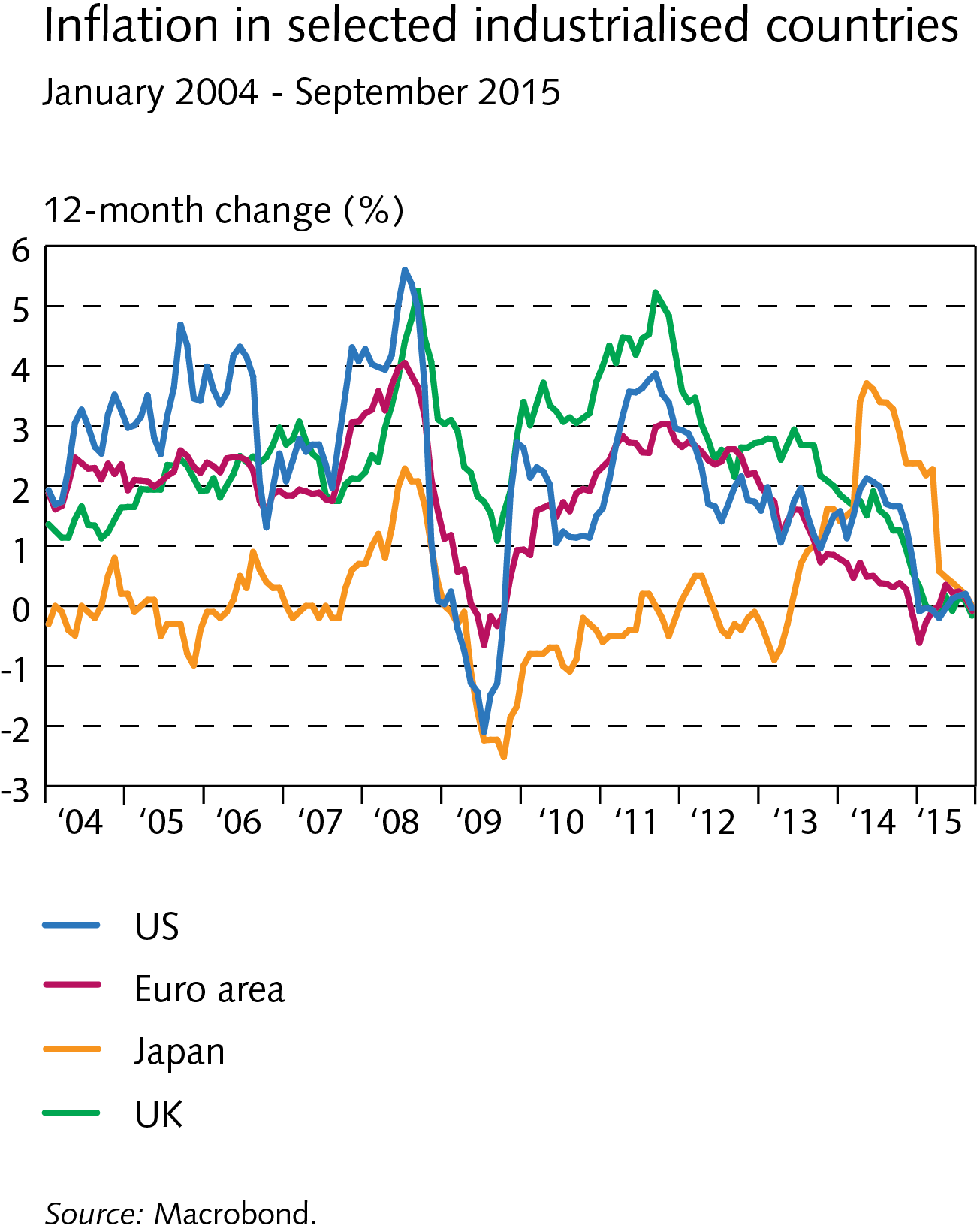 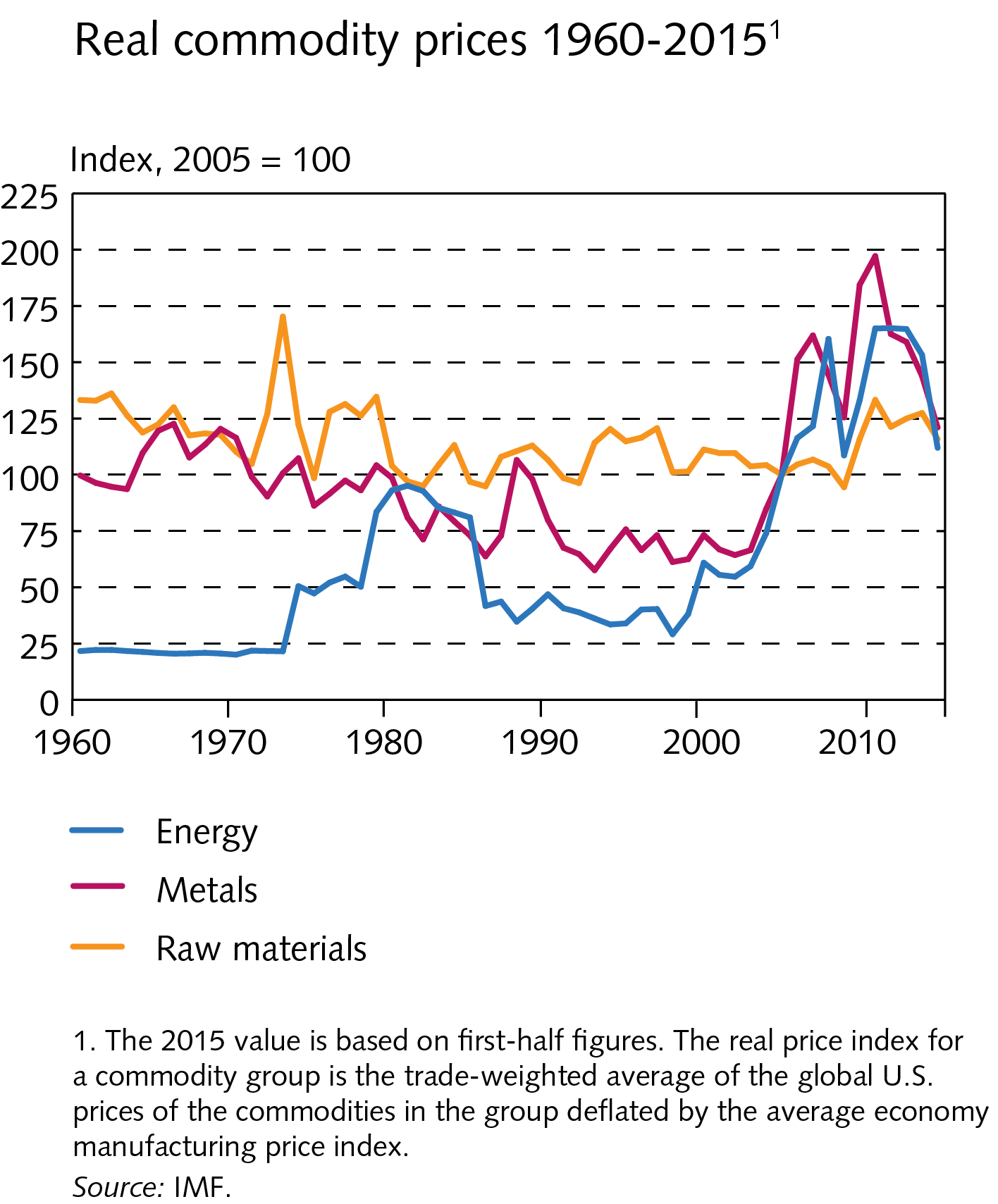 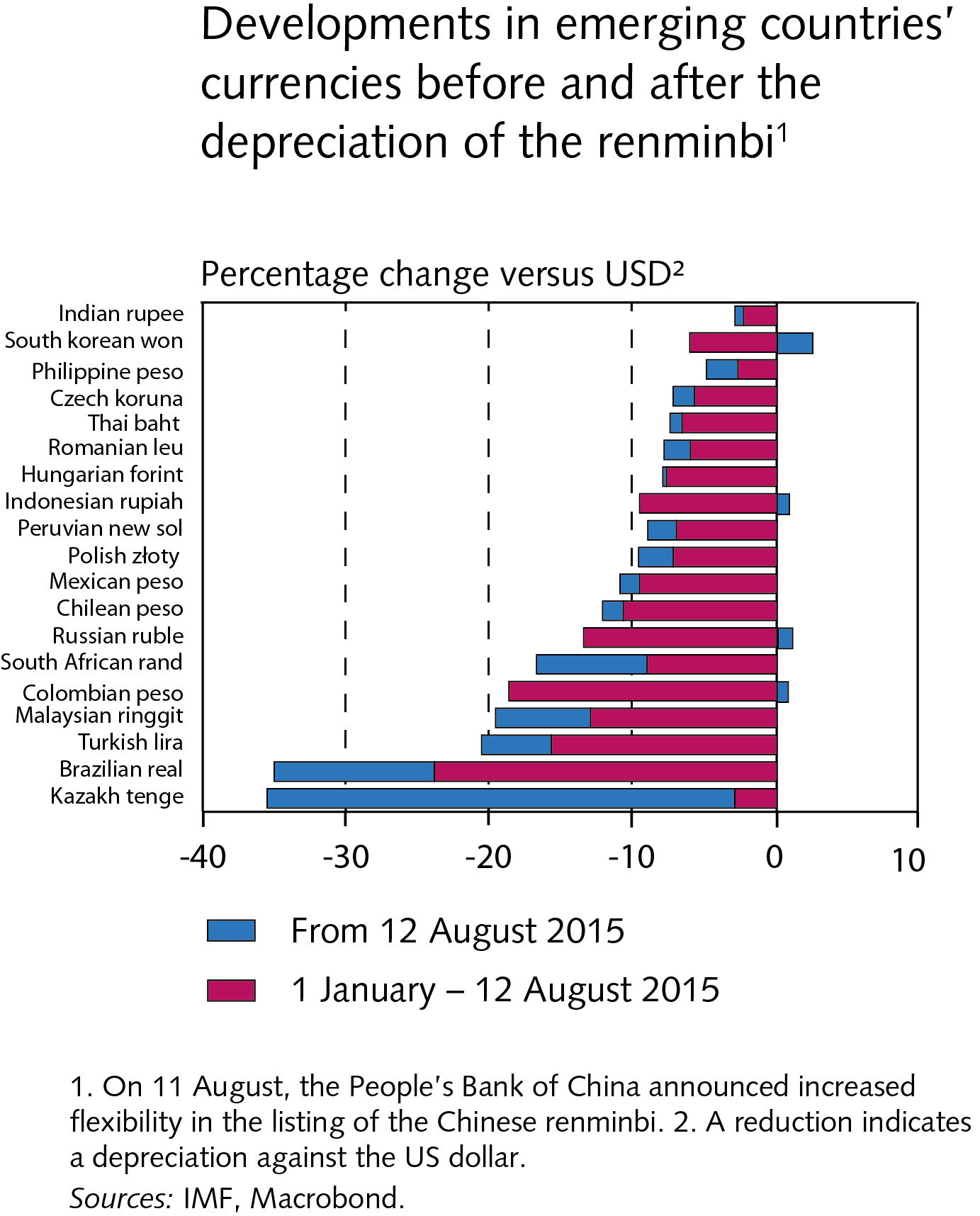 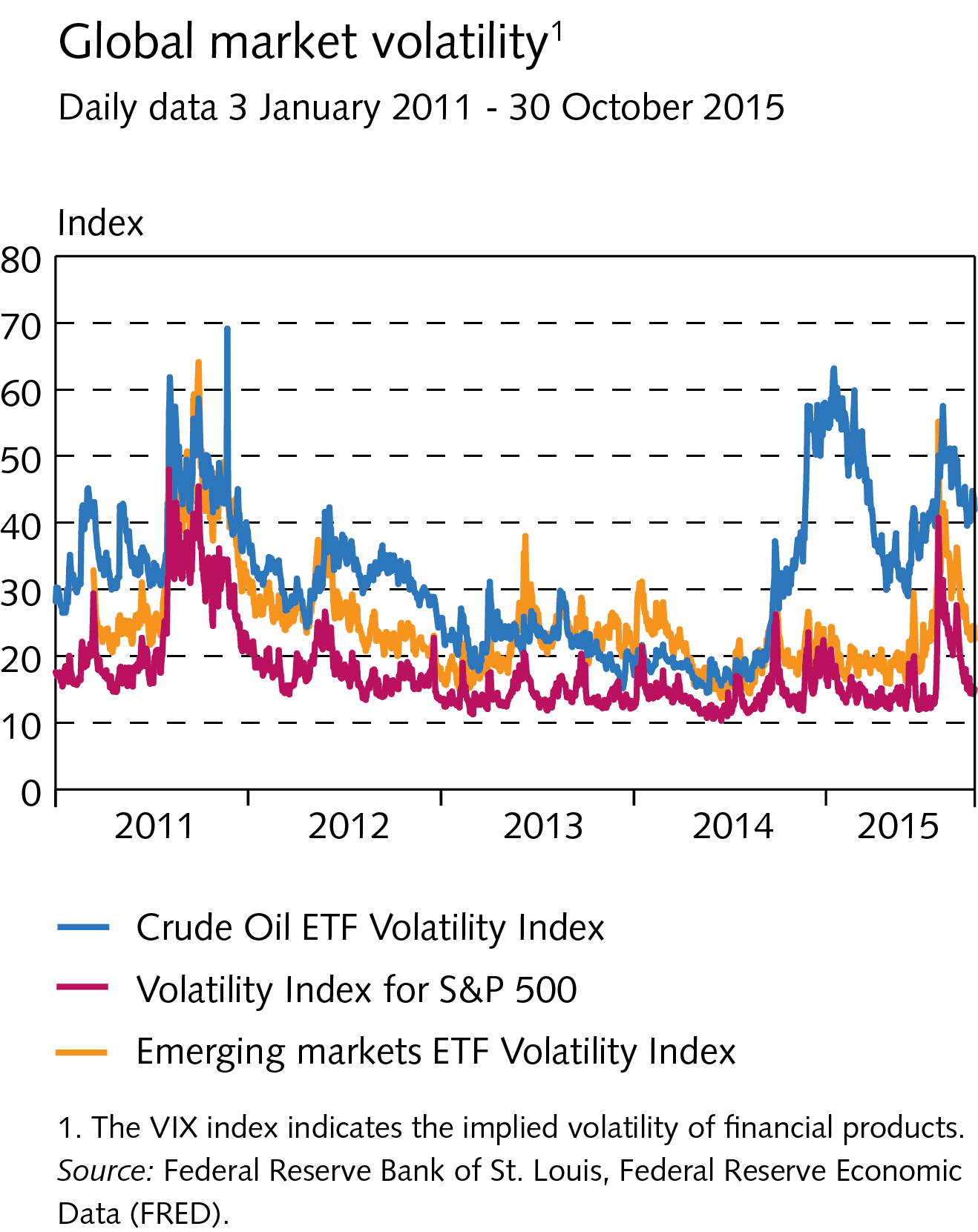 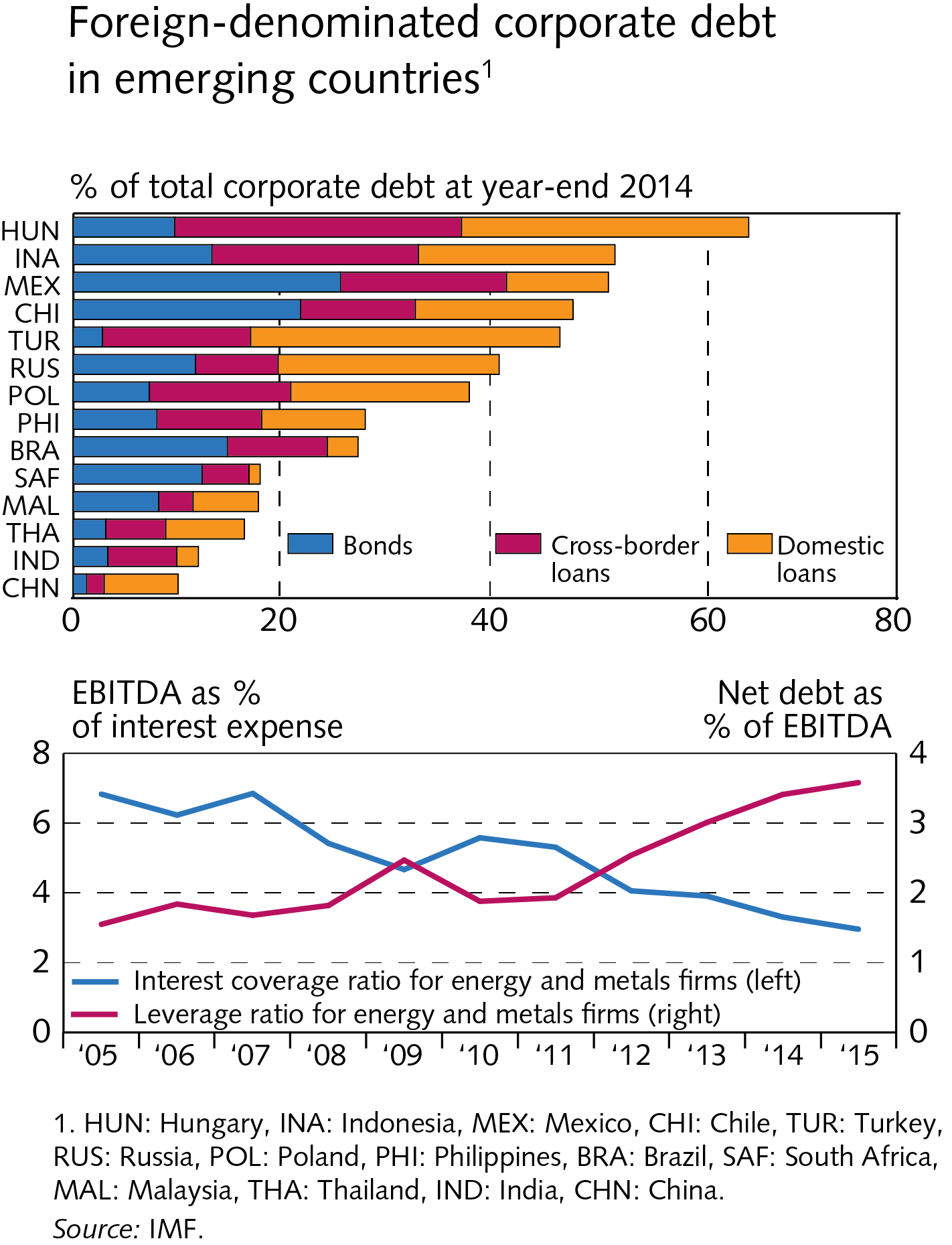 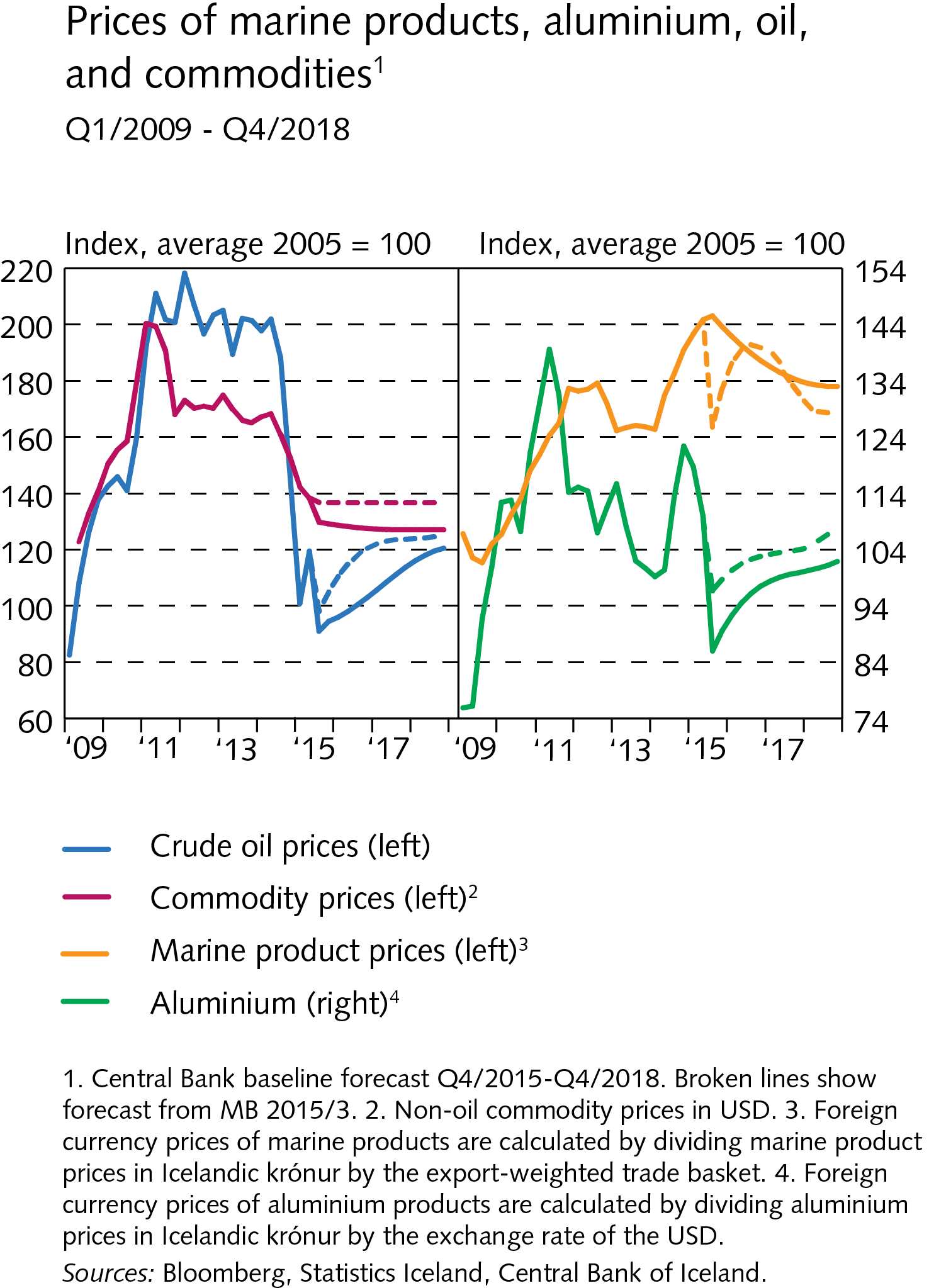 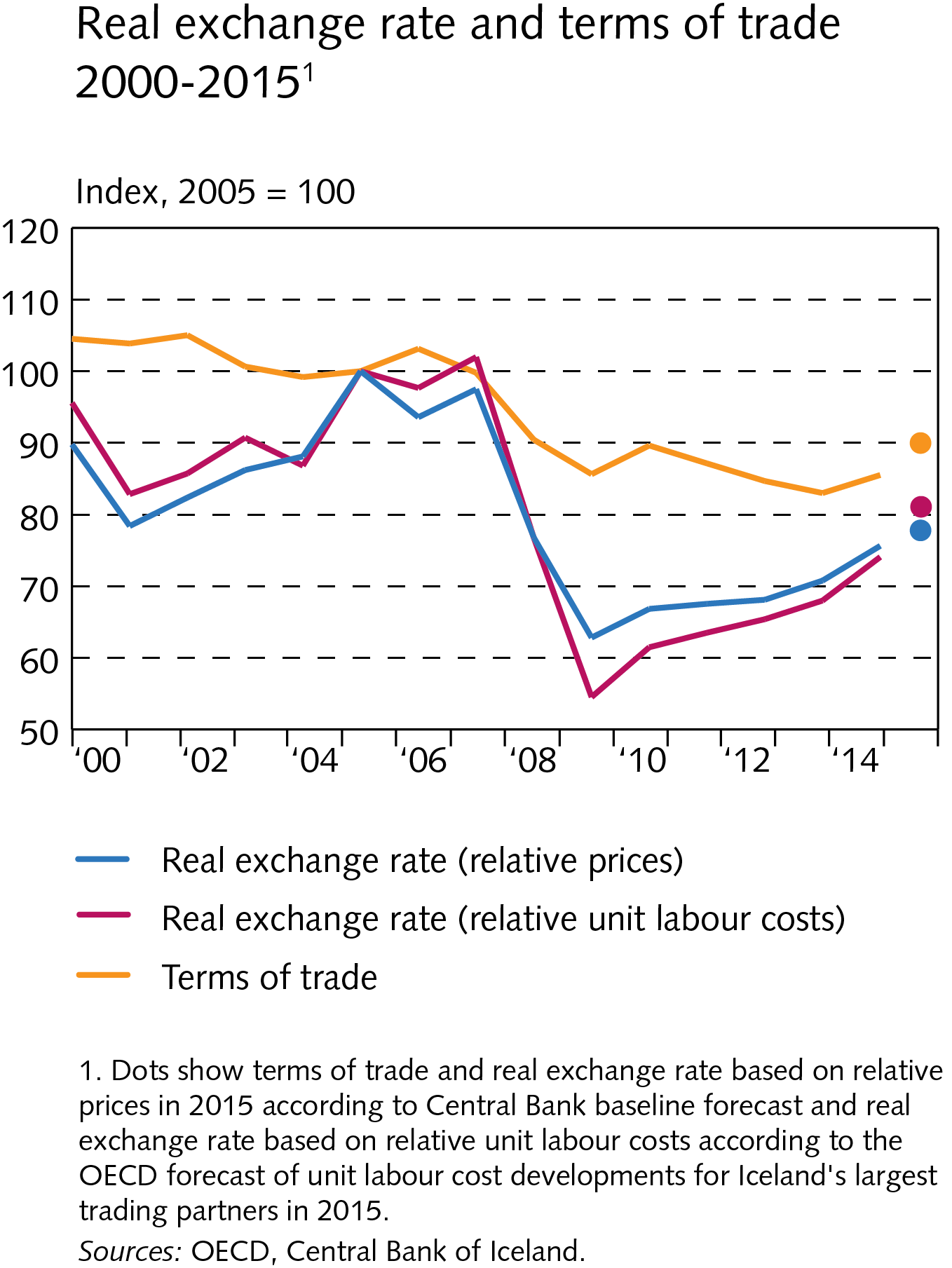 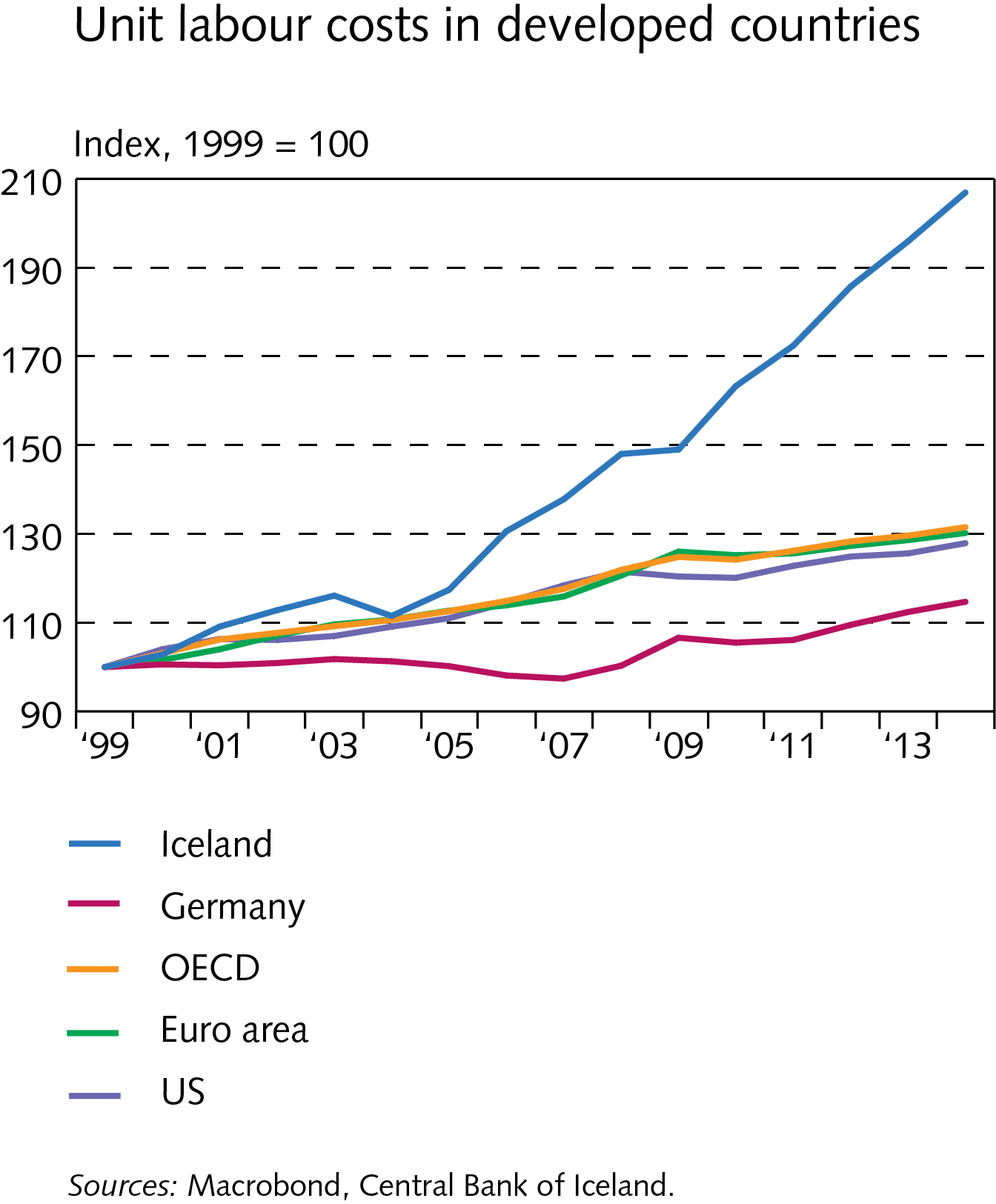 Monetary Bulletin2015/4
Chapter III
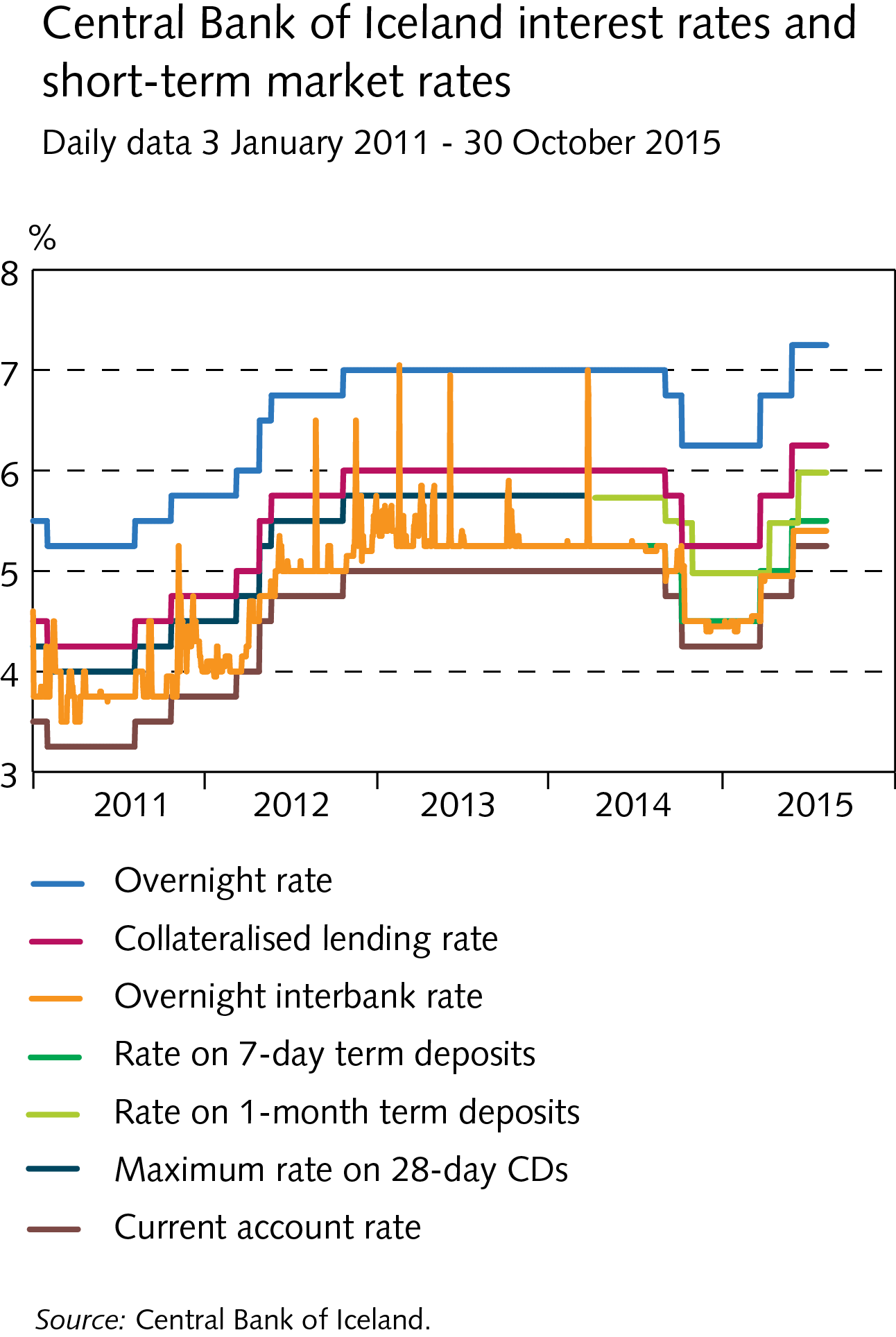 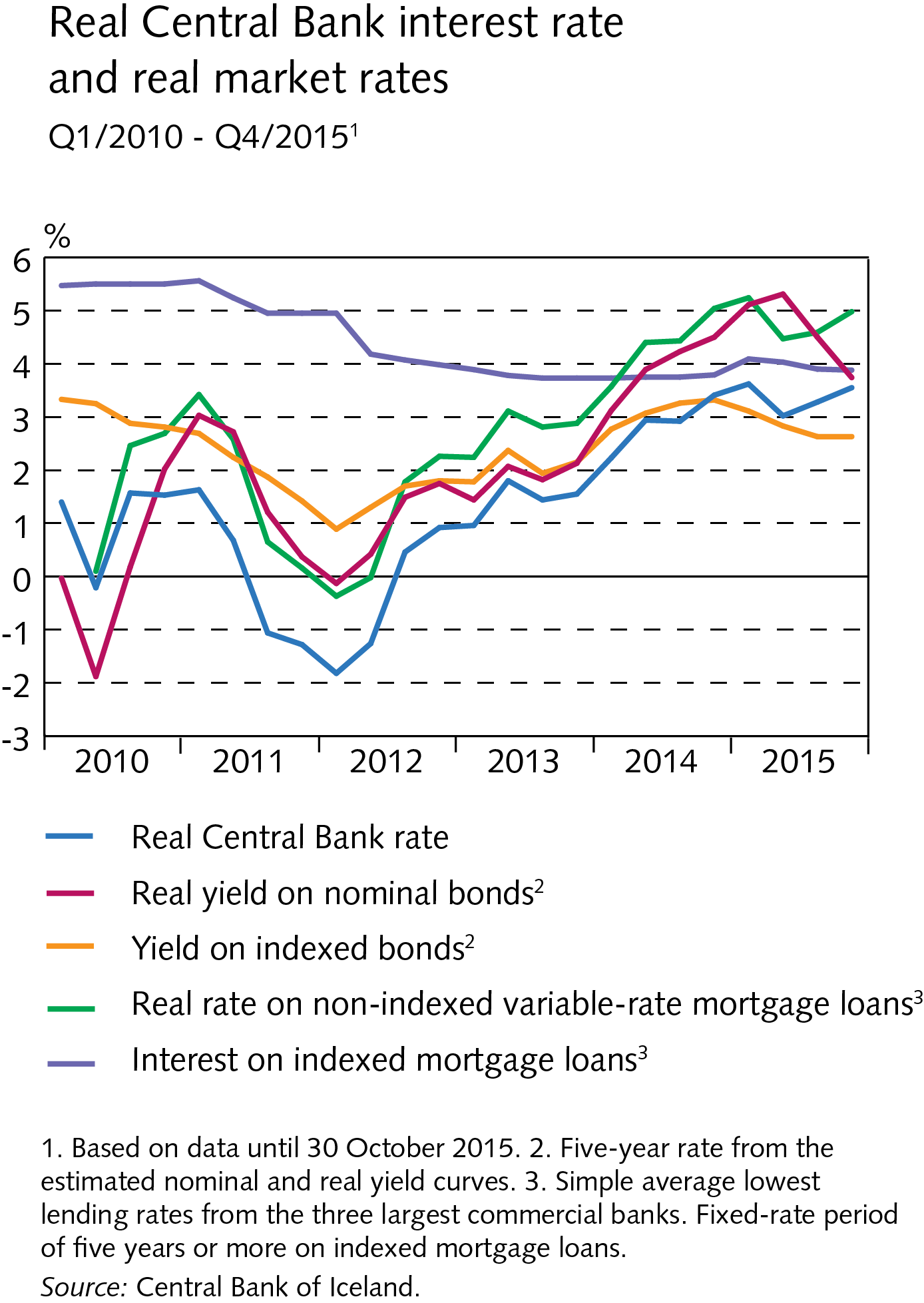 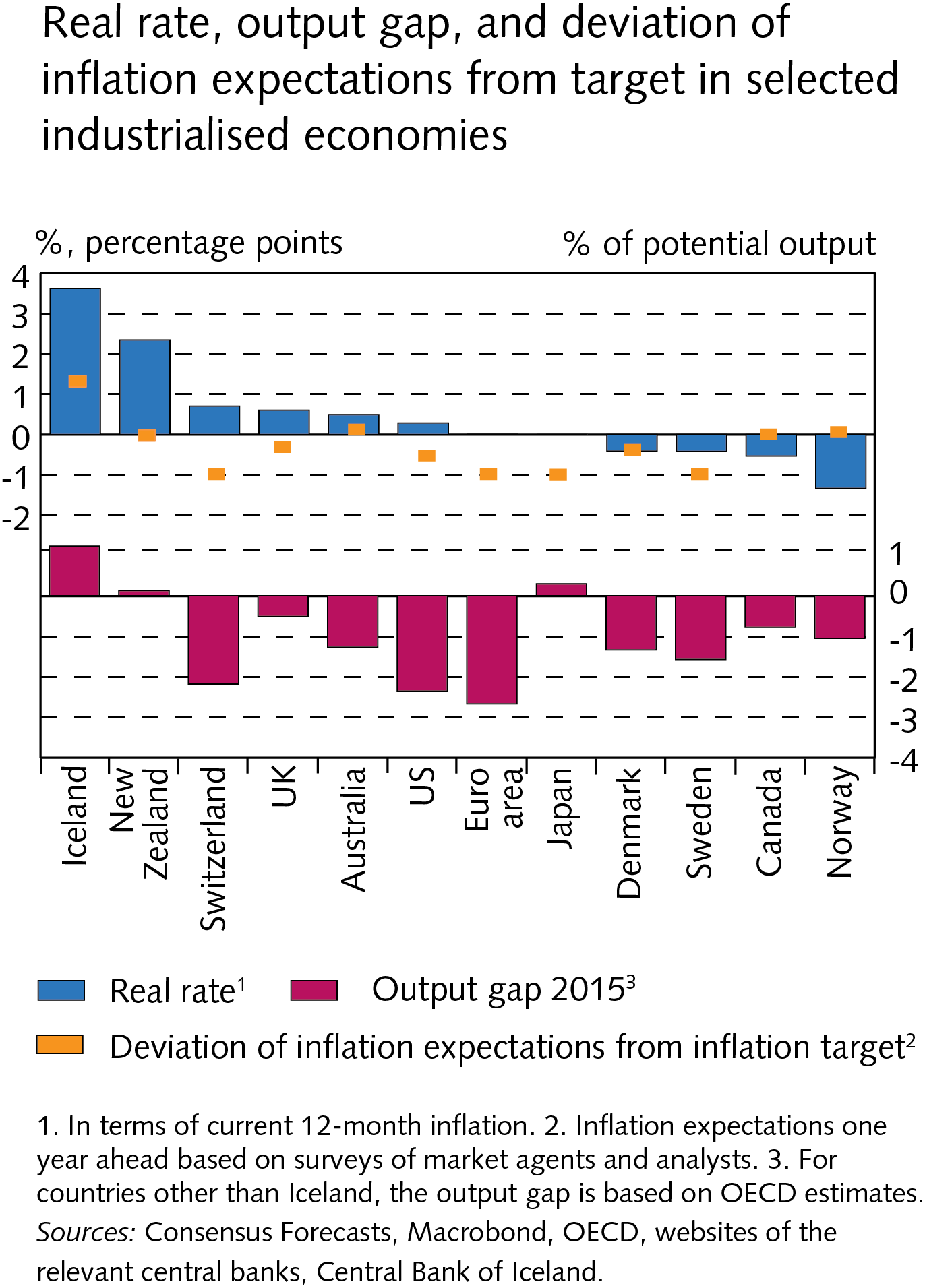 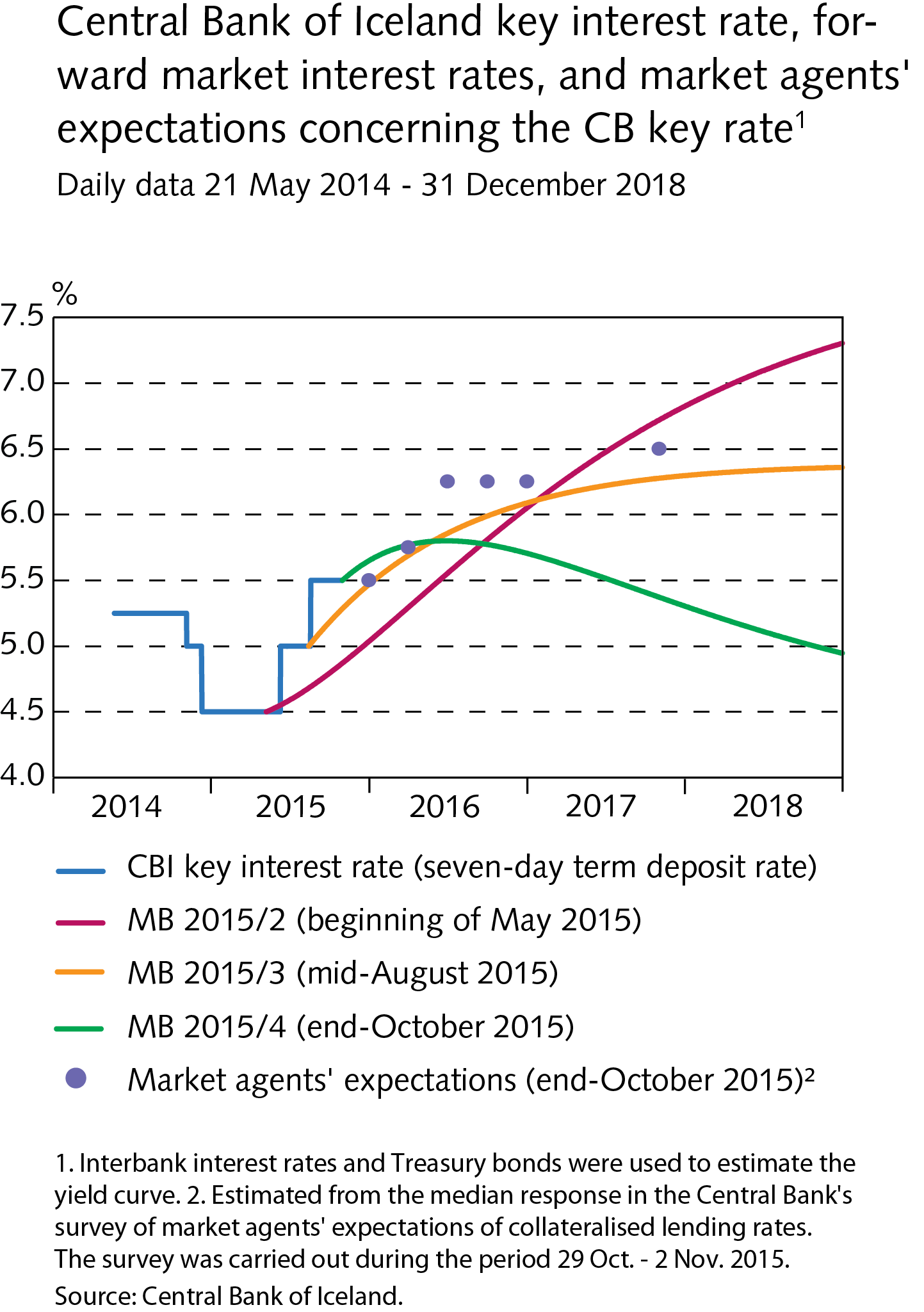 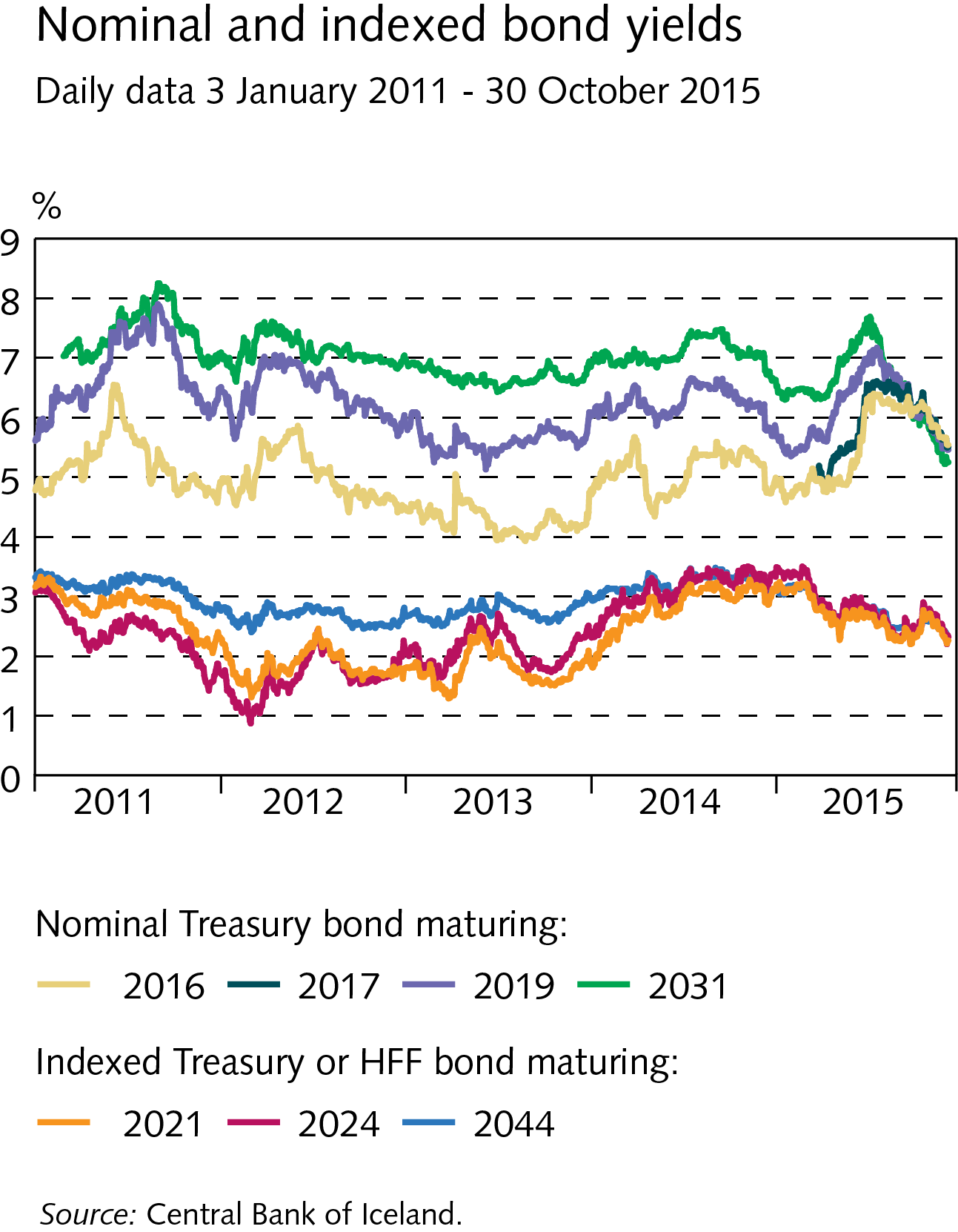 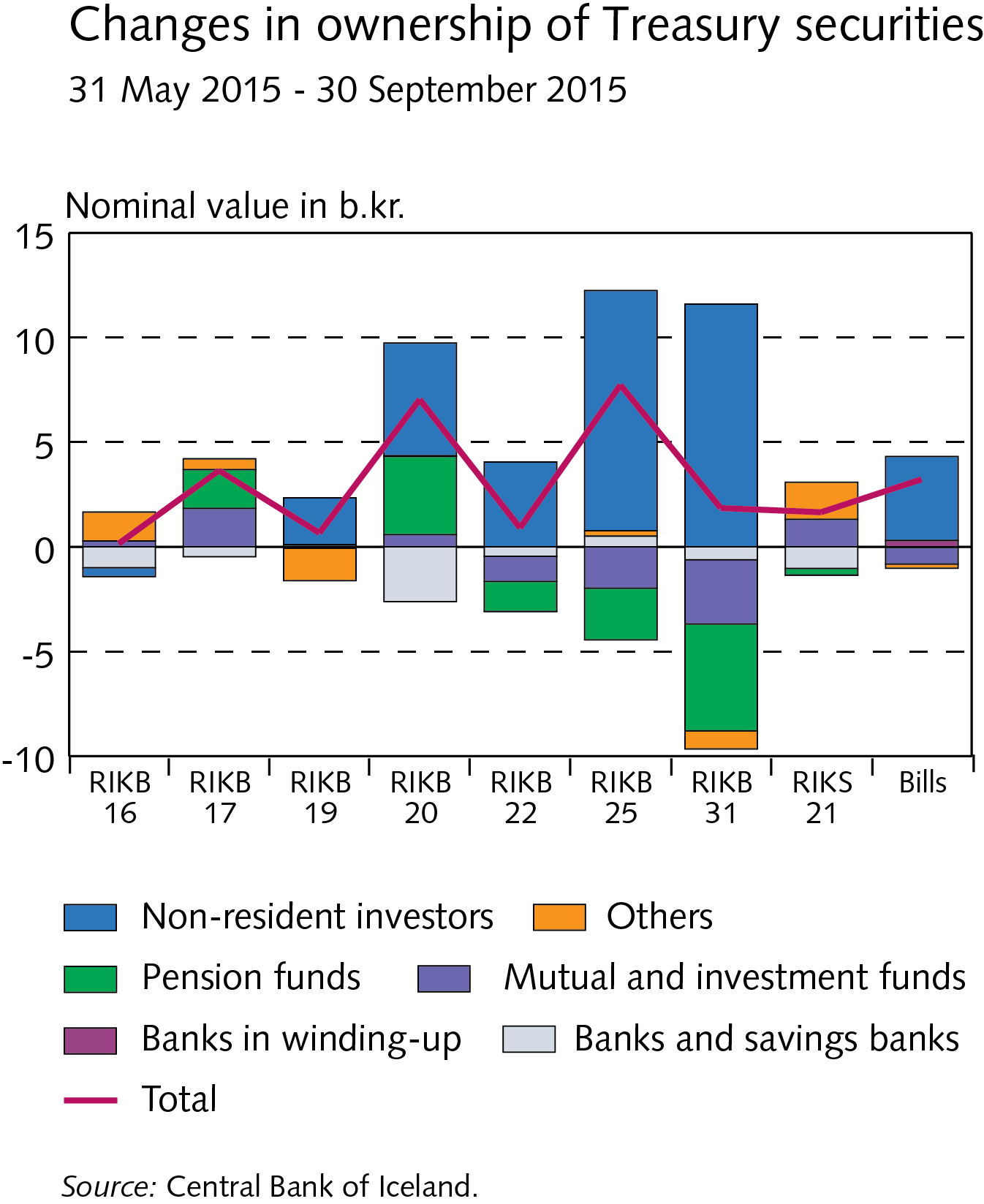 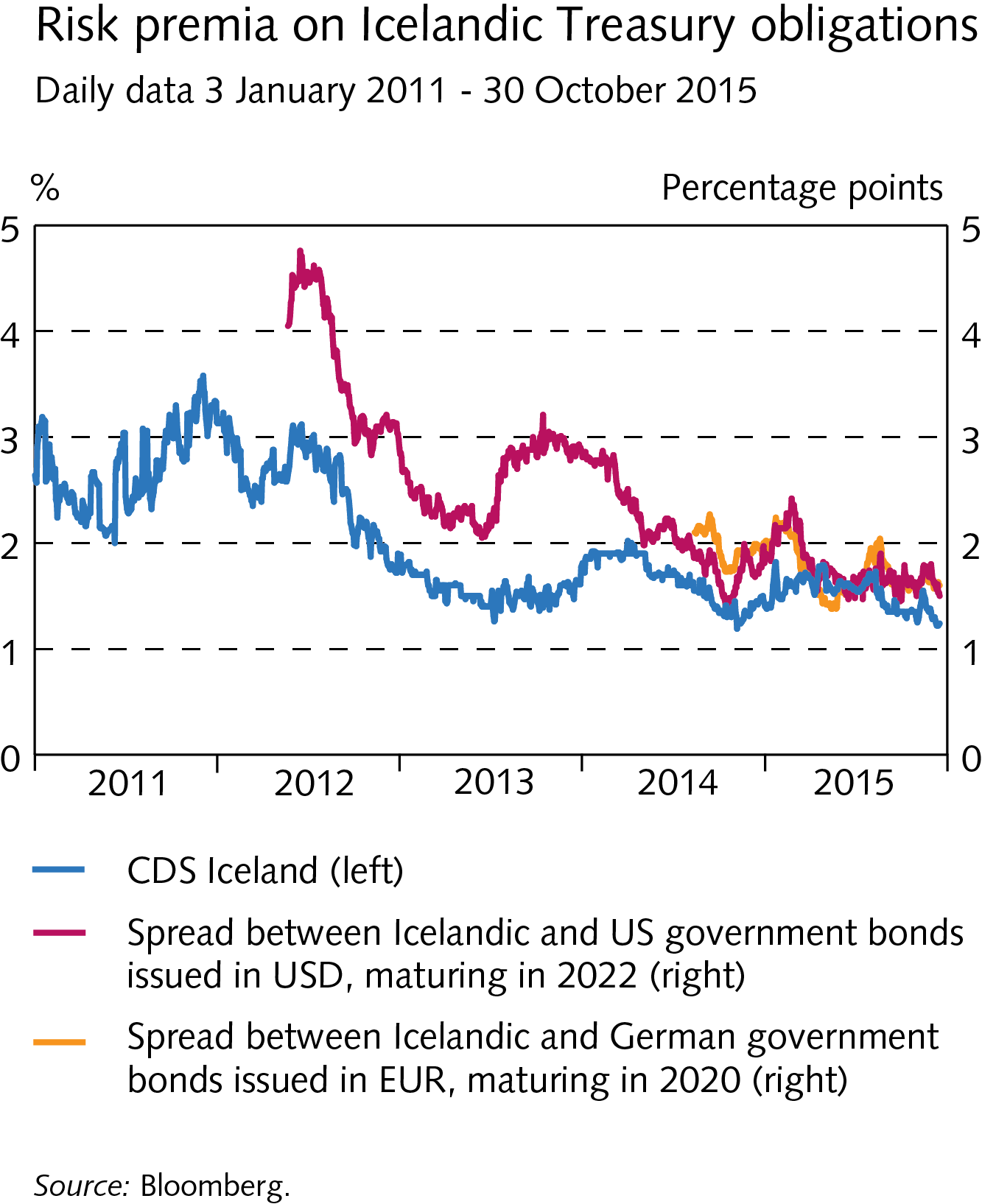 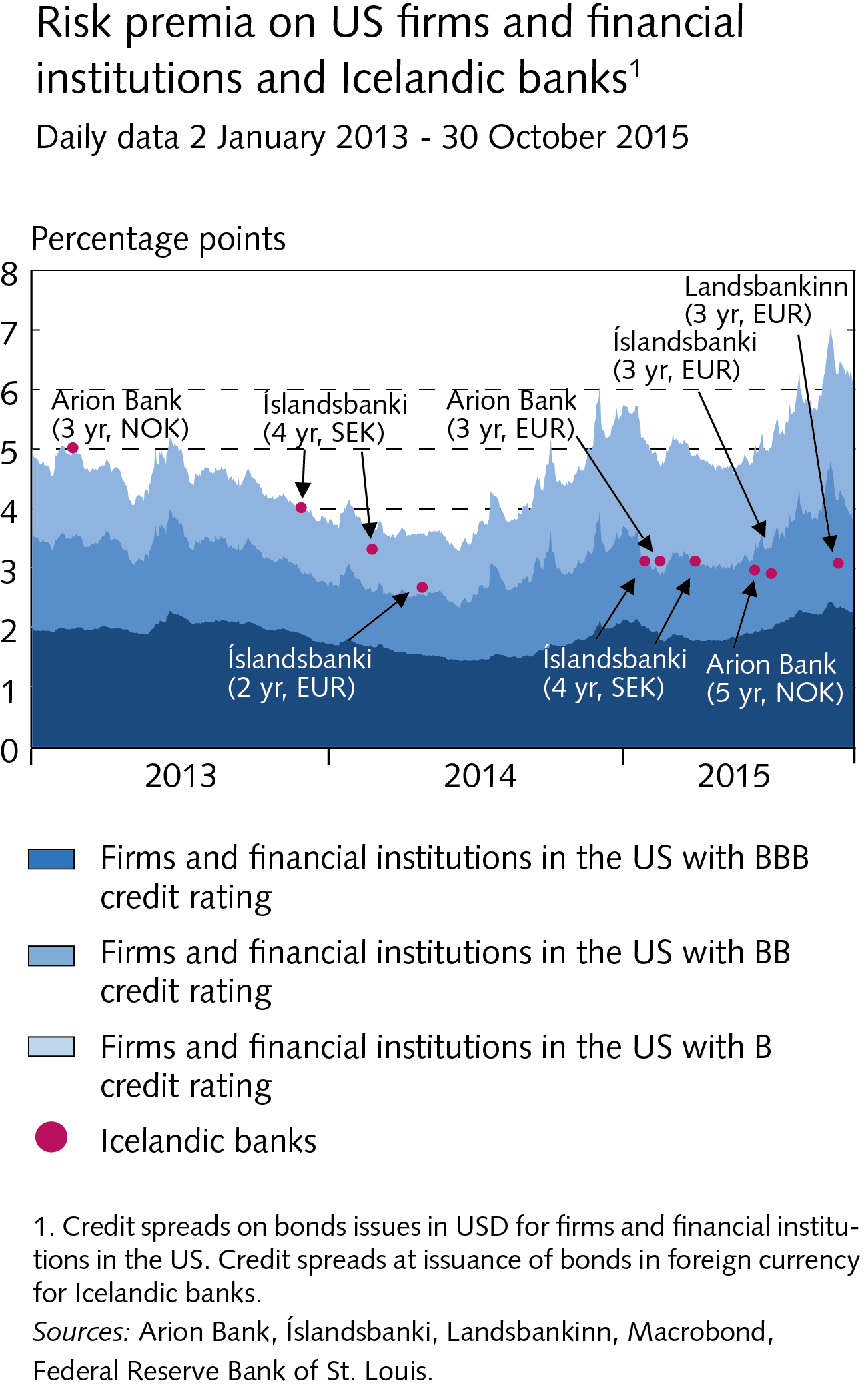 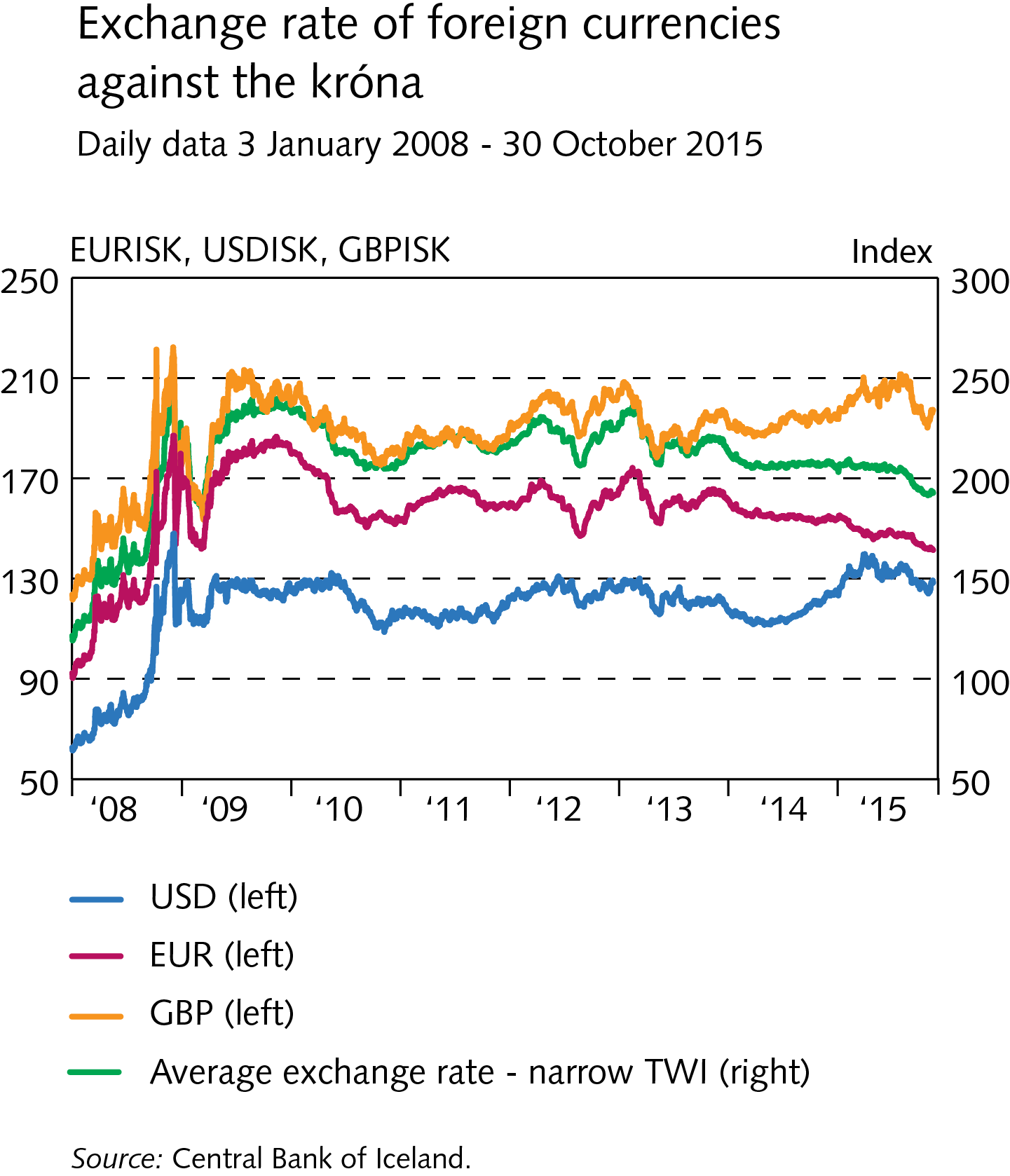 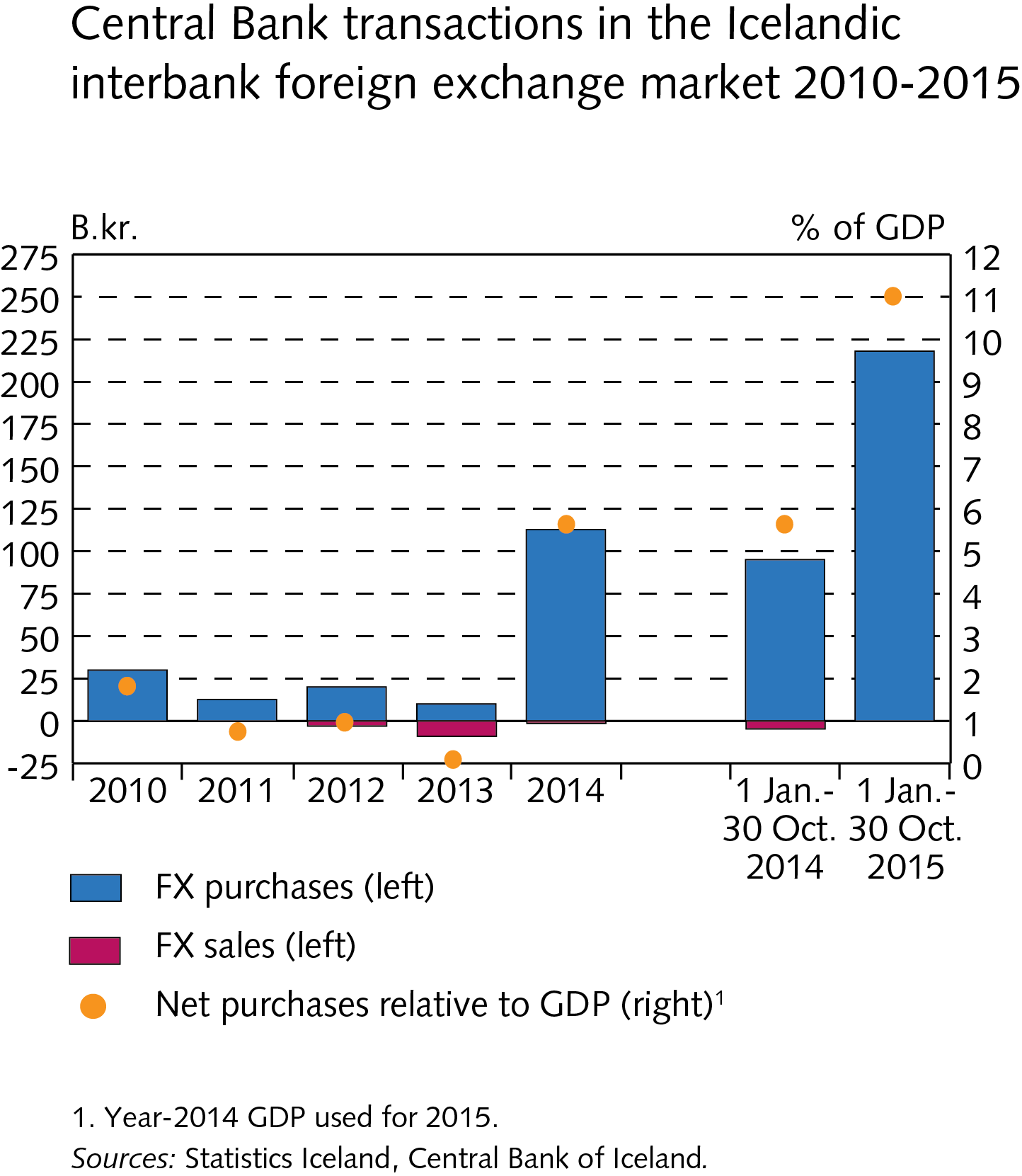 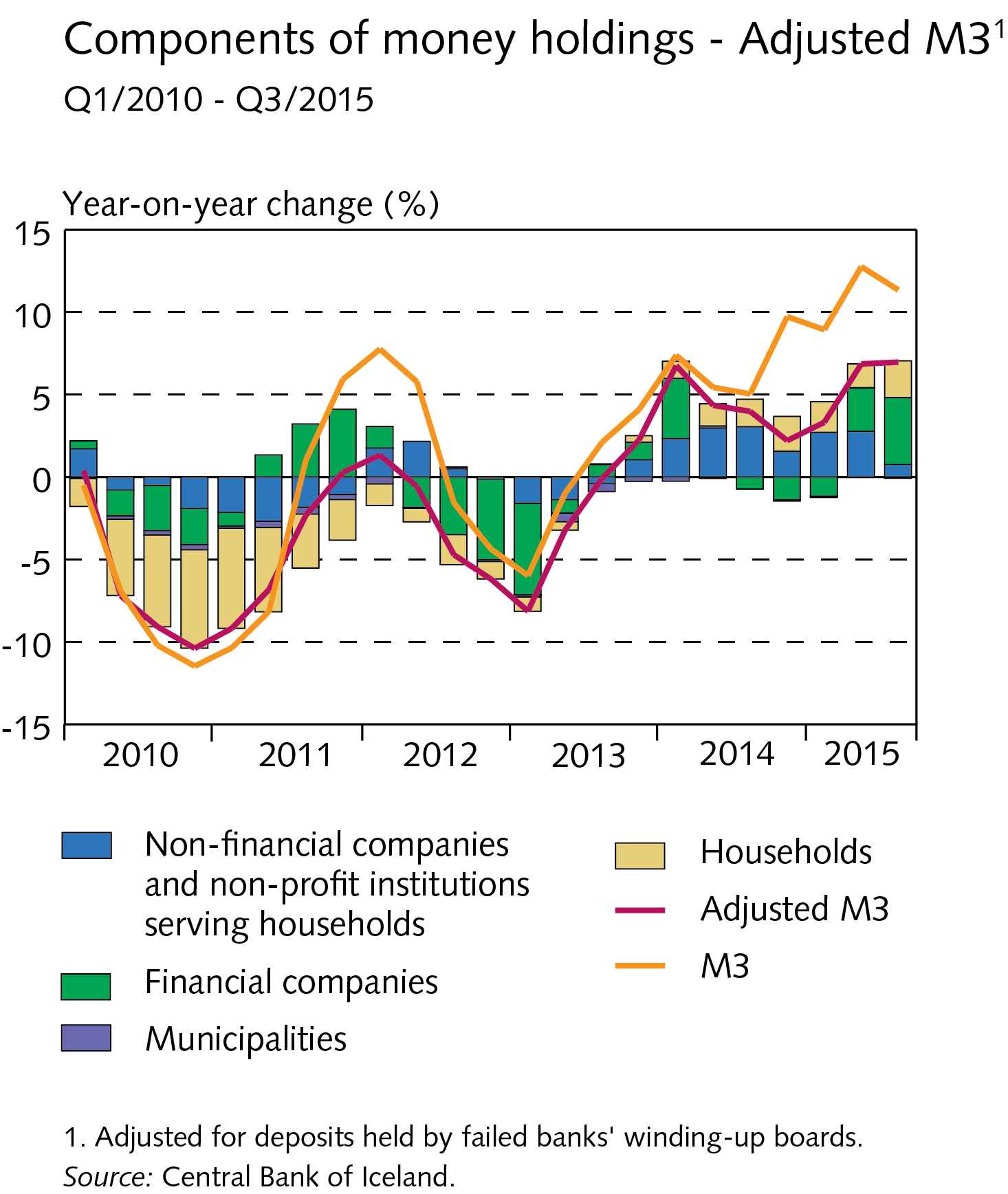 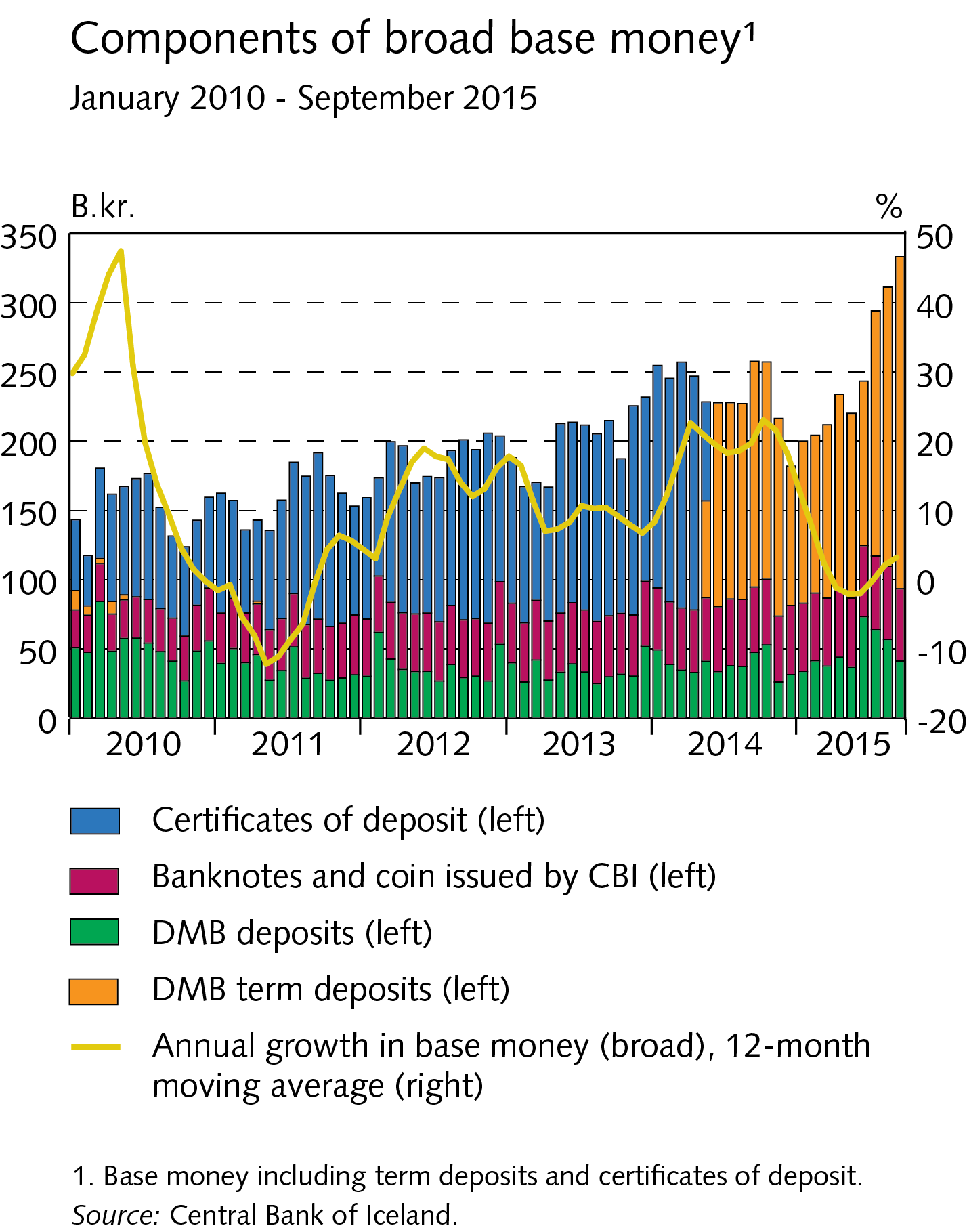 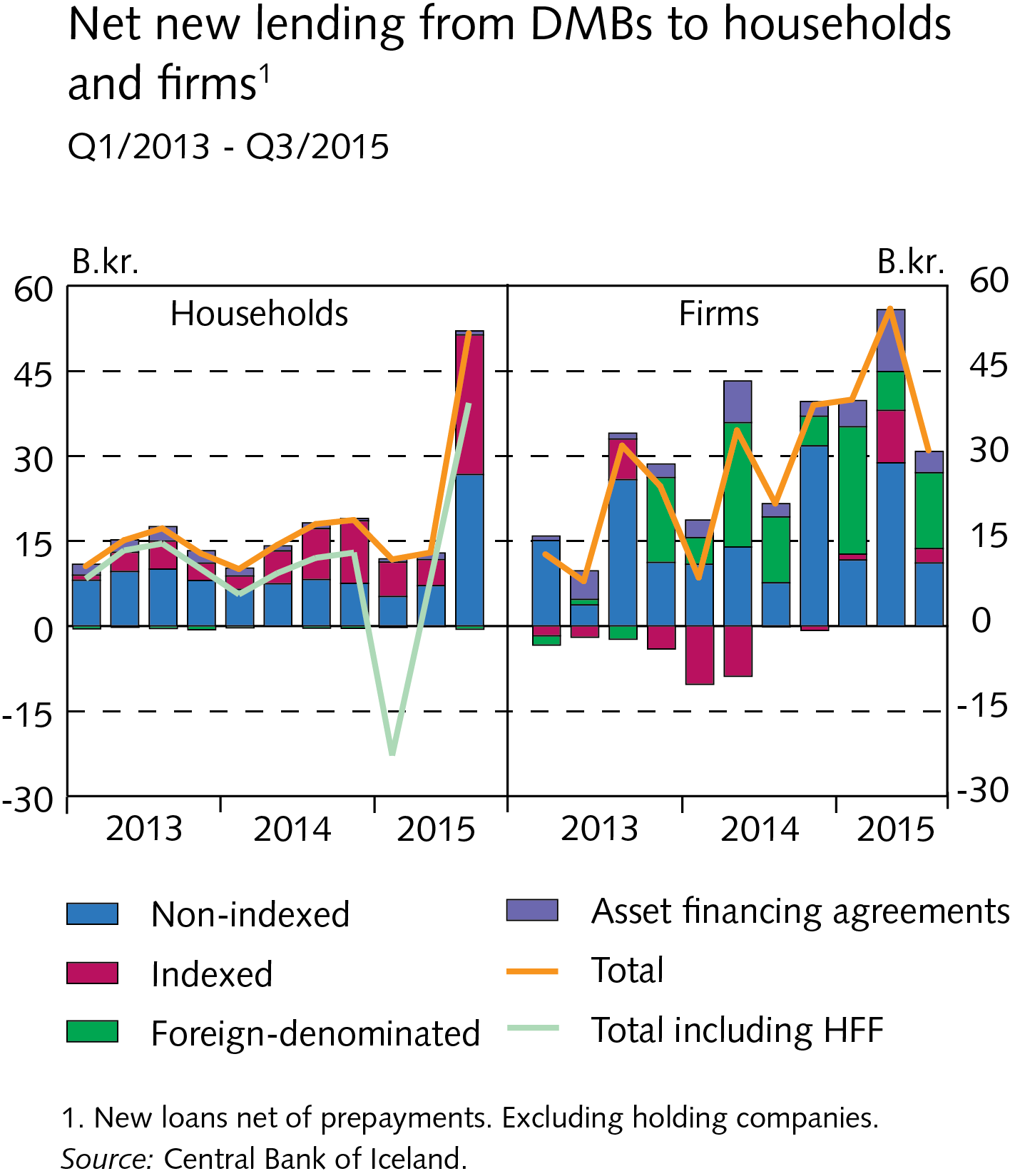 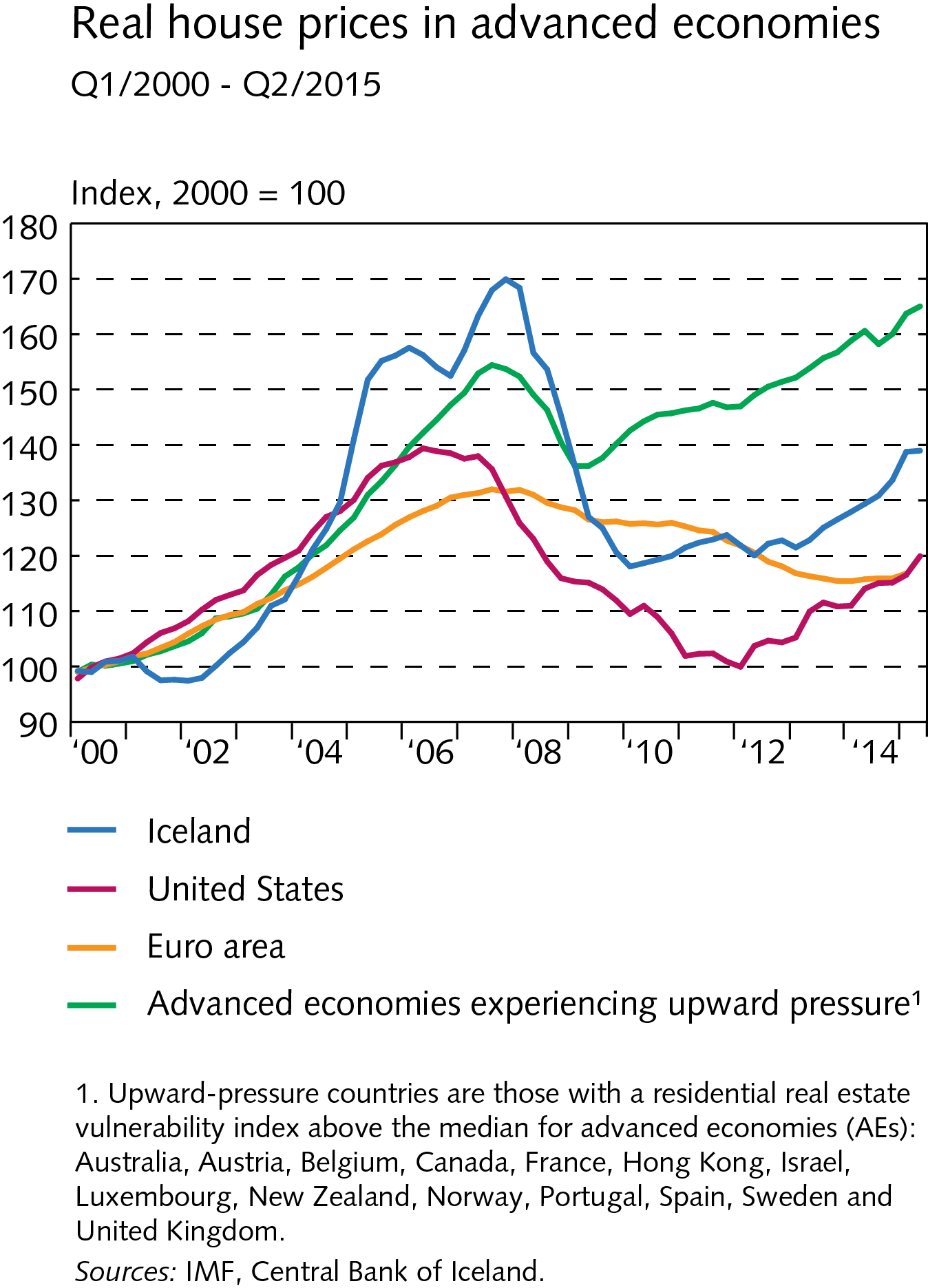 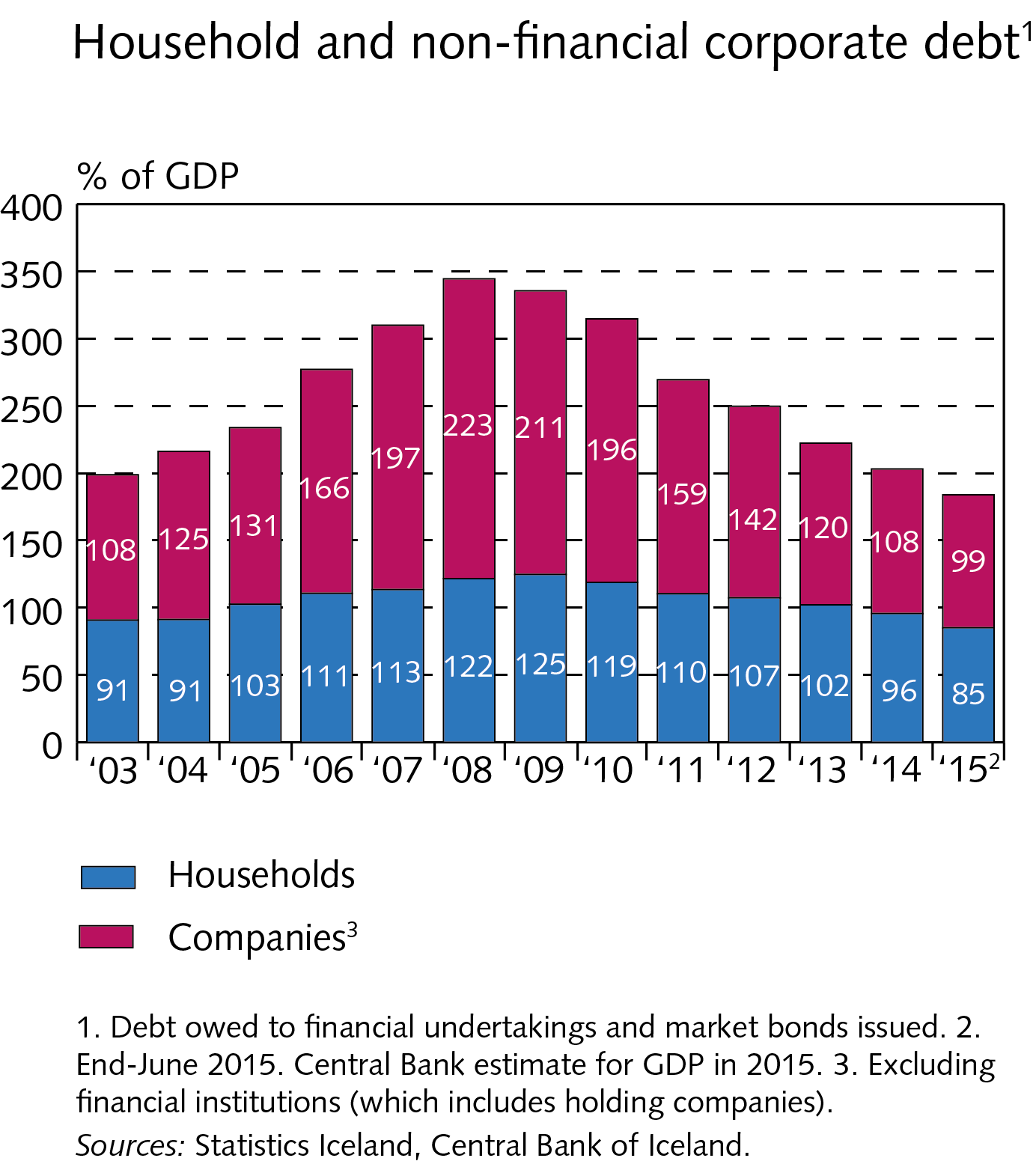 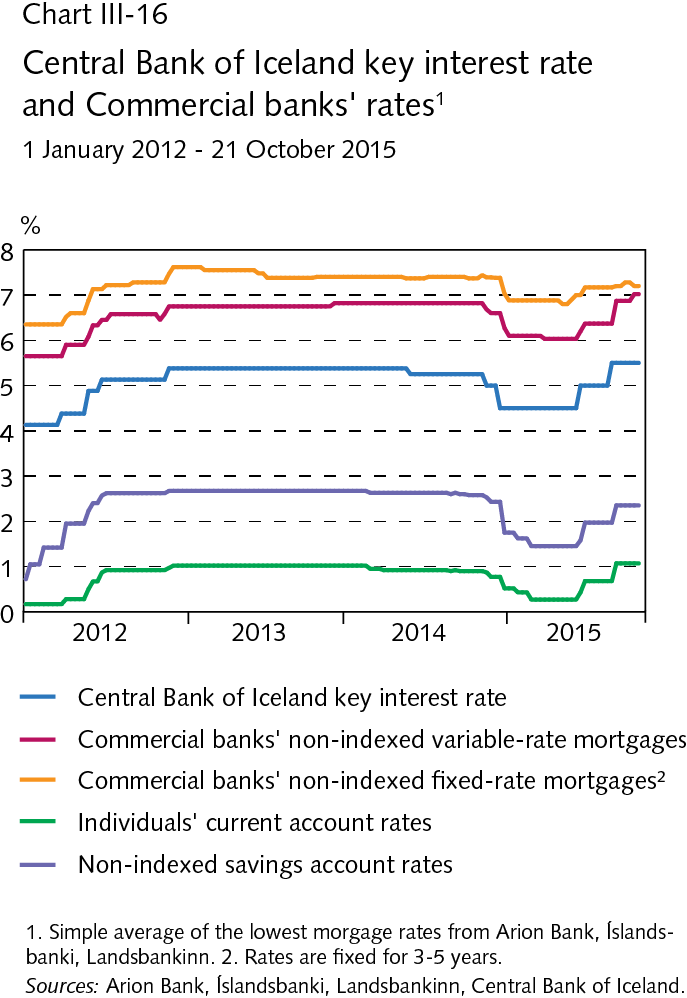 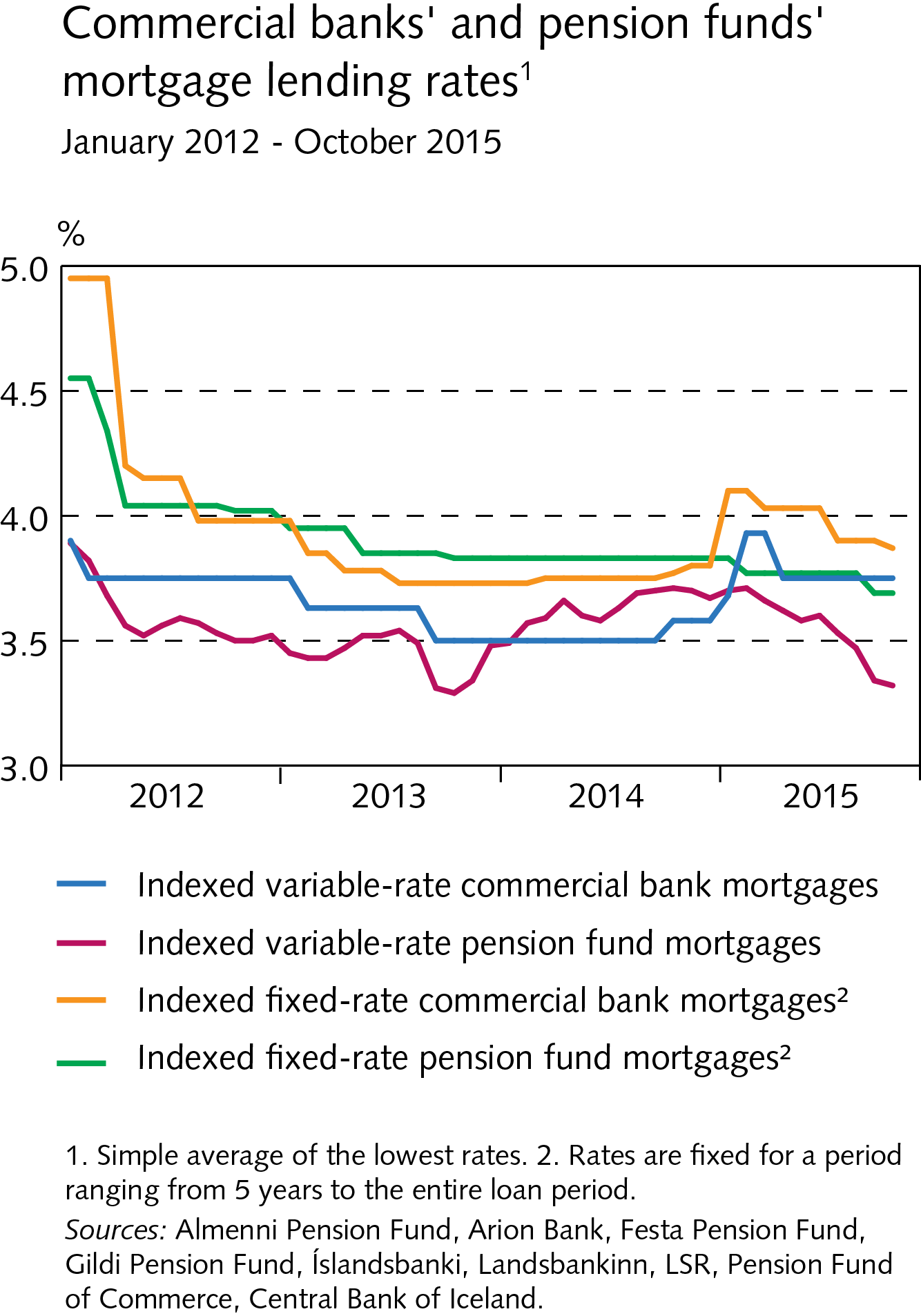 Monetary Bulletin2015/4
Chapter IV
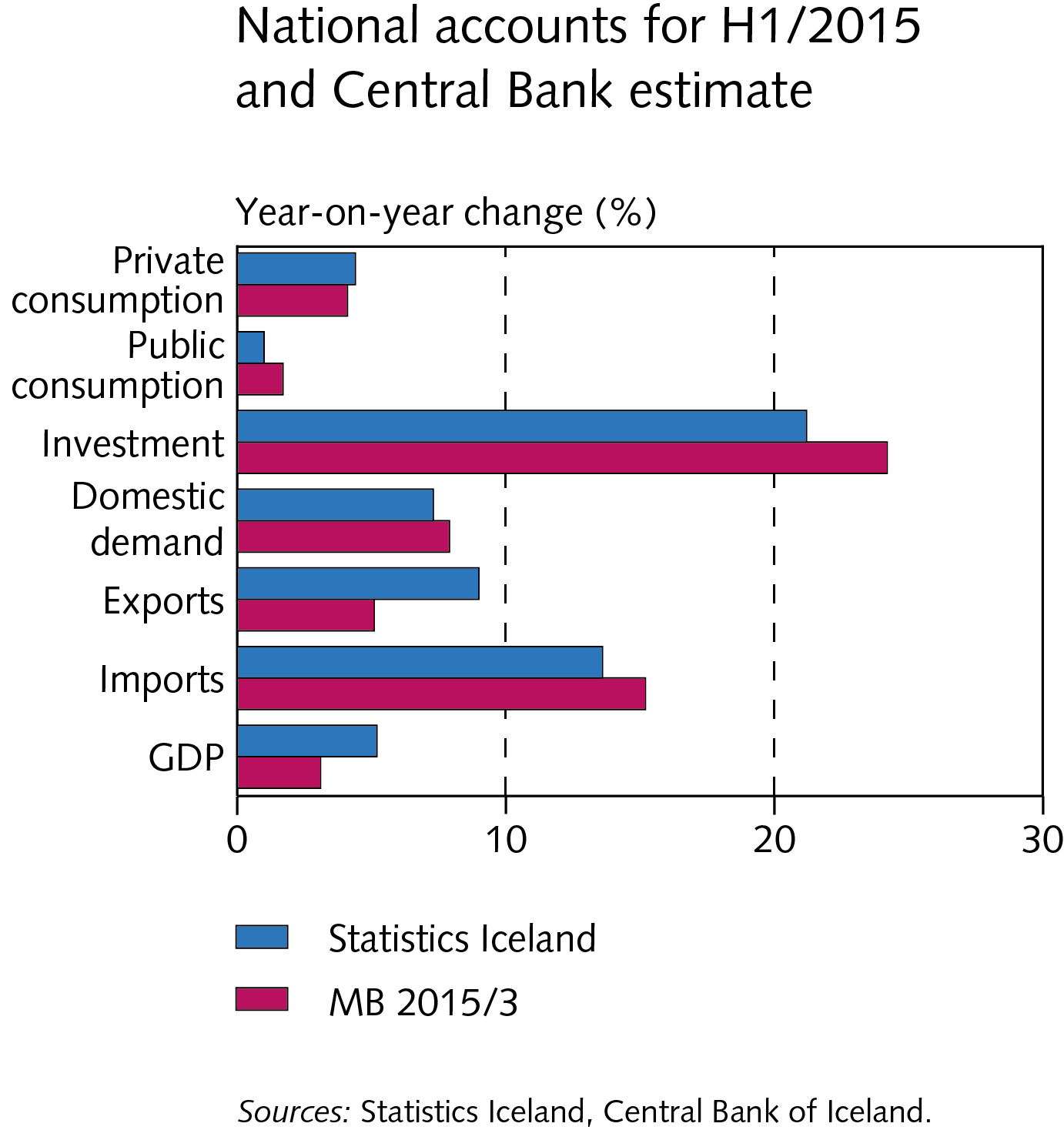 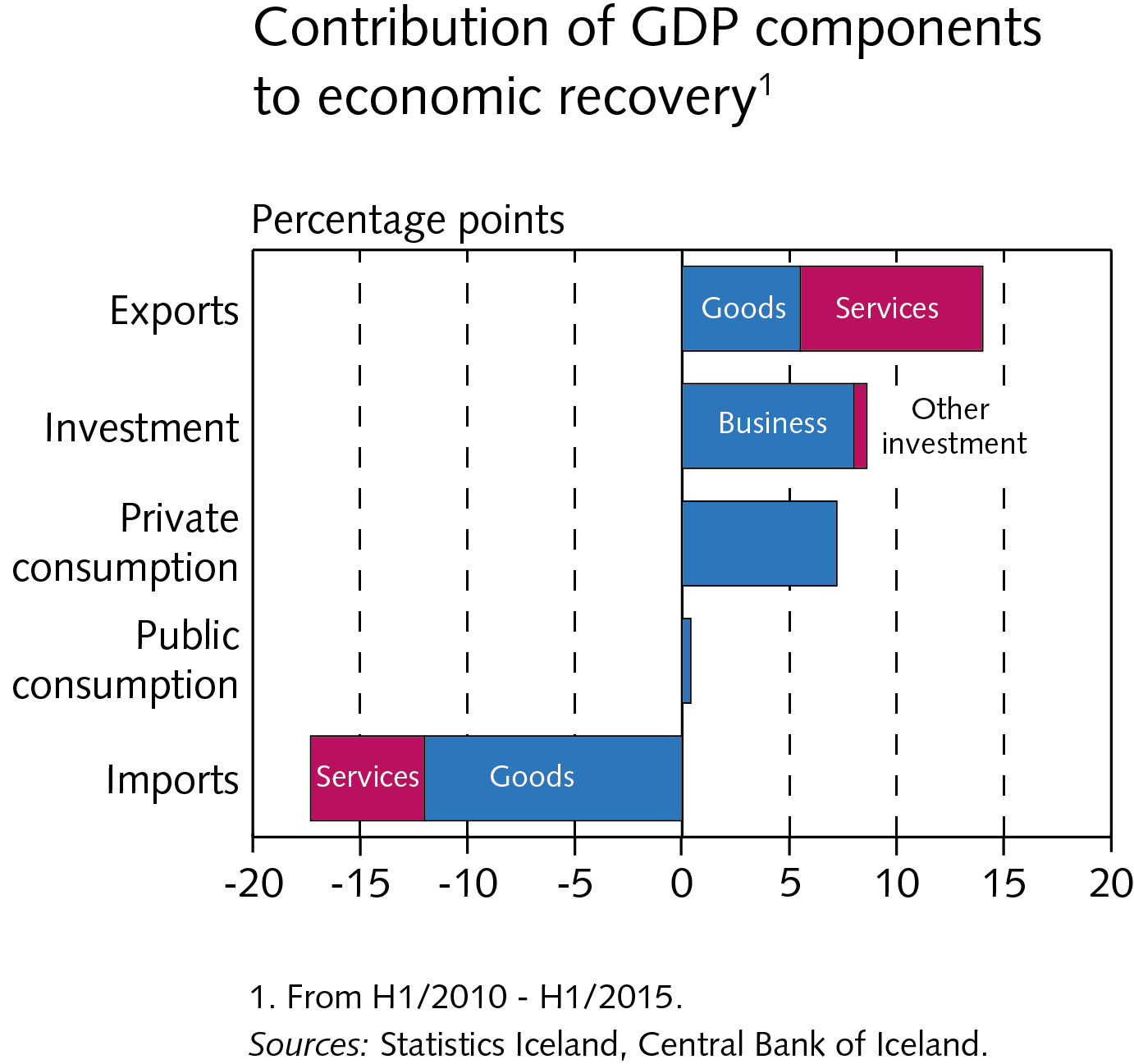 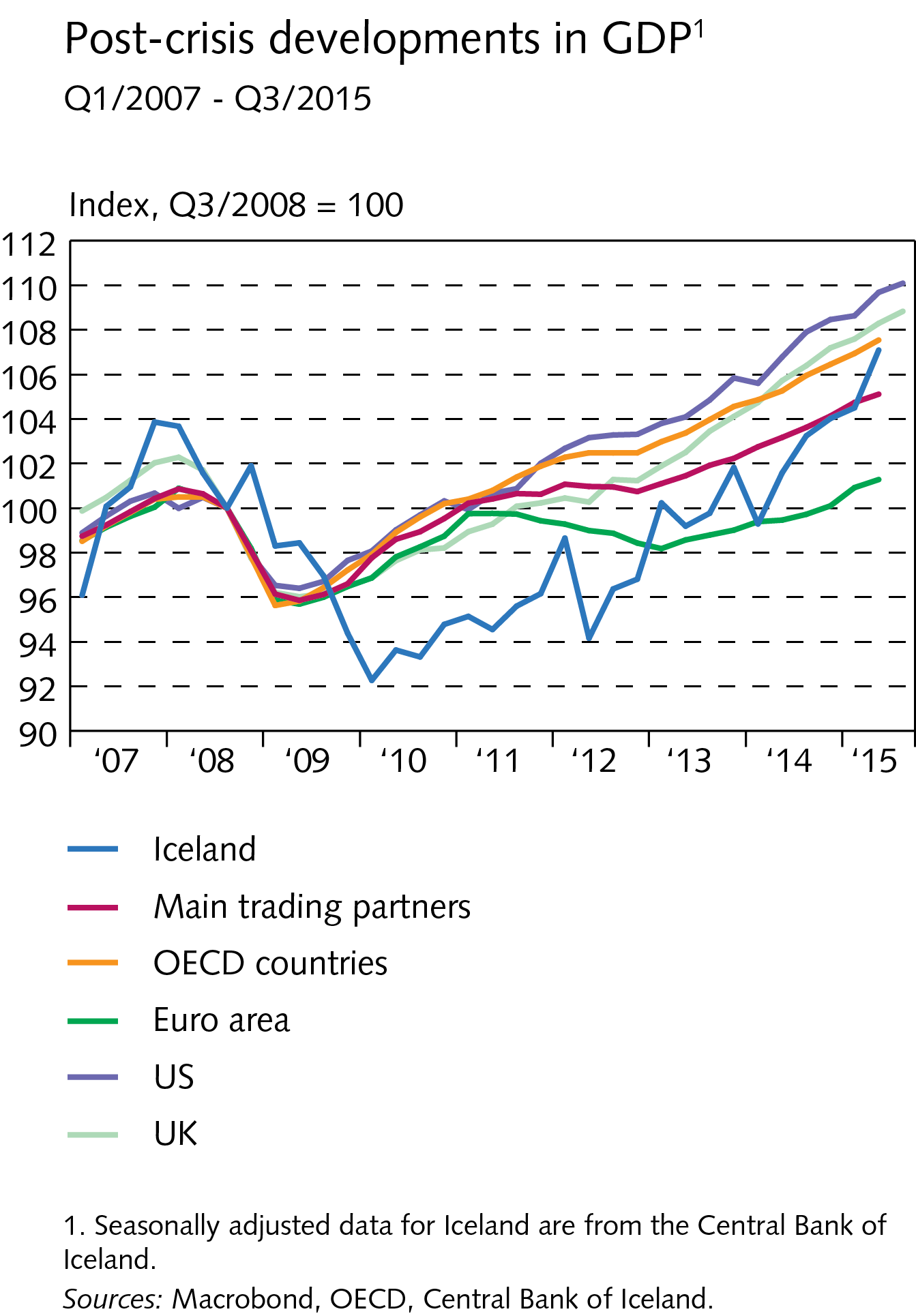 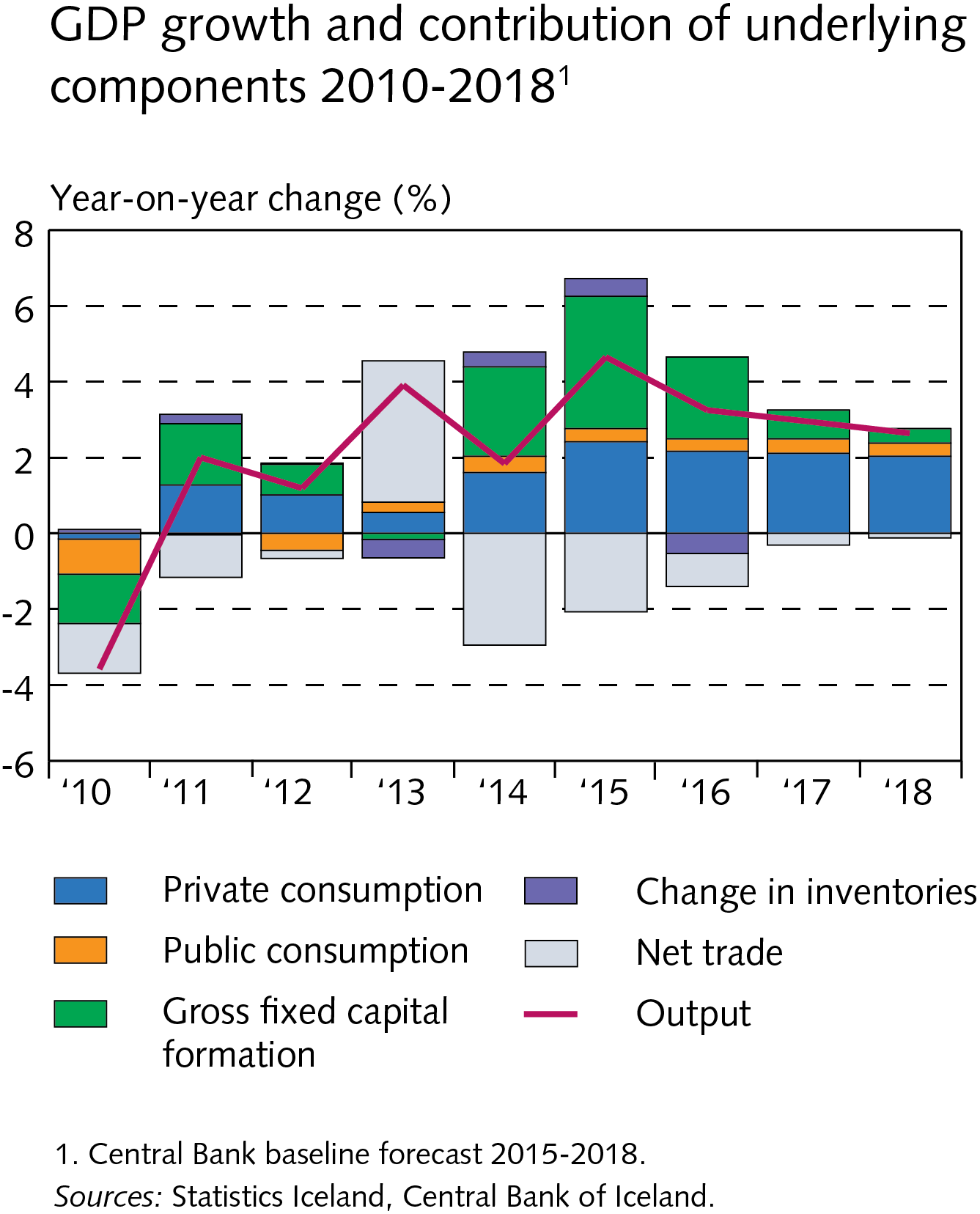 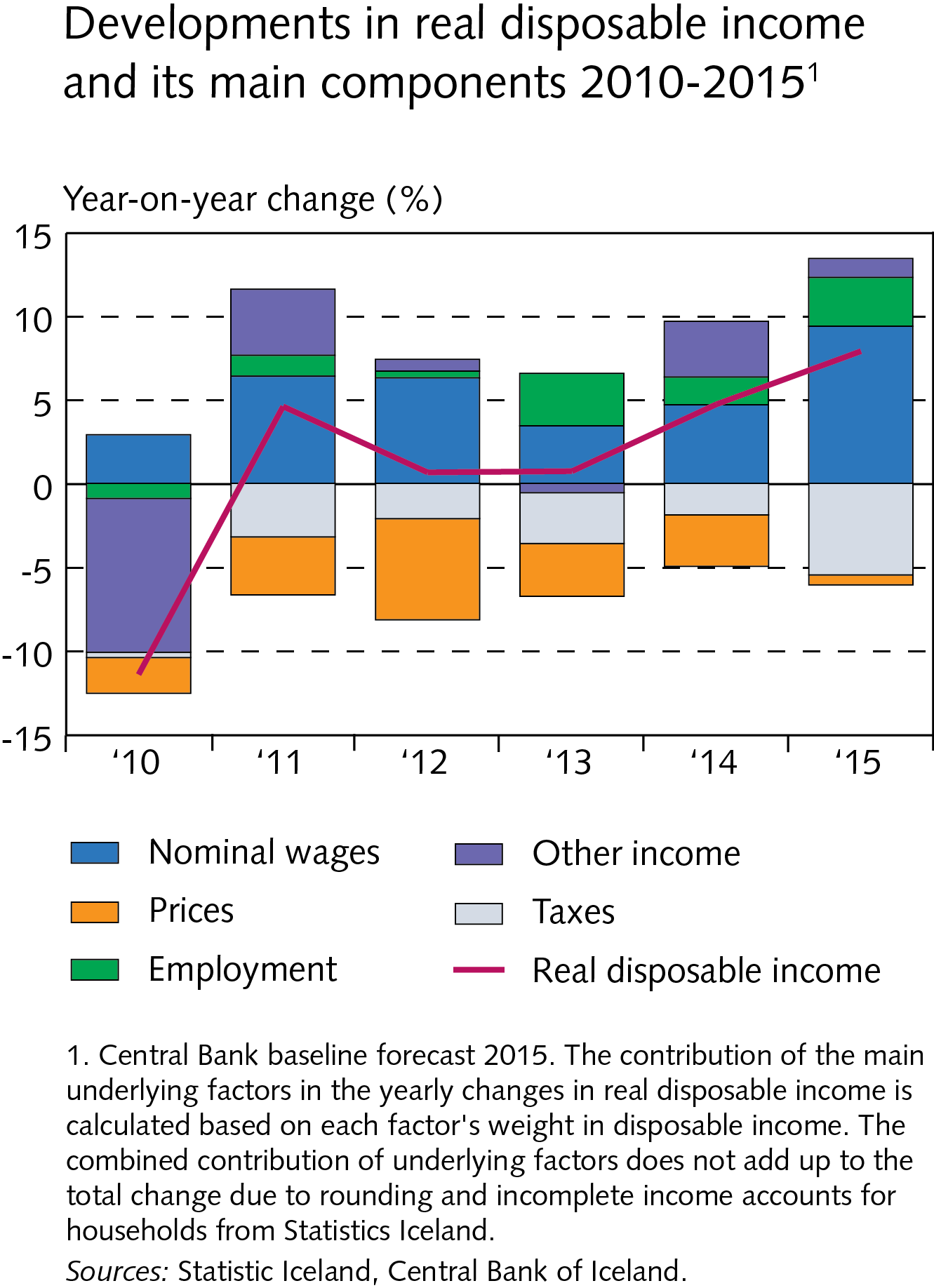 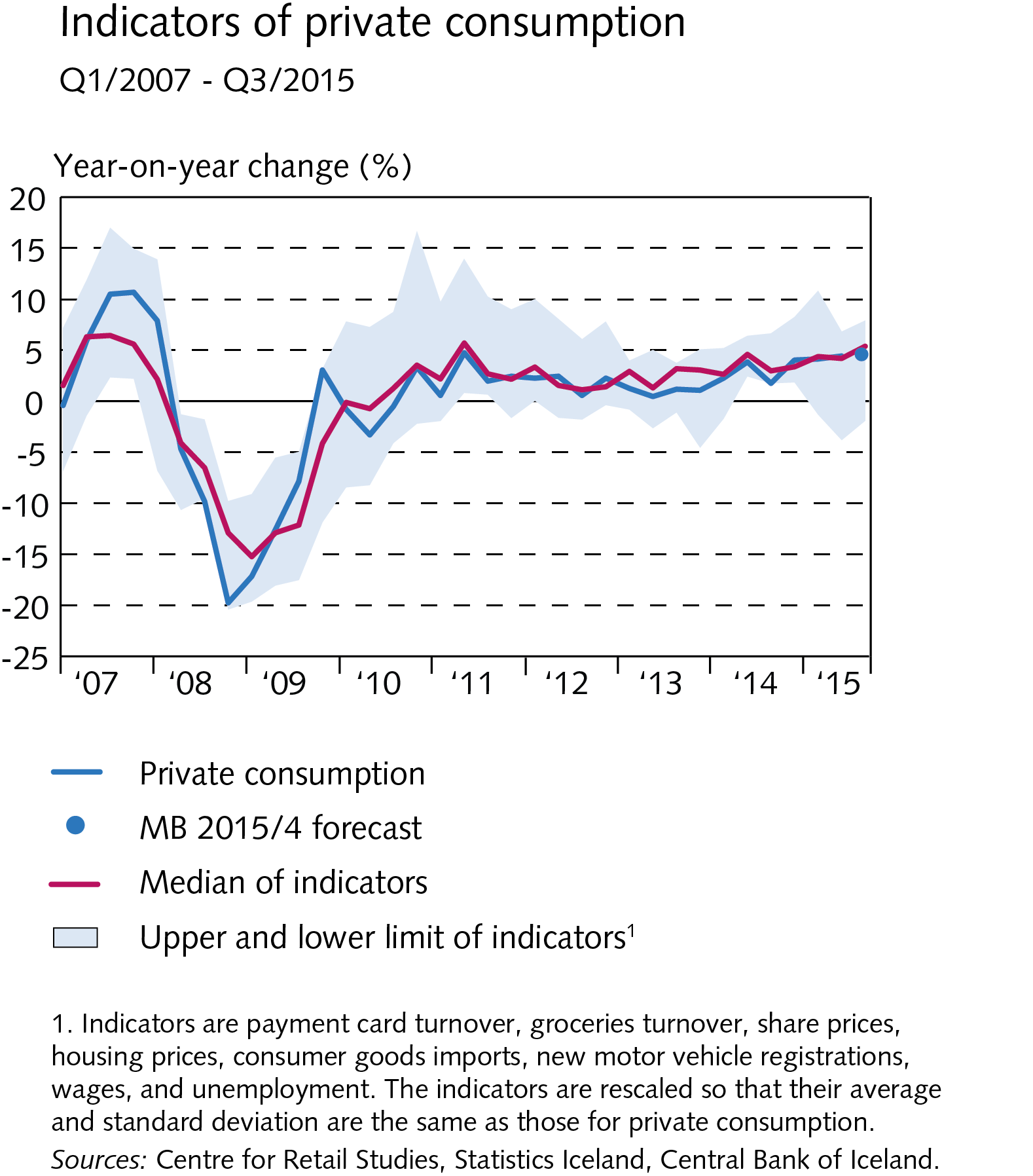 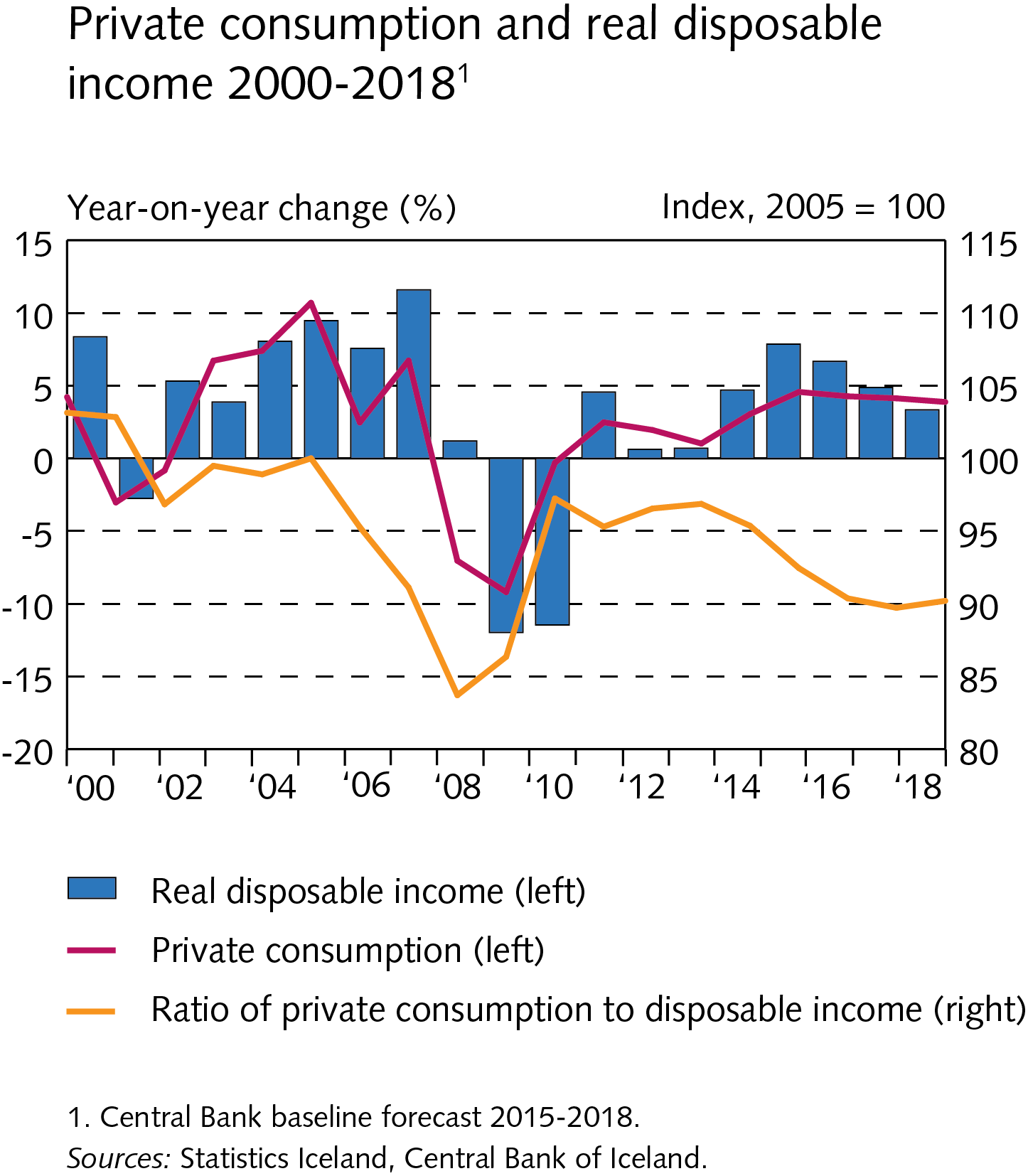 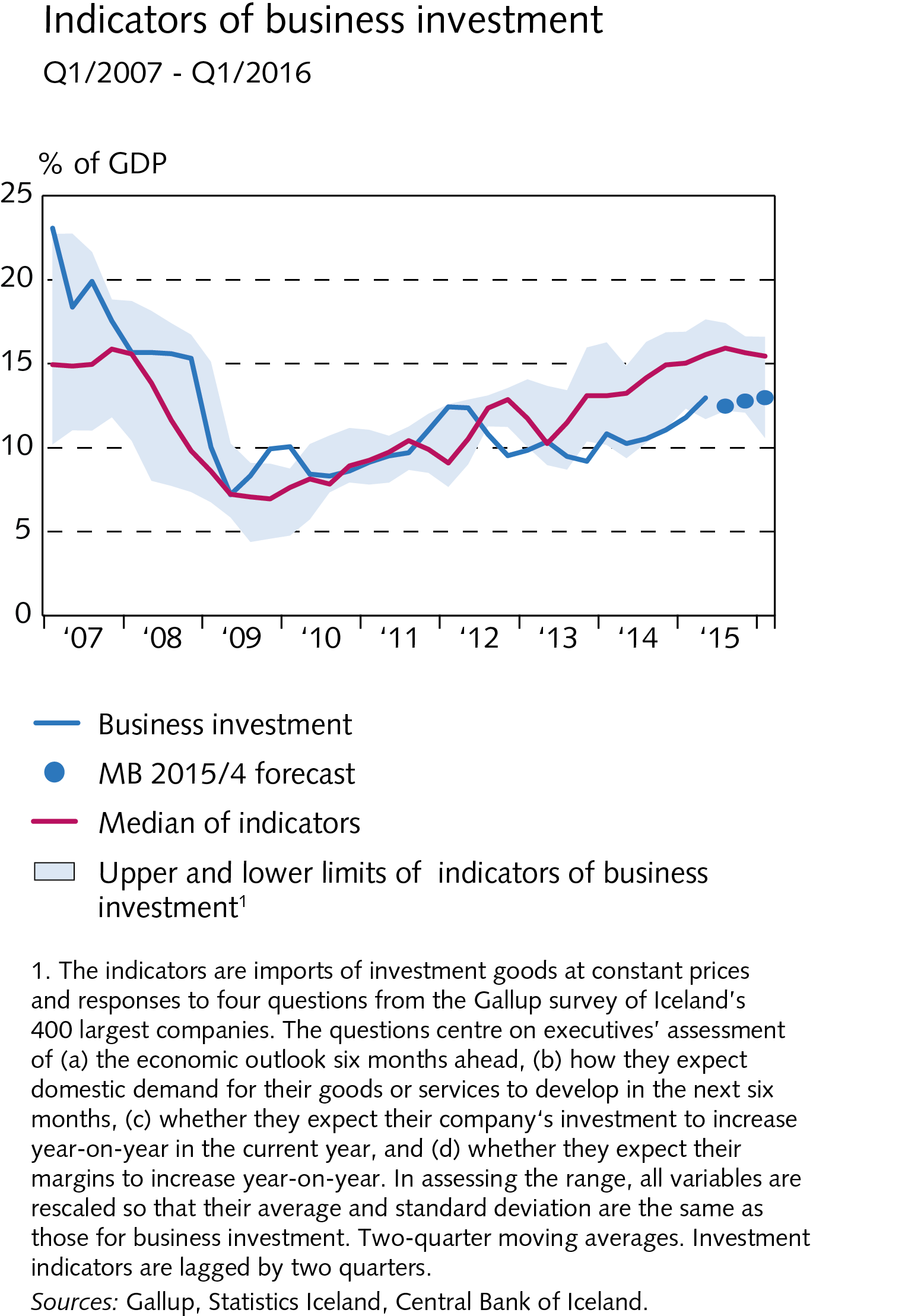 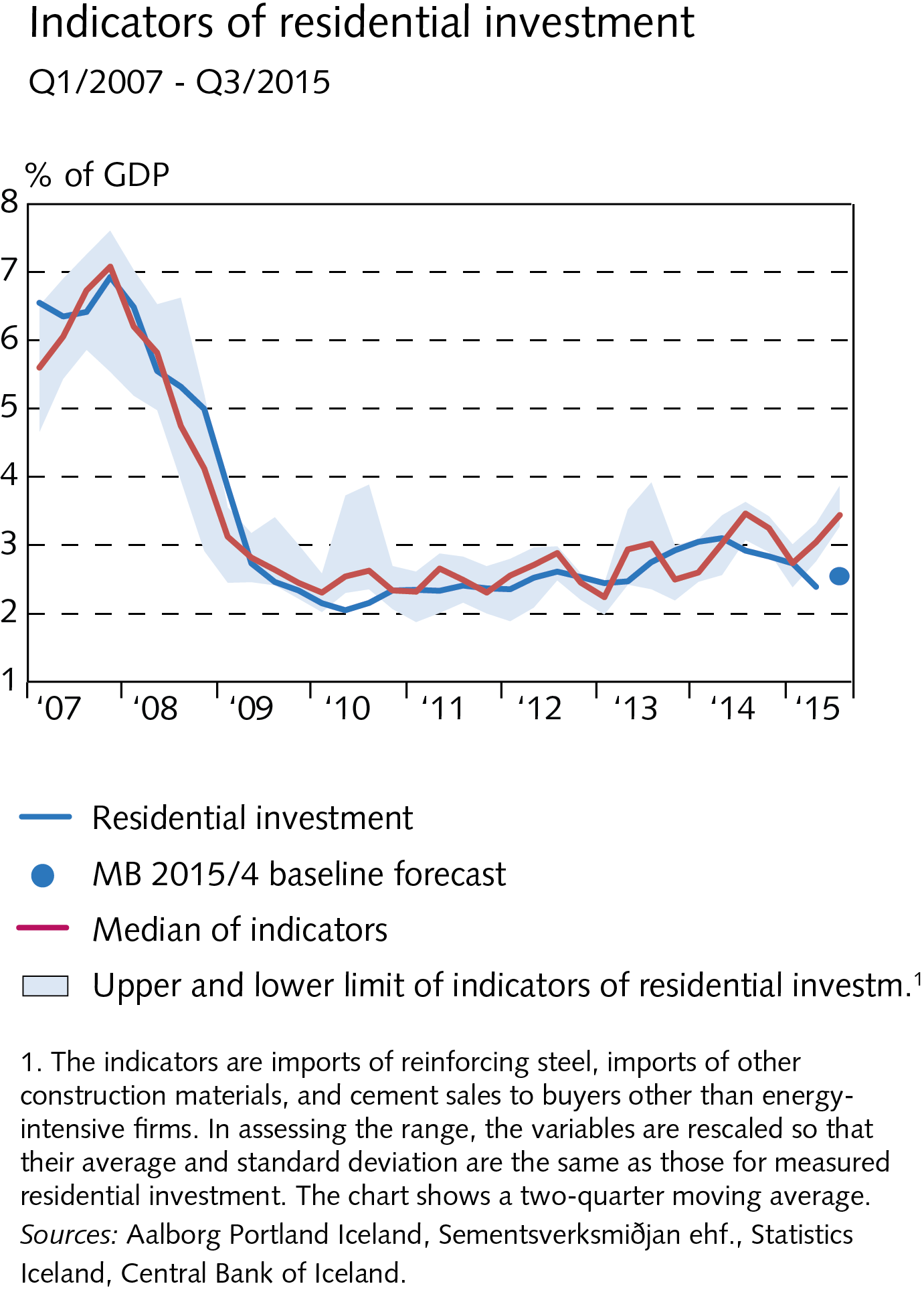 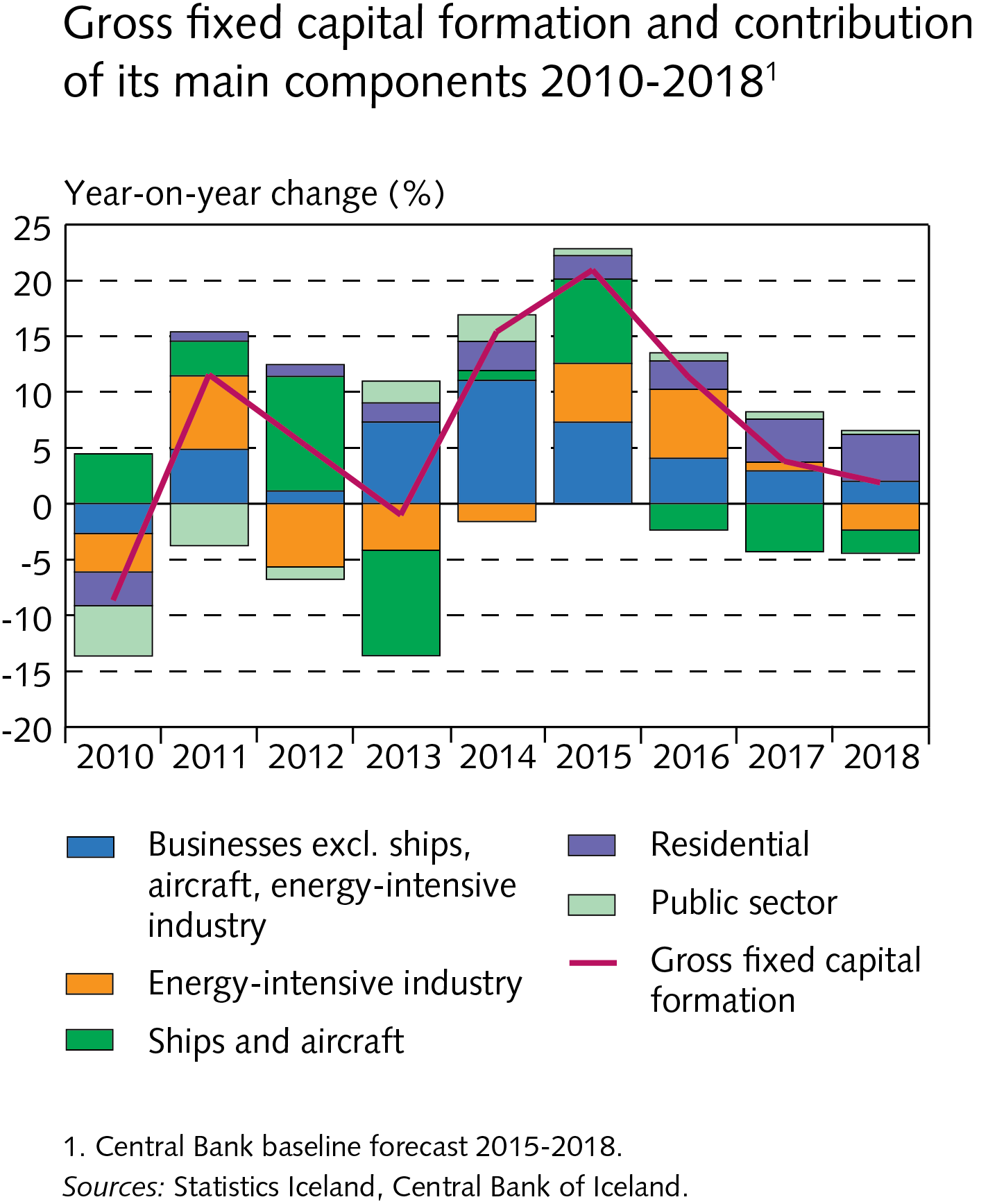 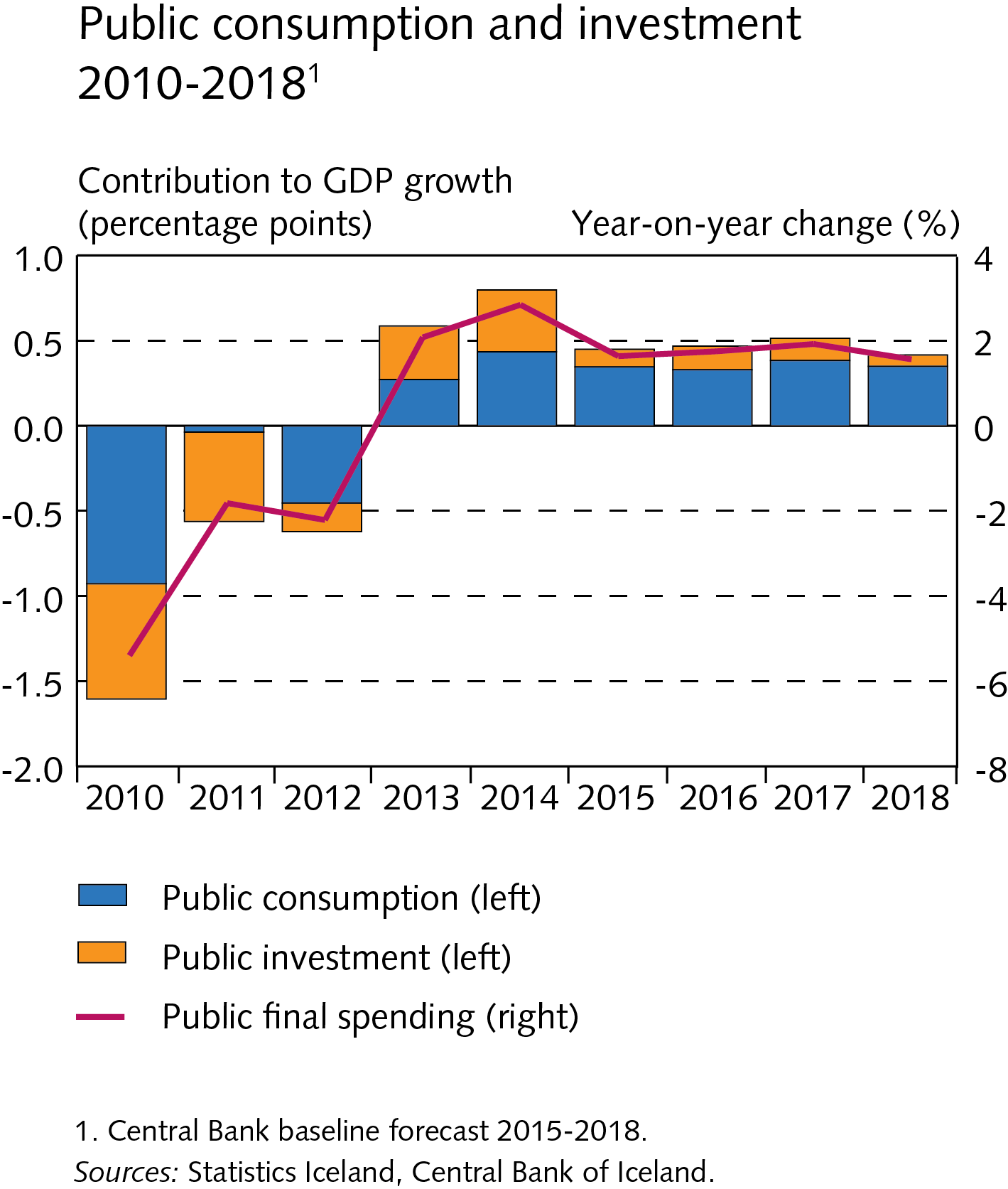 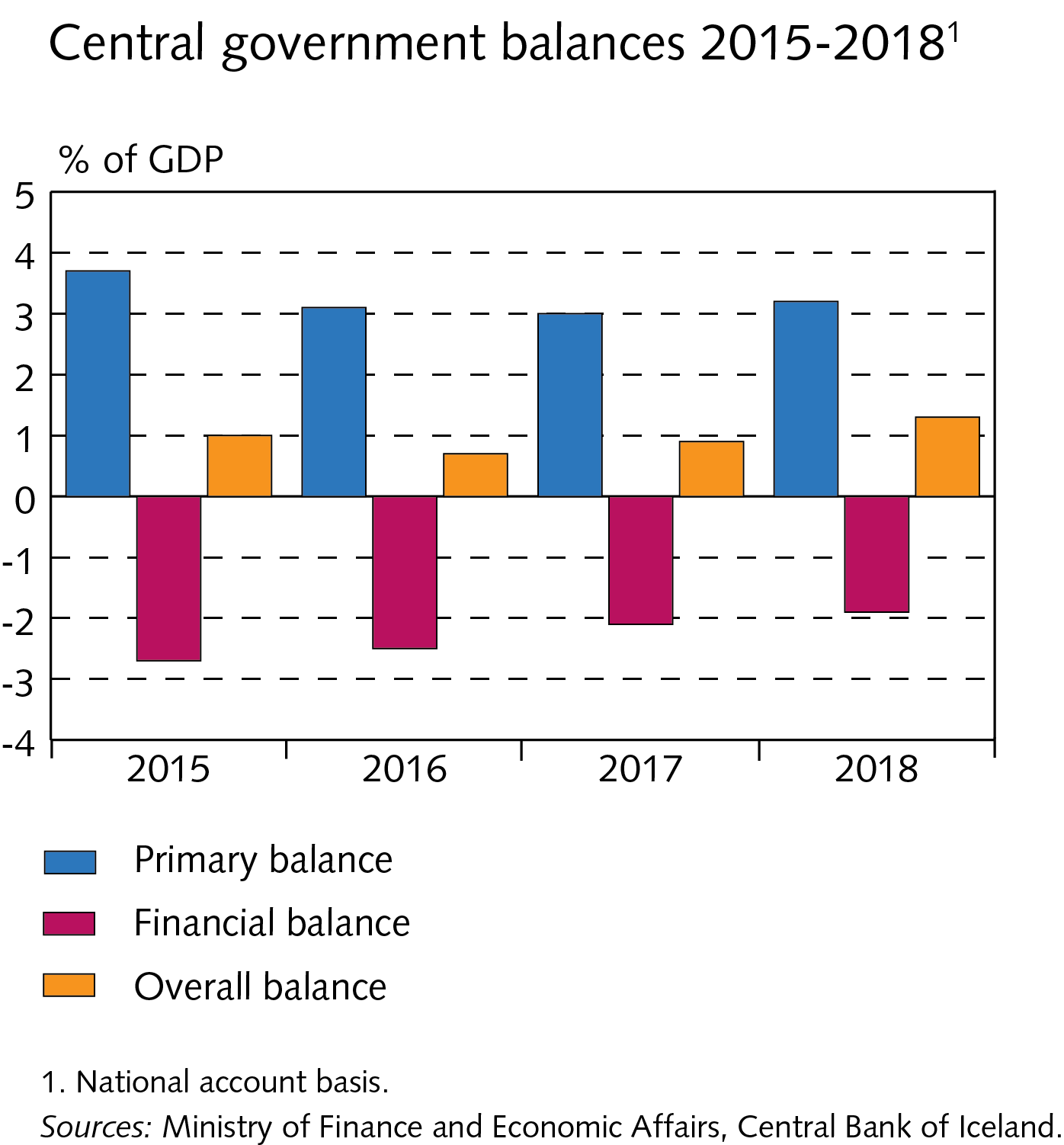 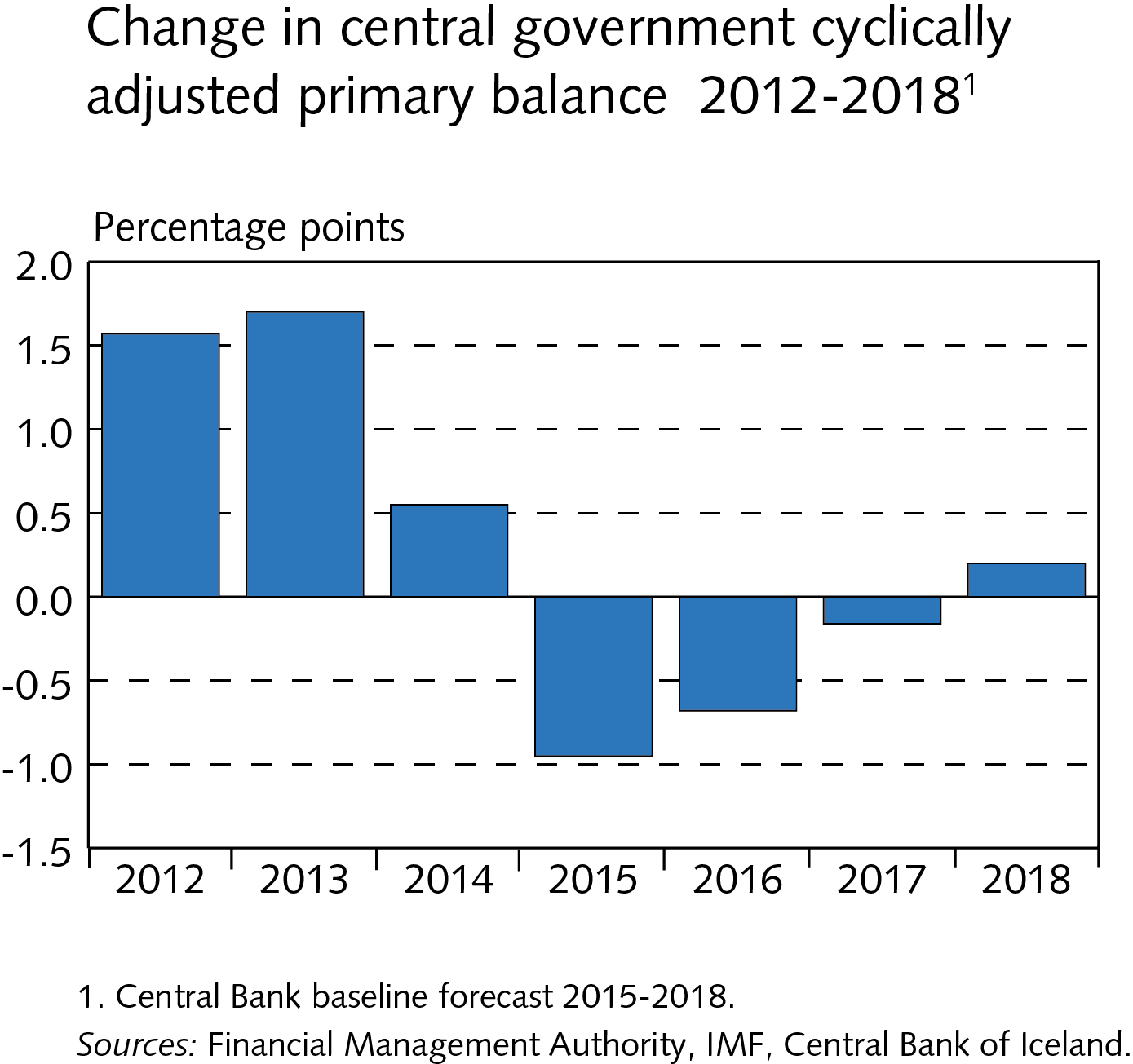 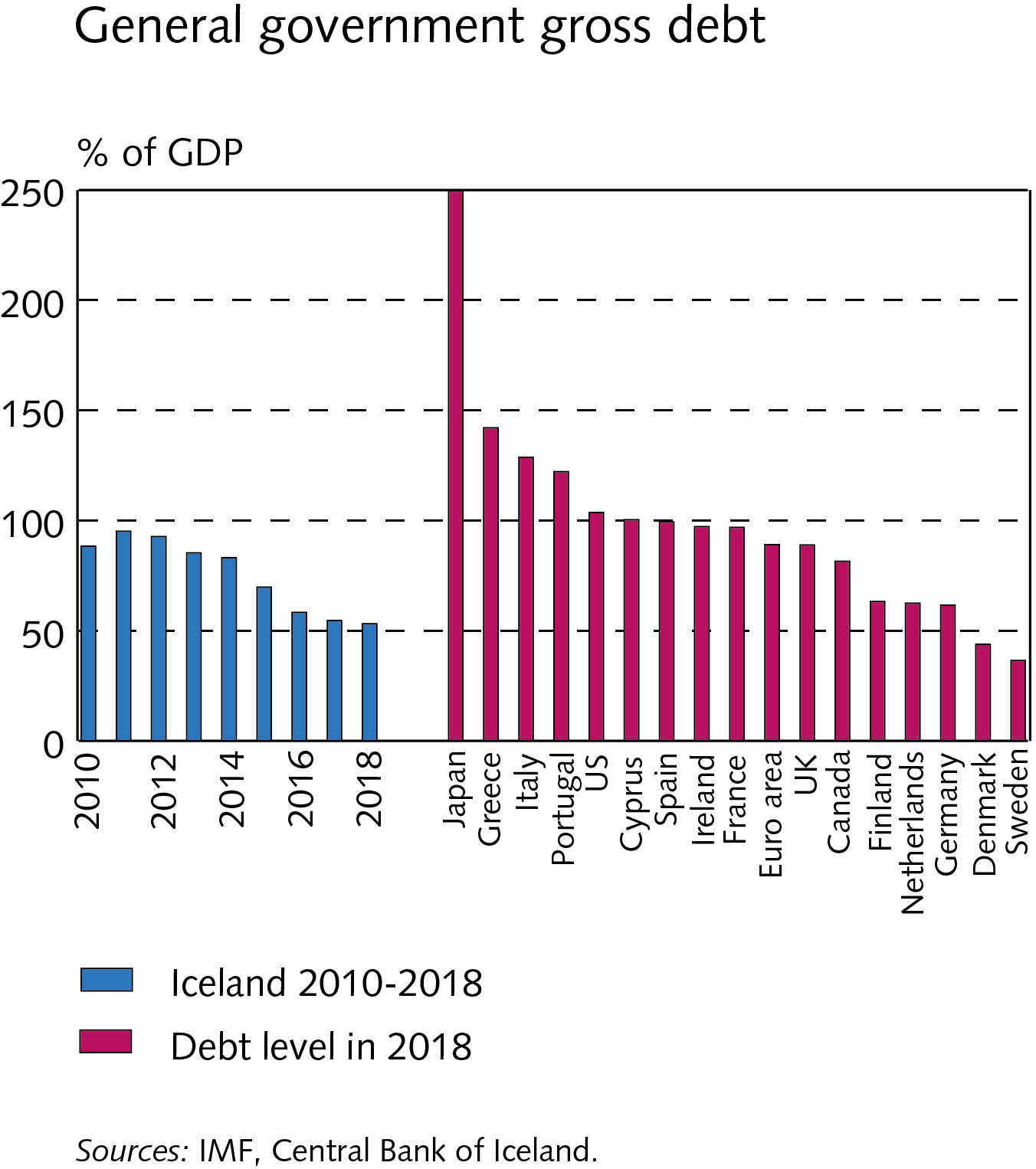 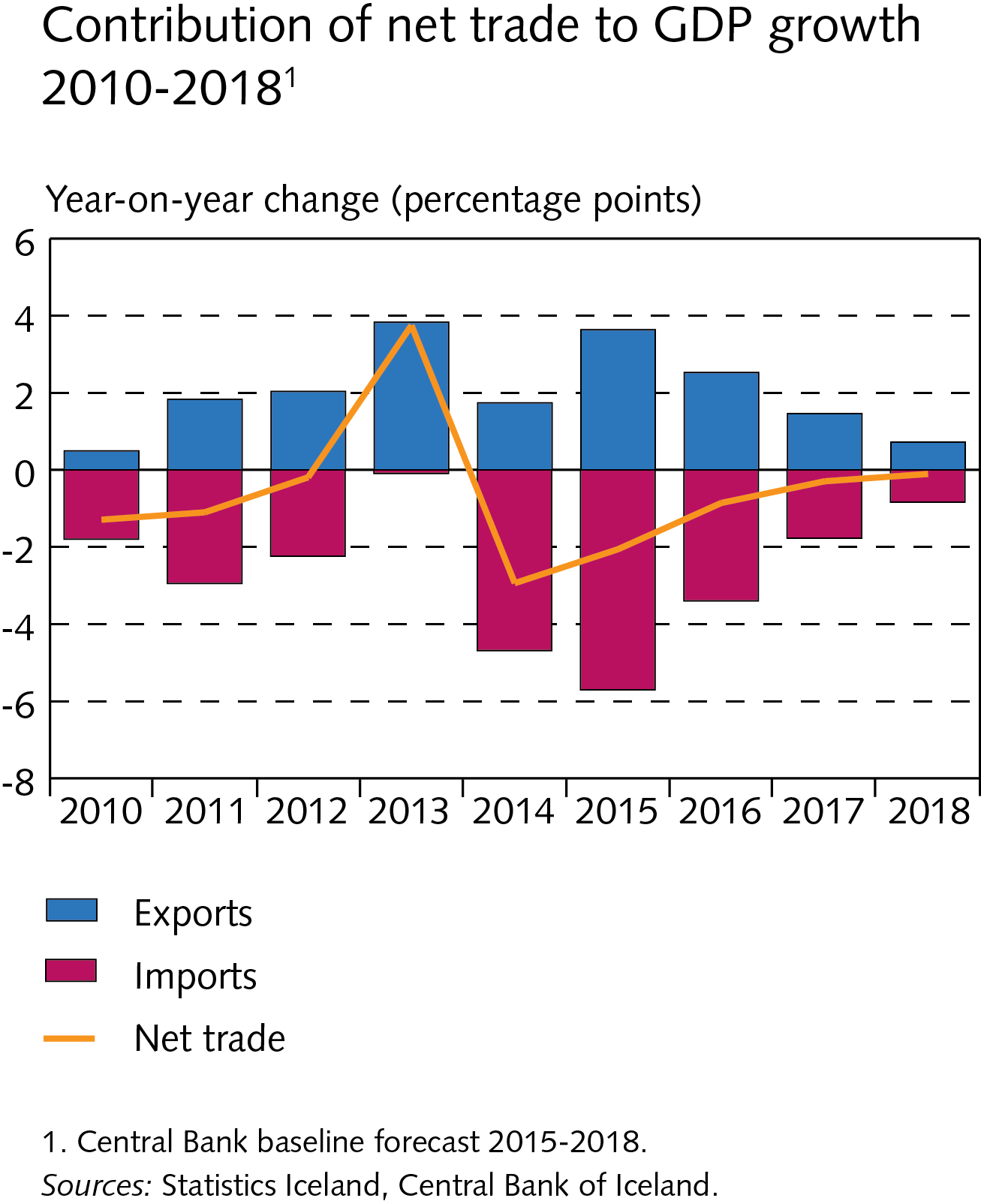 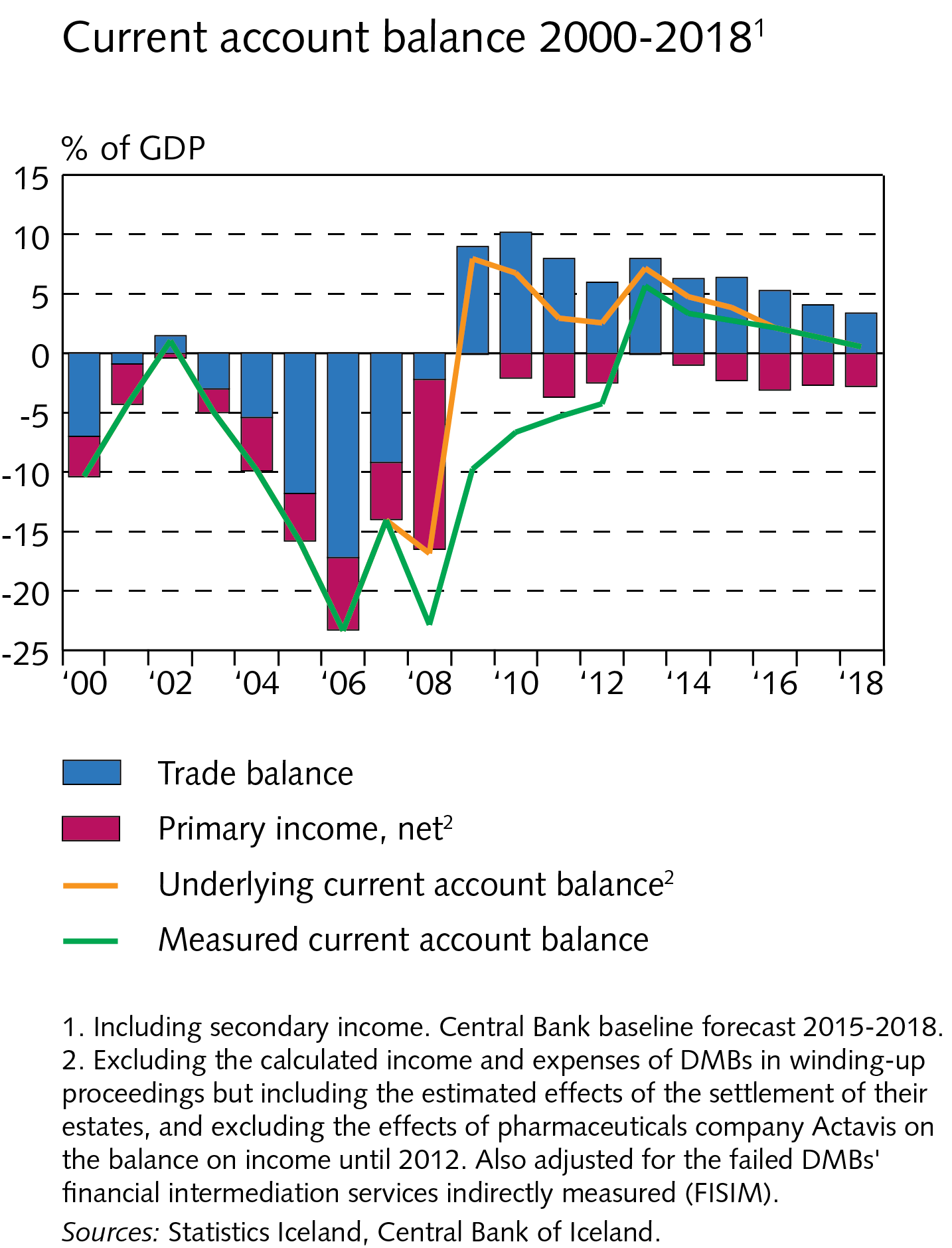 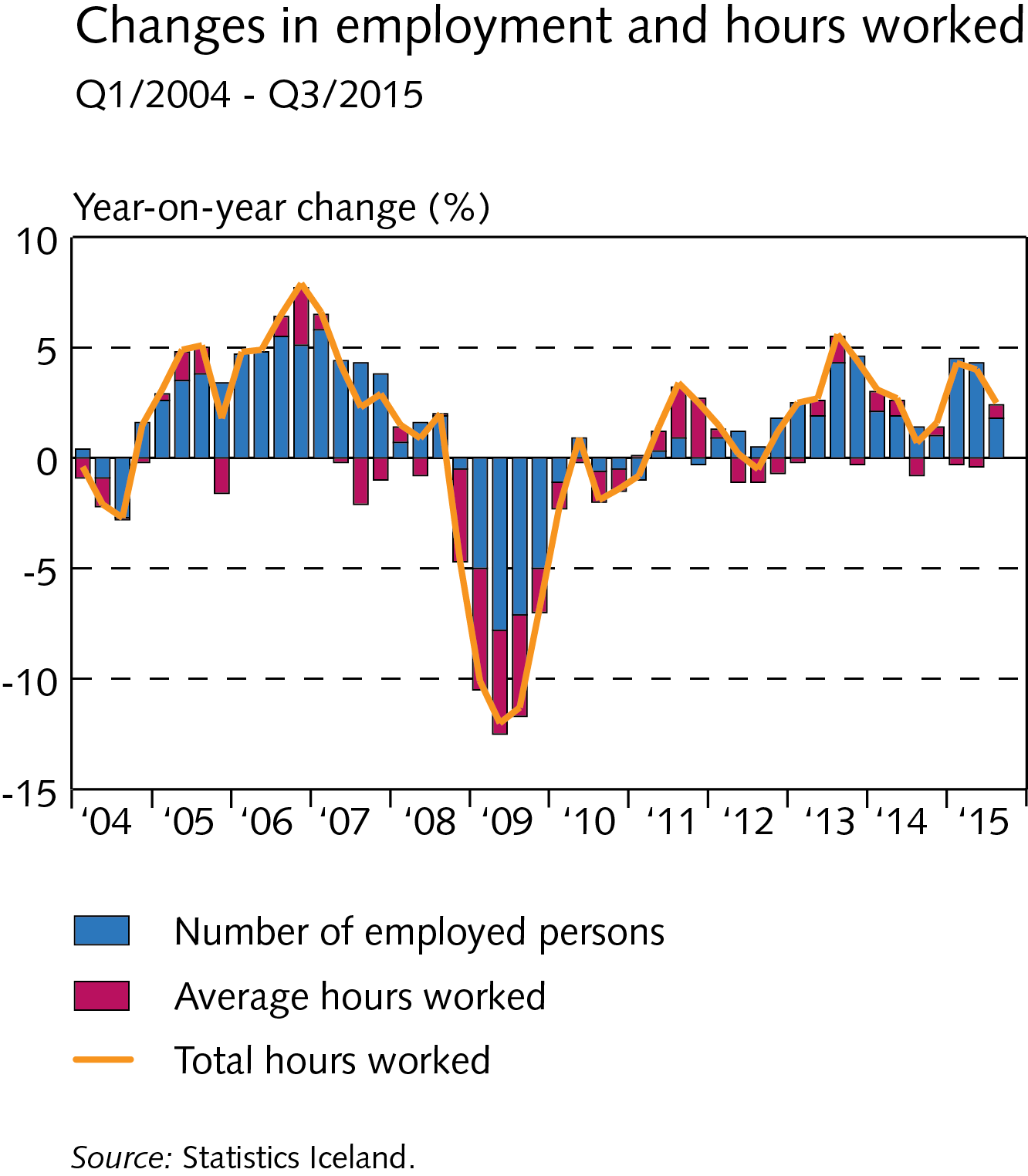 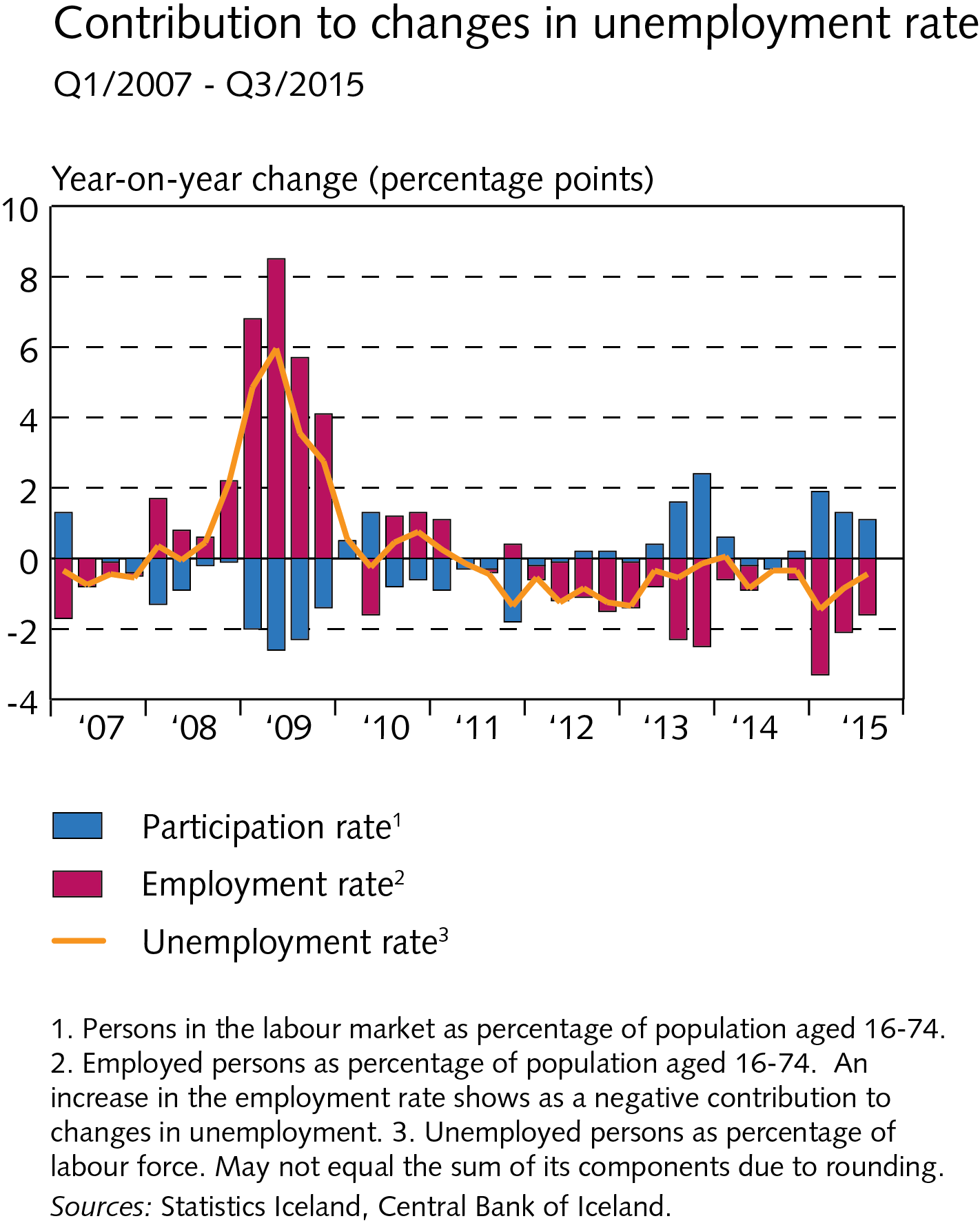 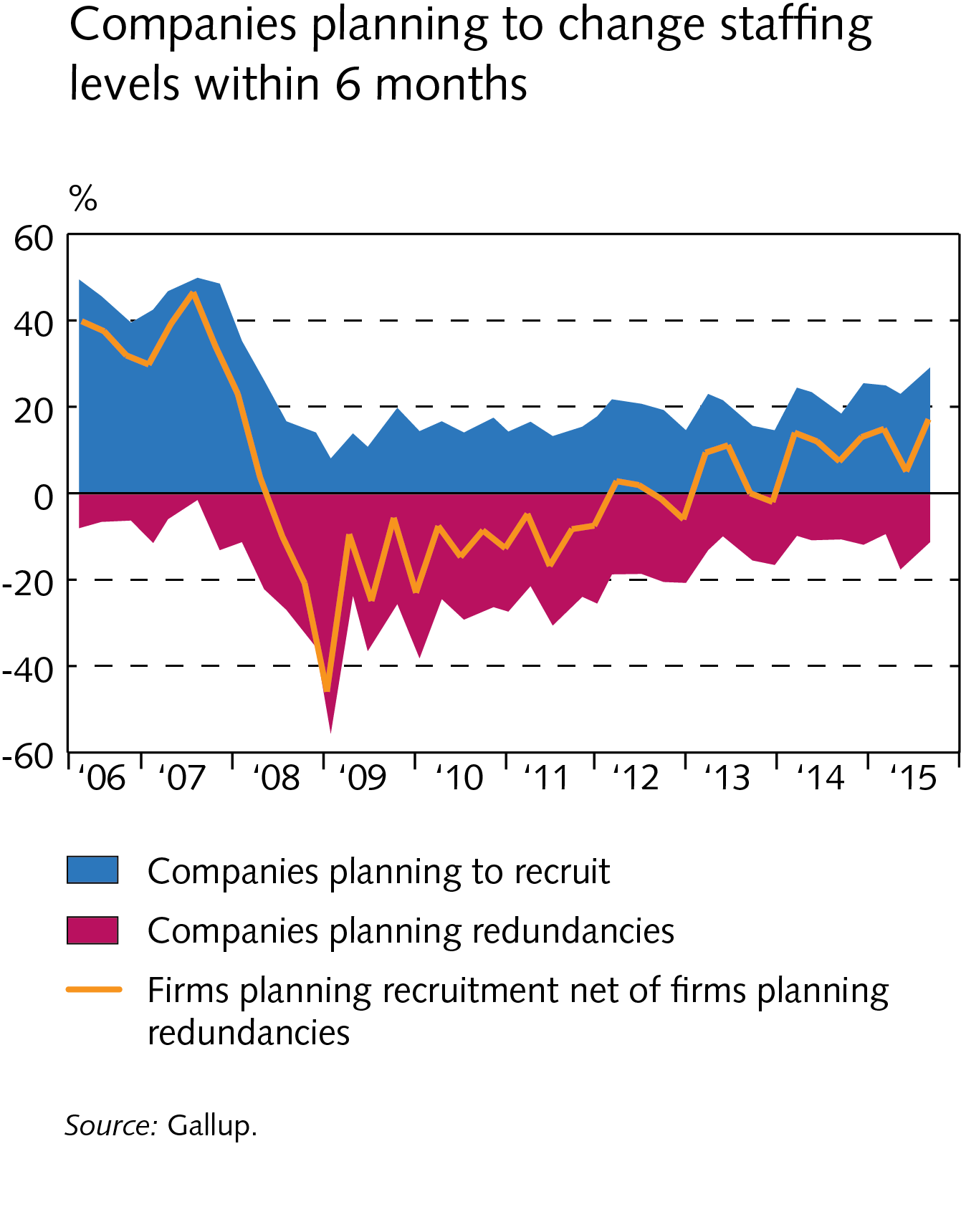 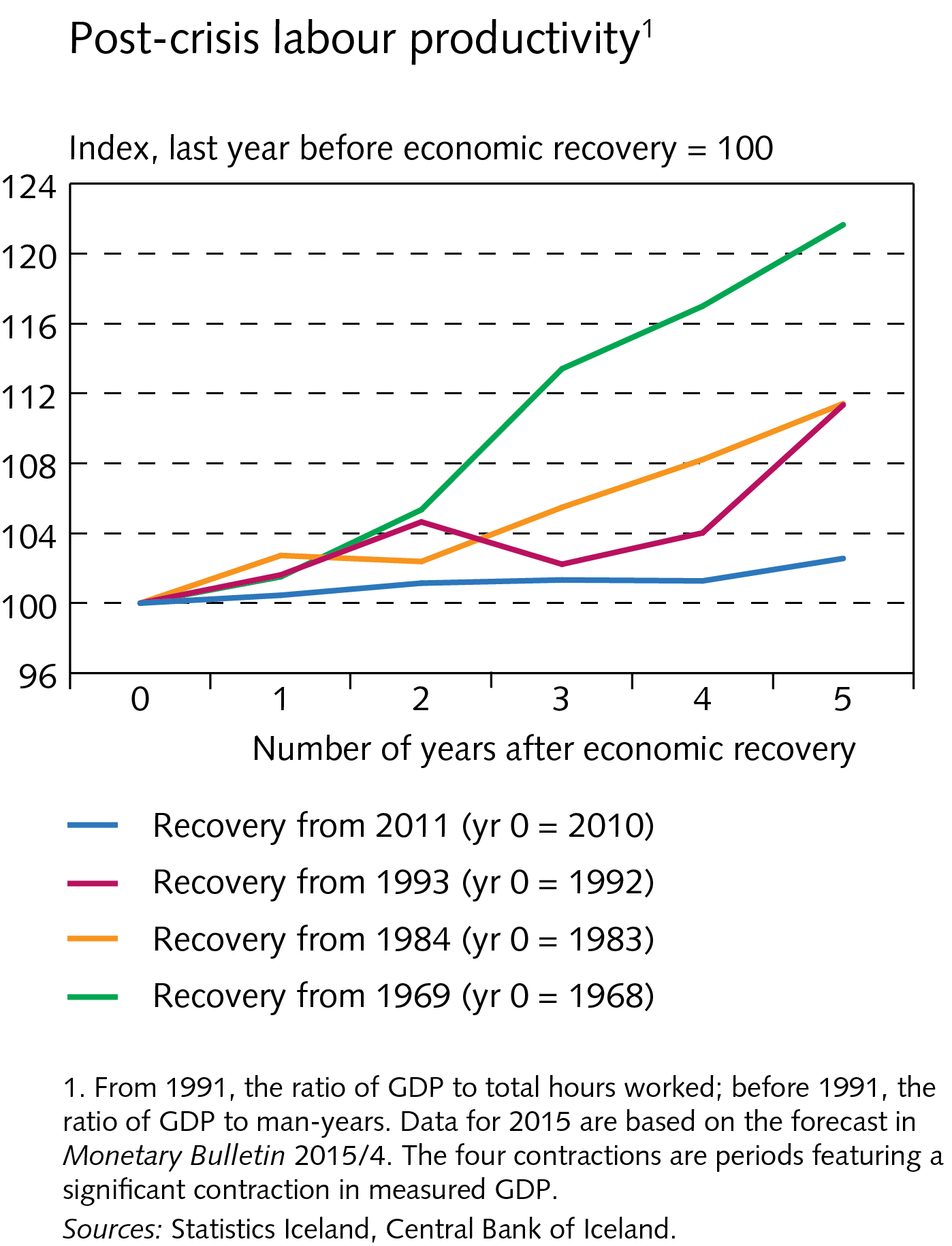 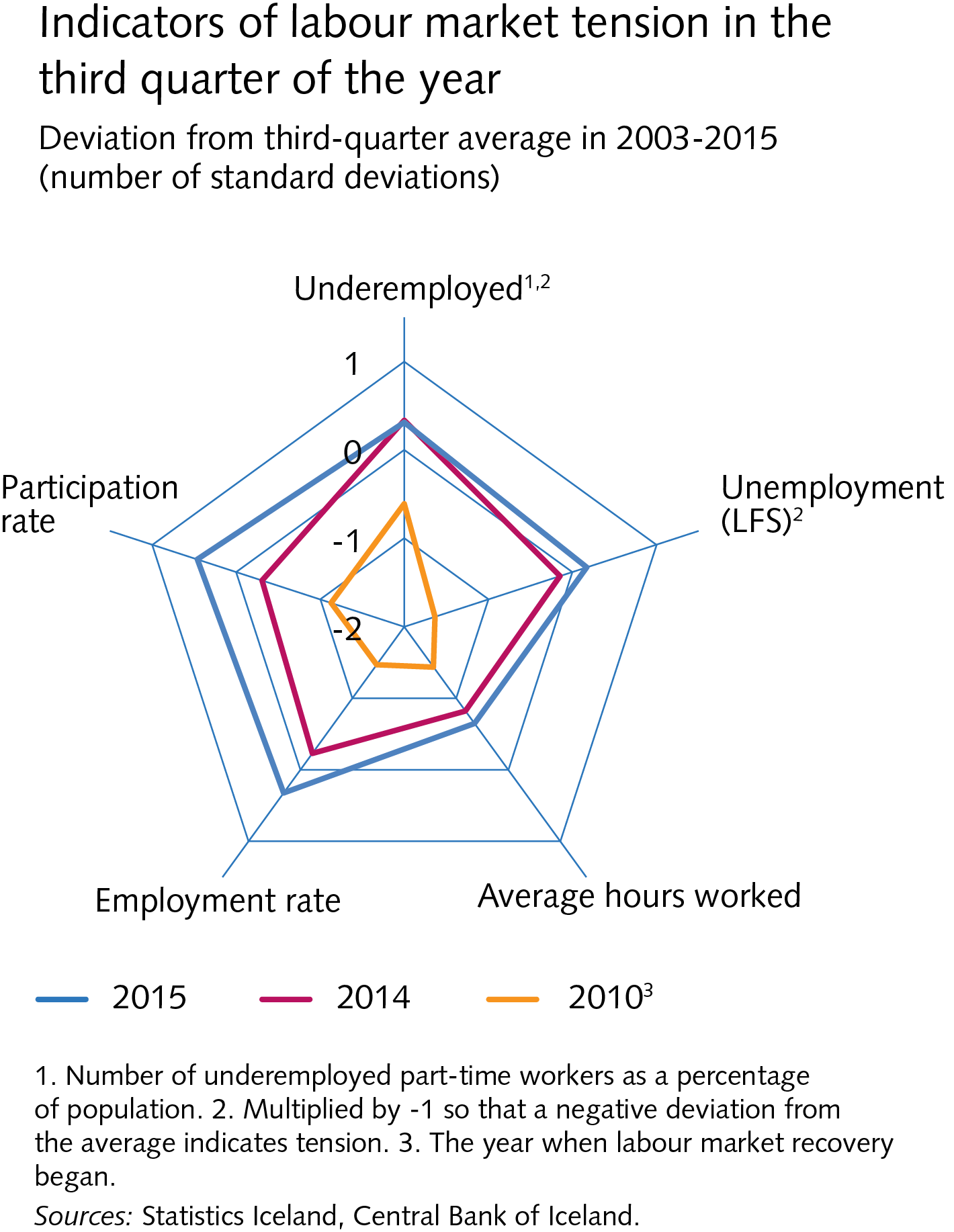 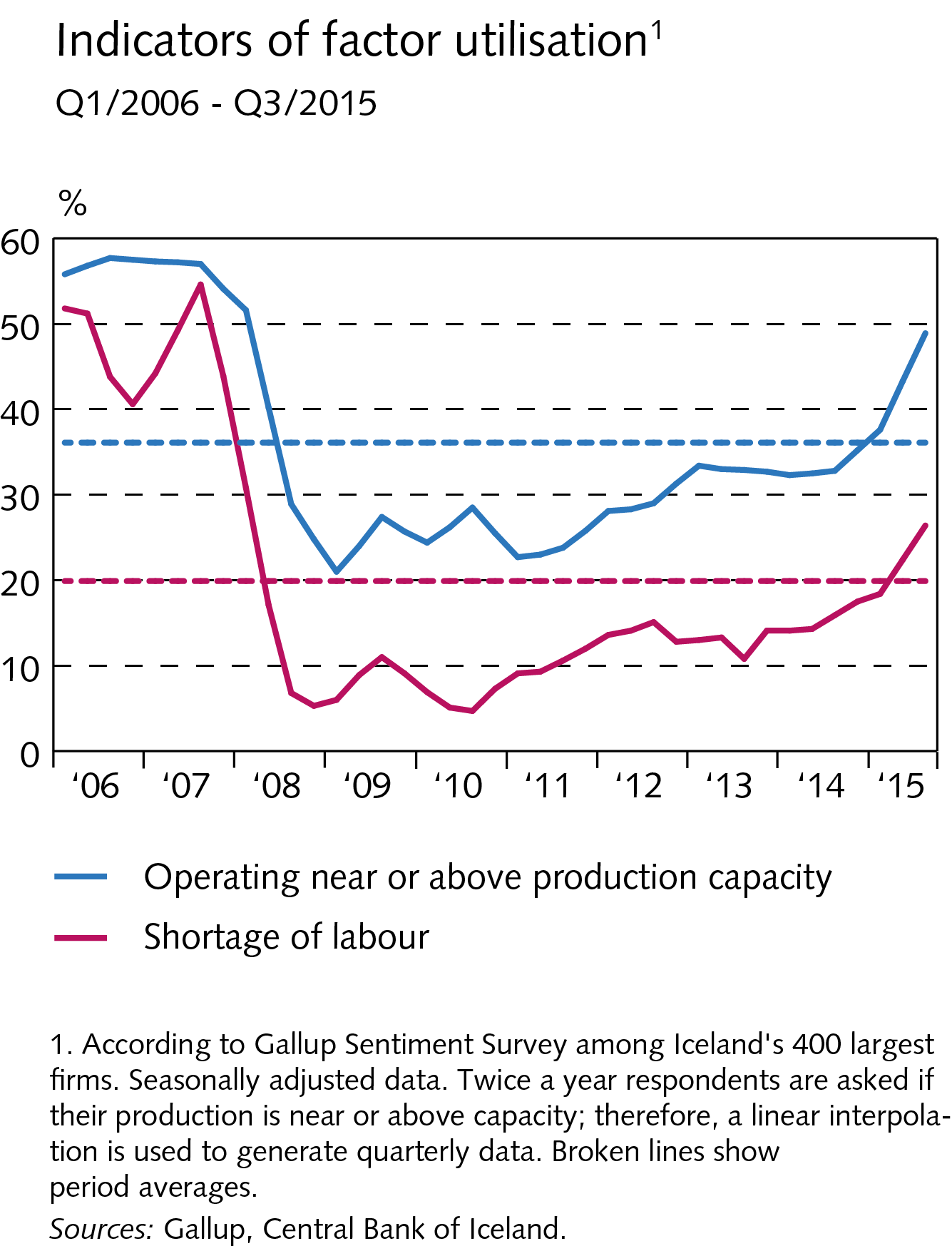 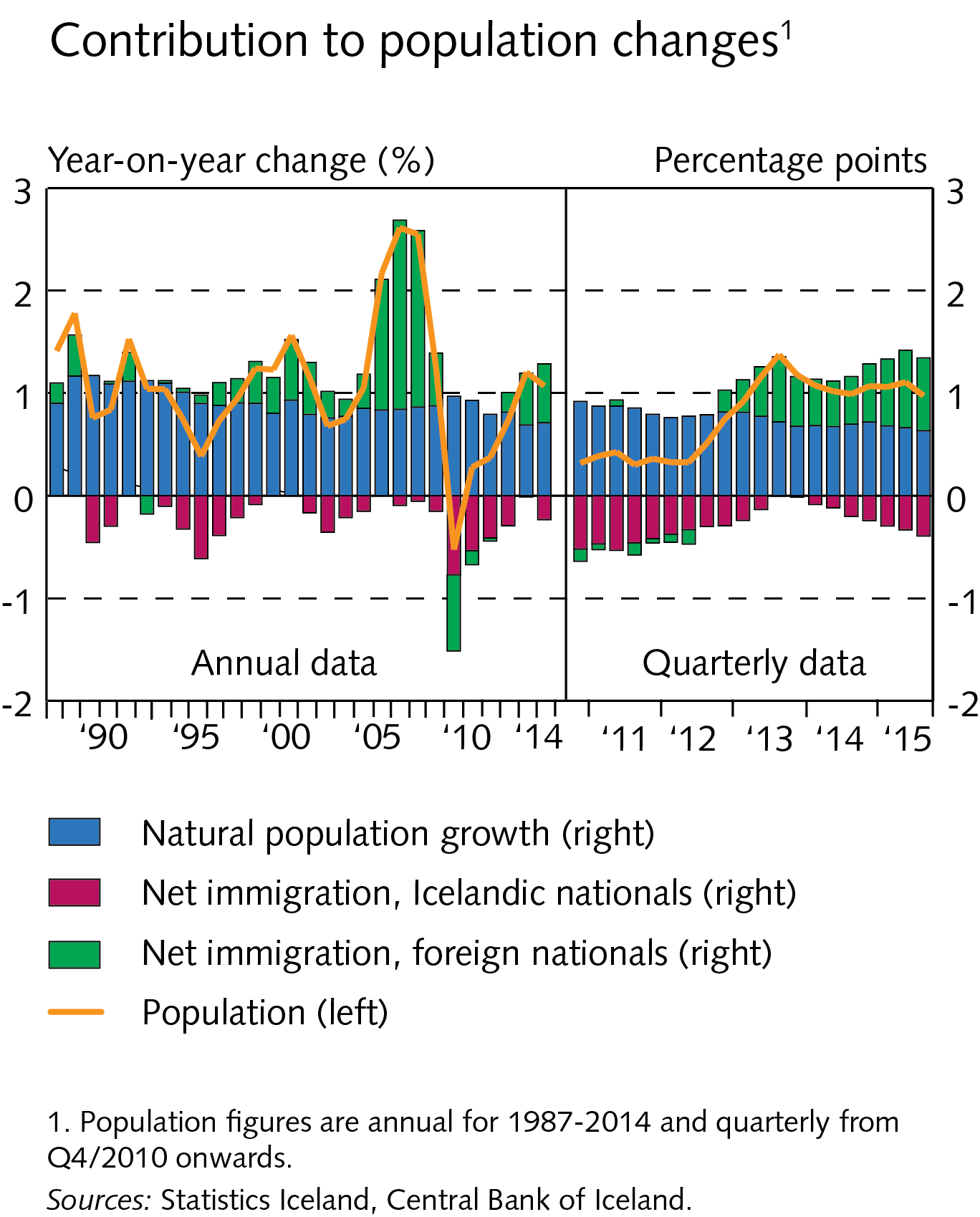 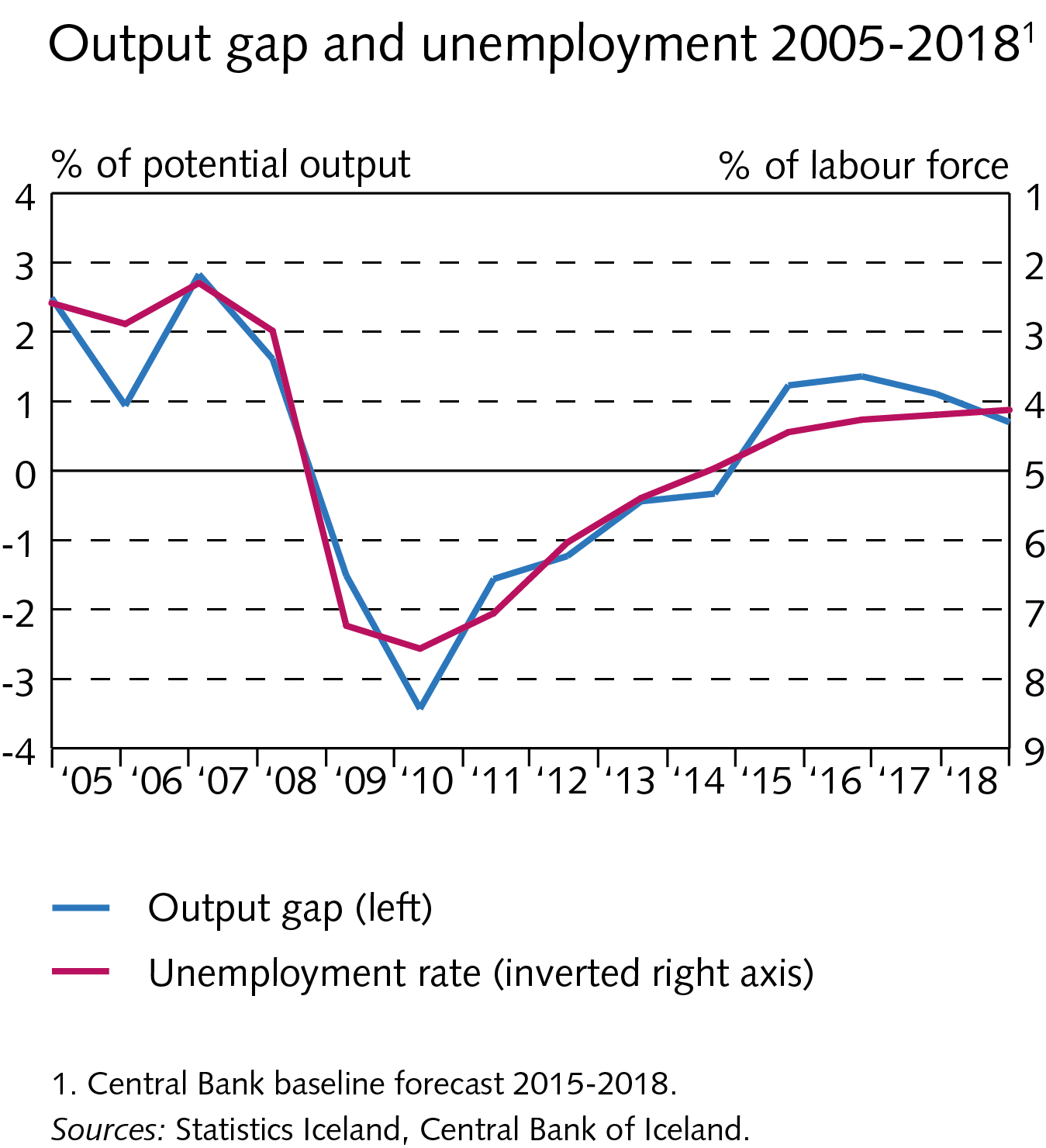 Monetary Bulletin2015/4
Chapter V
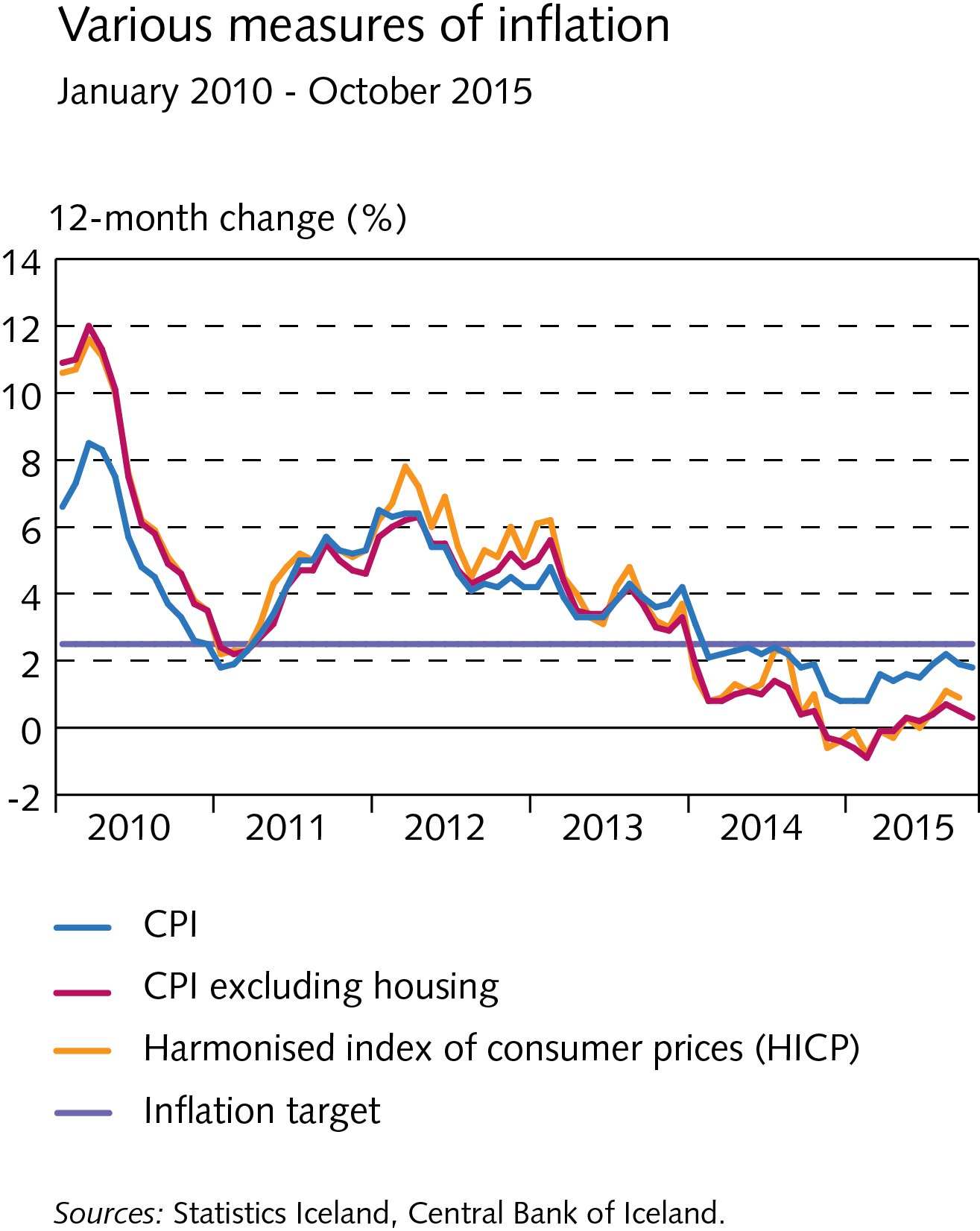 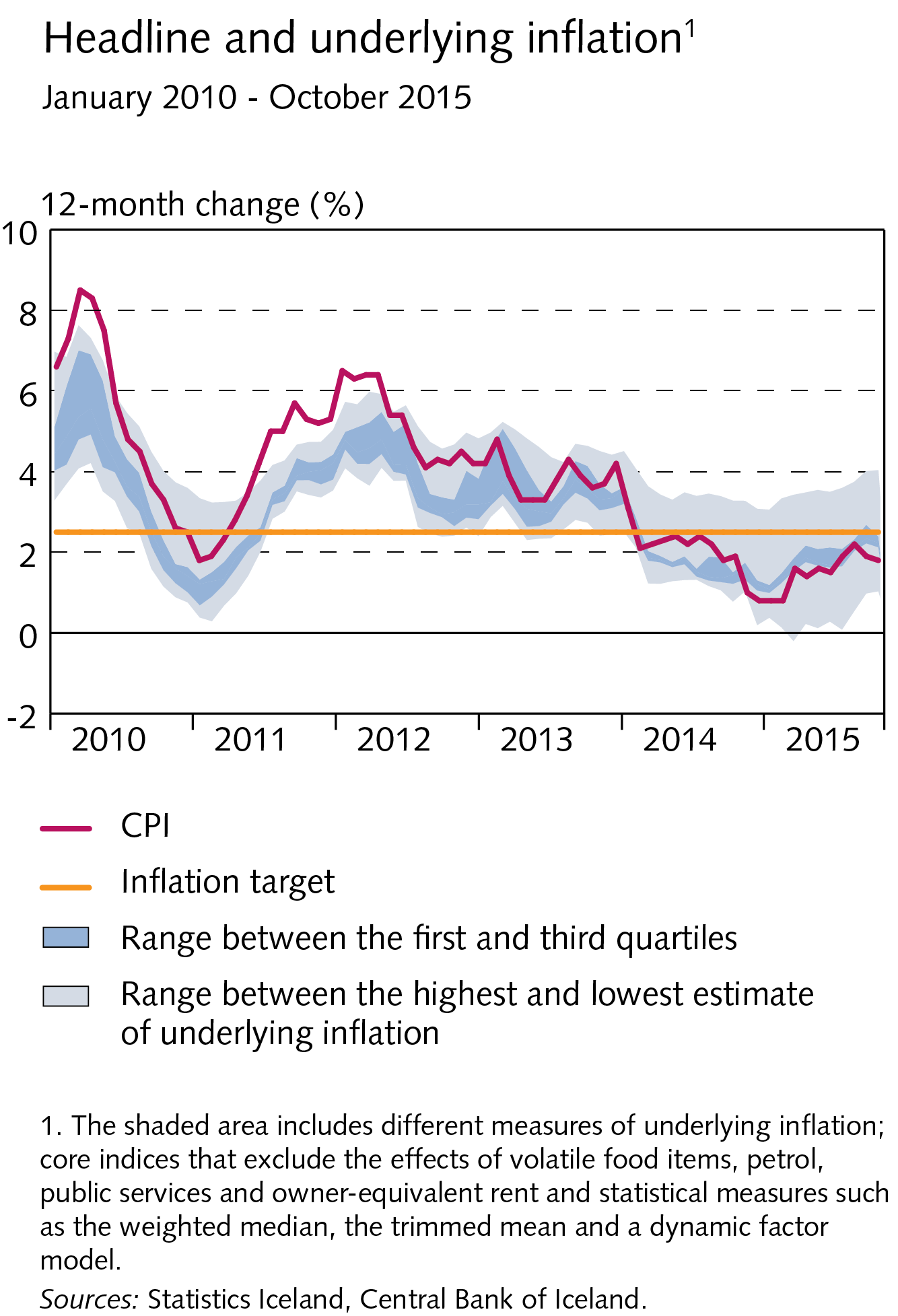 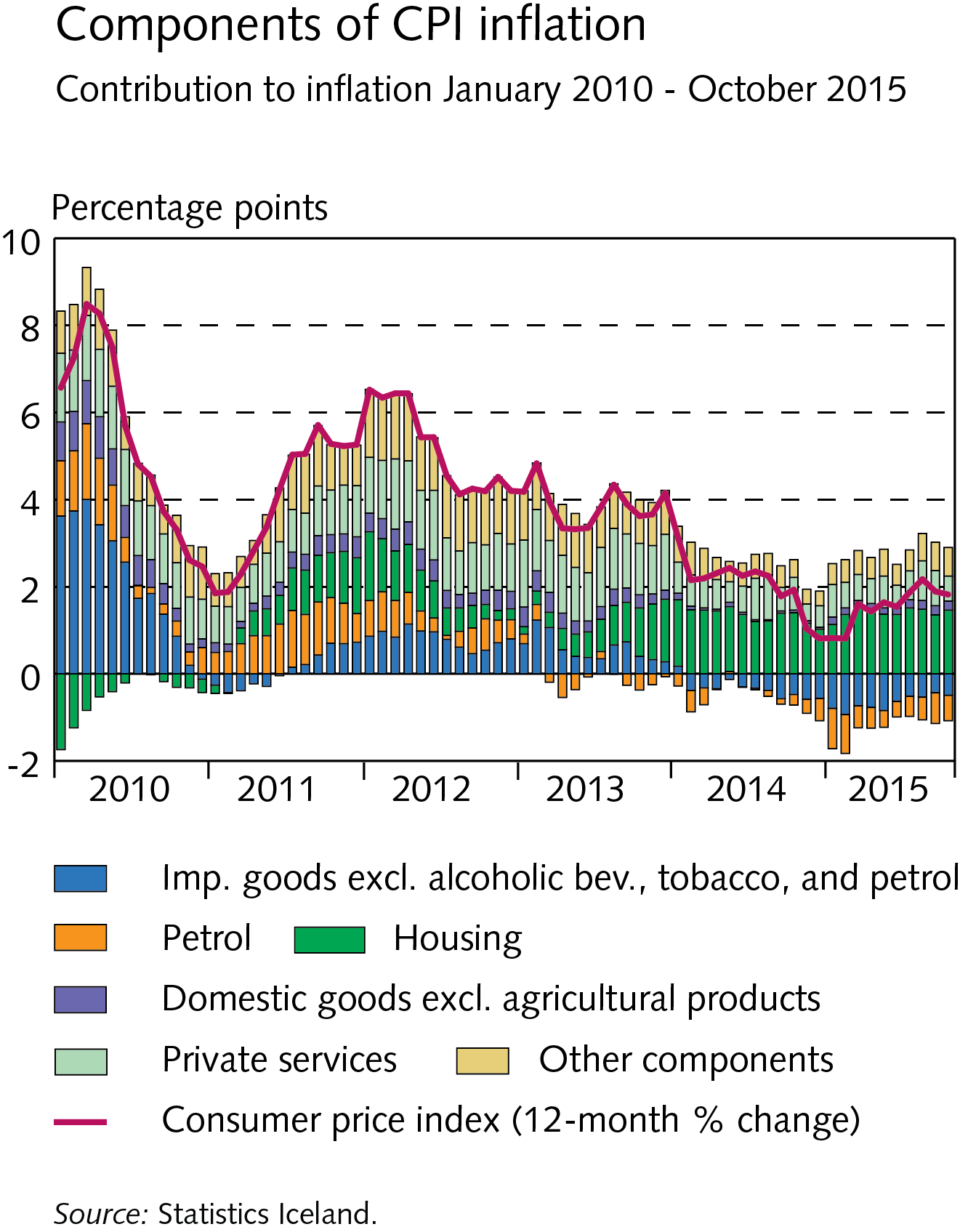 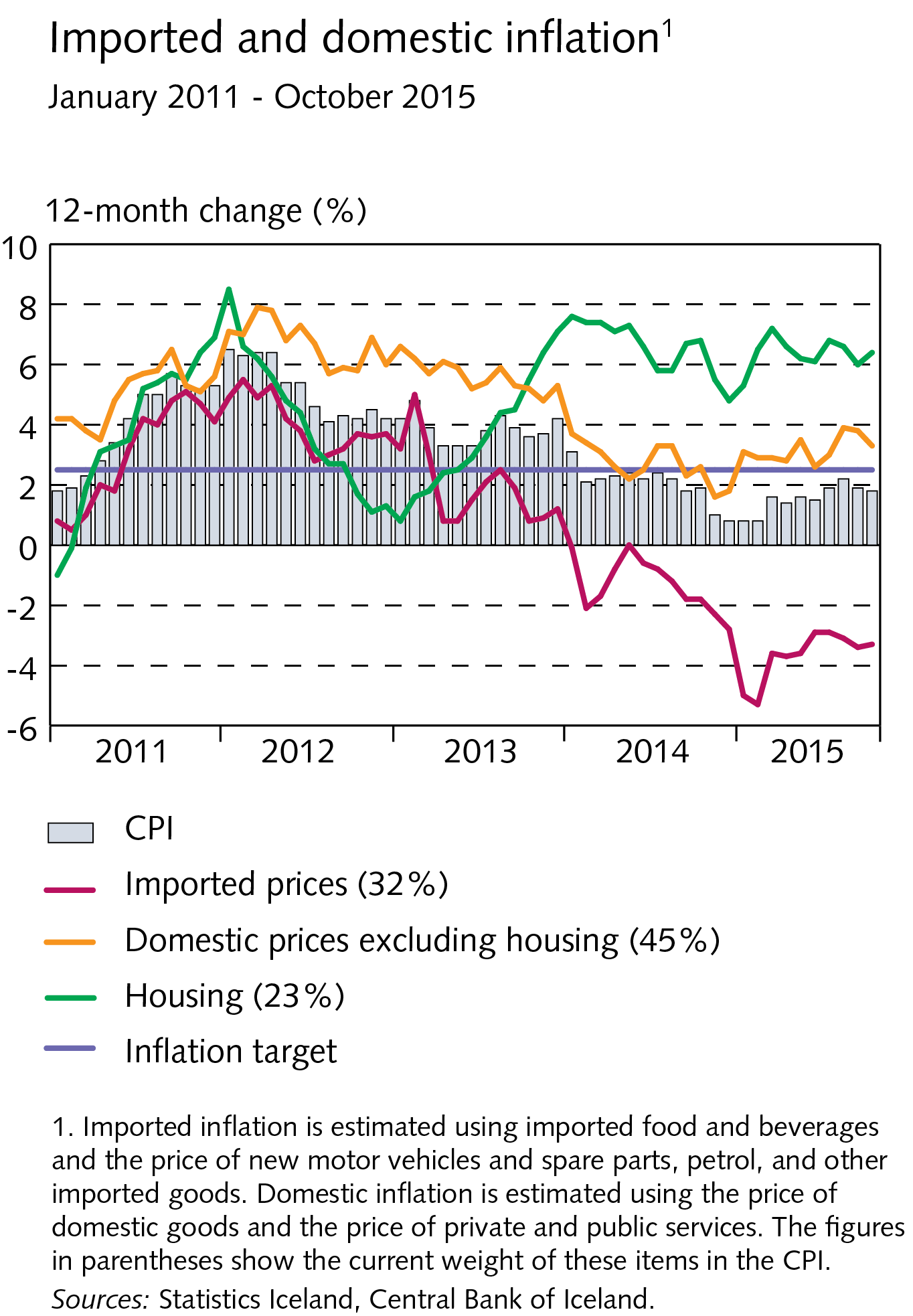 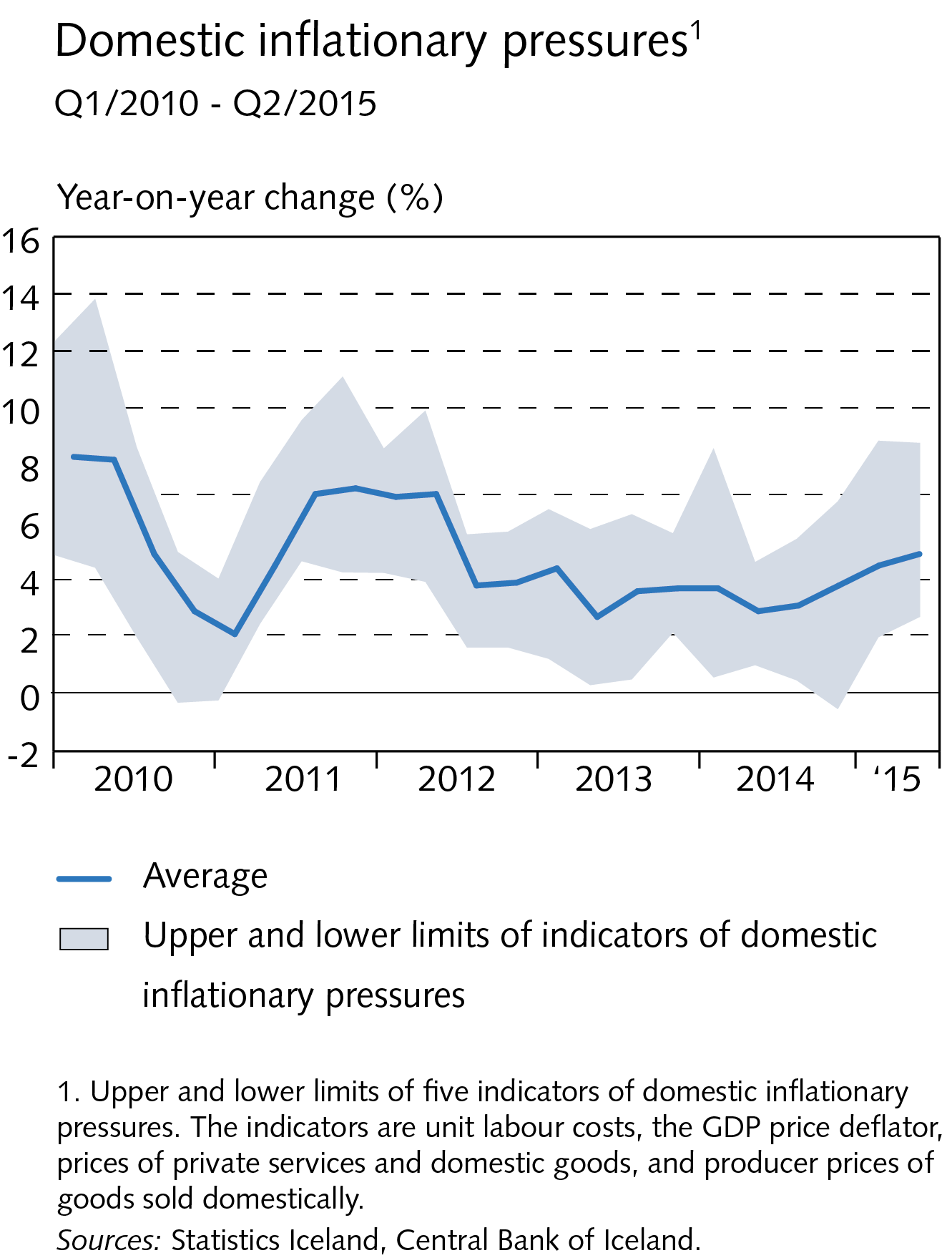 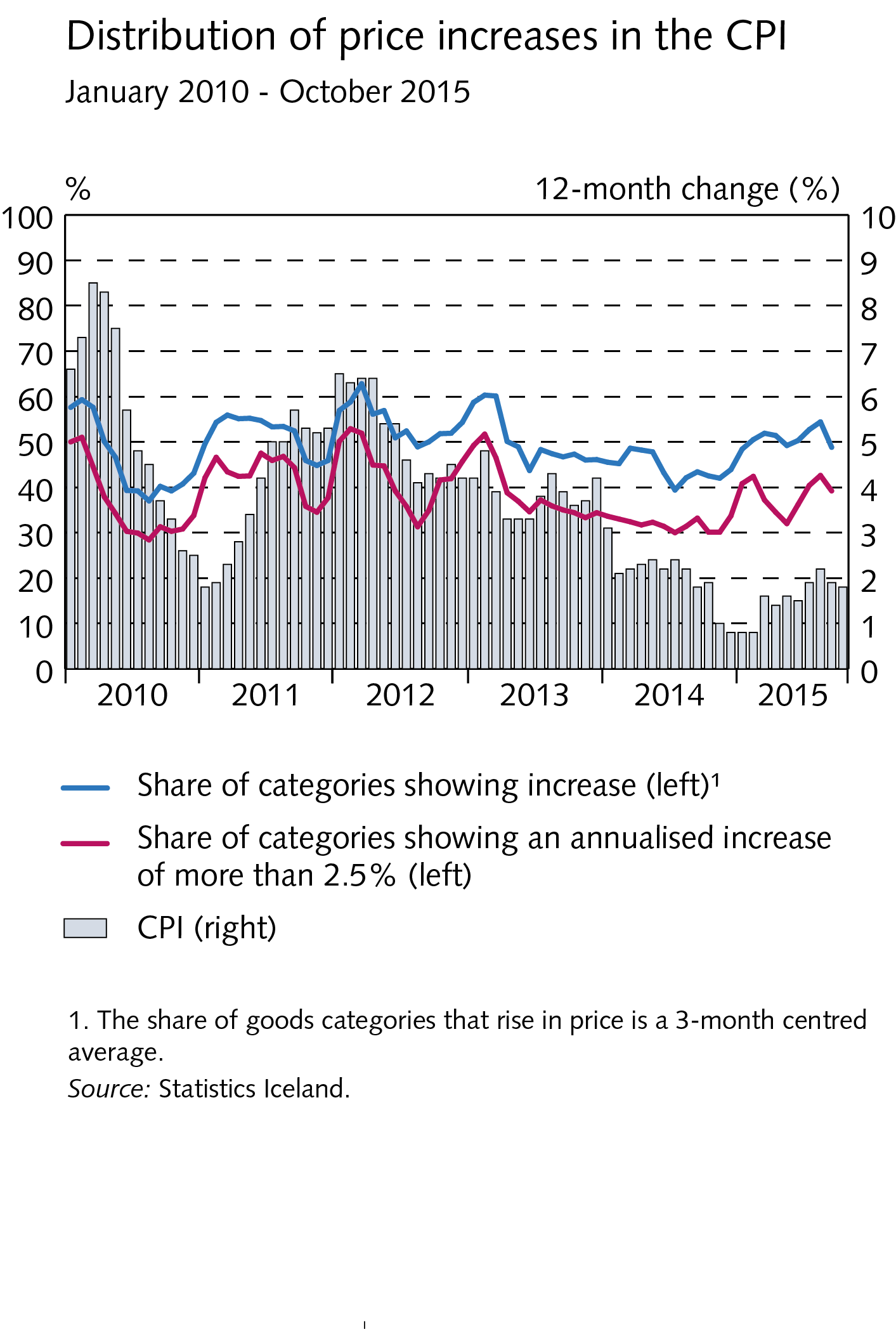 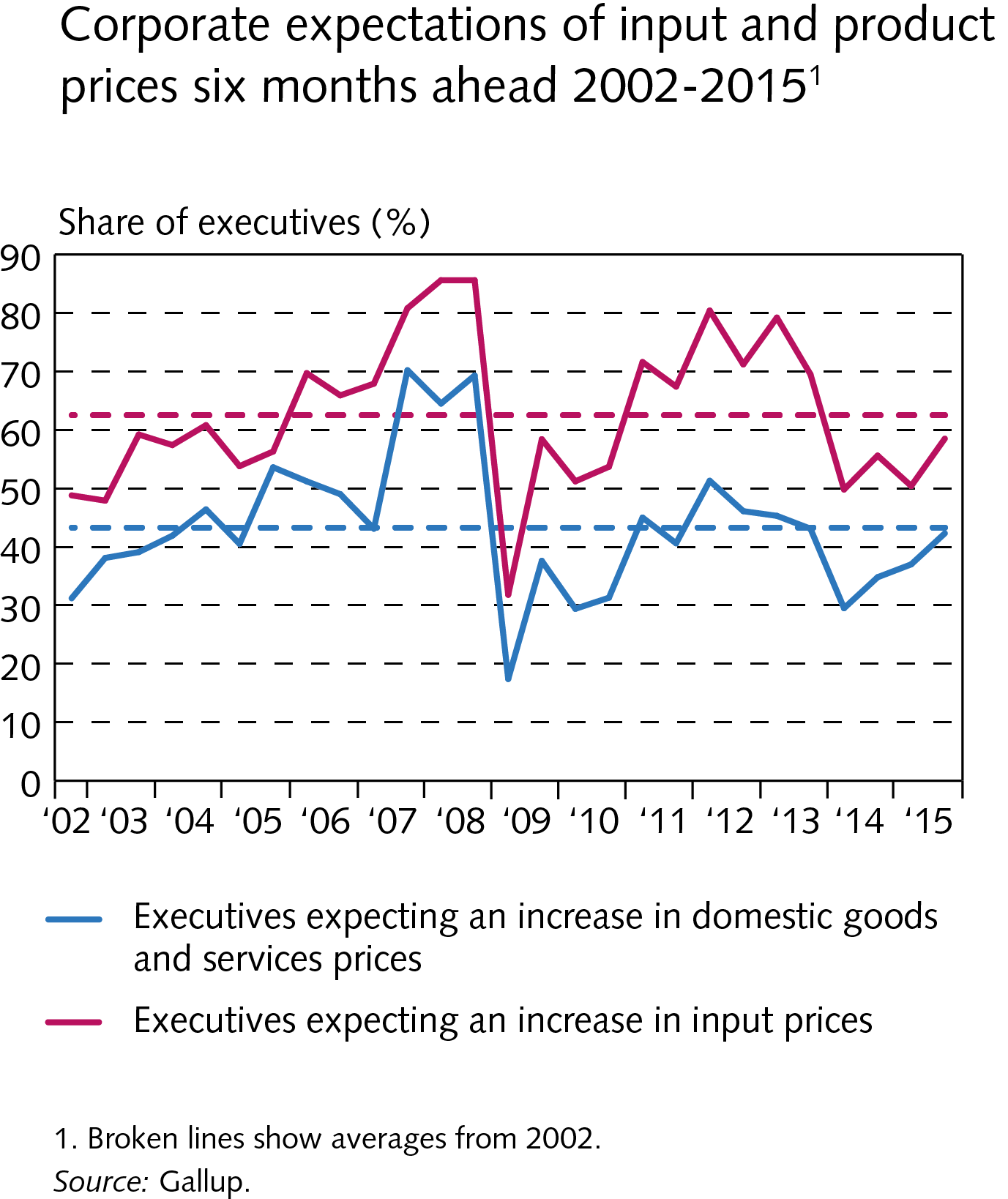 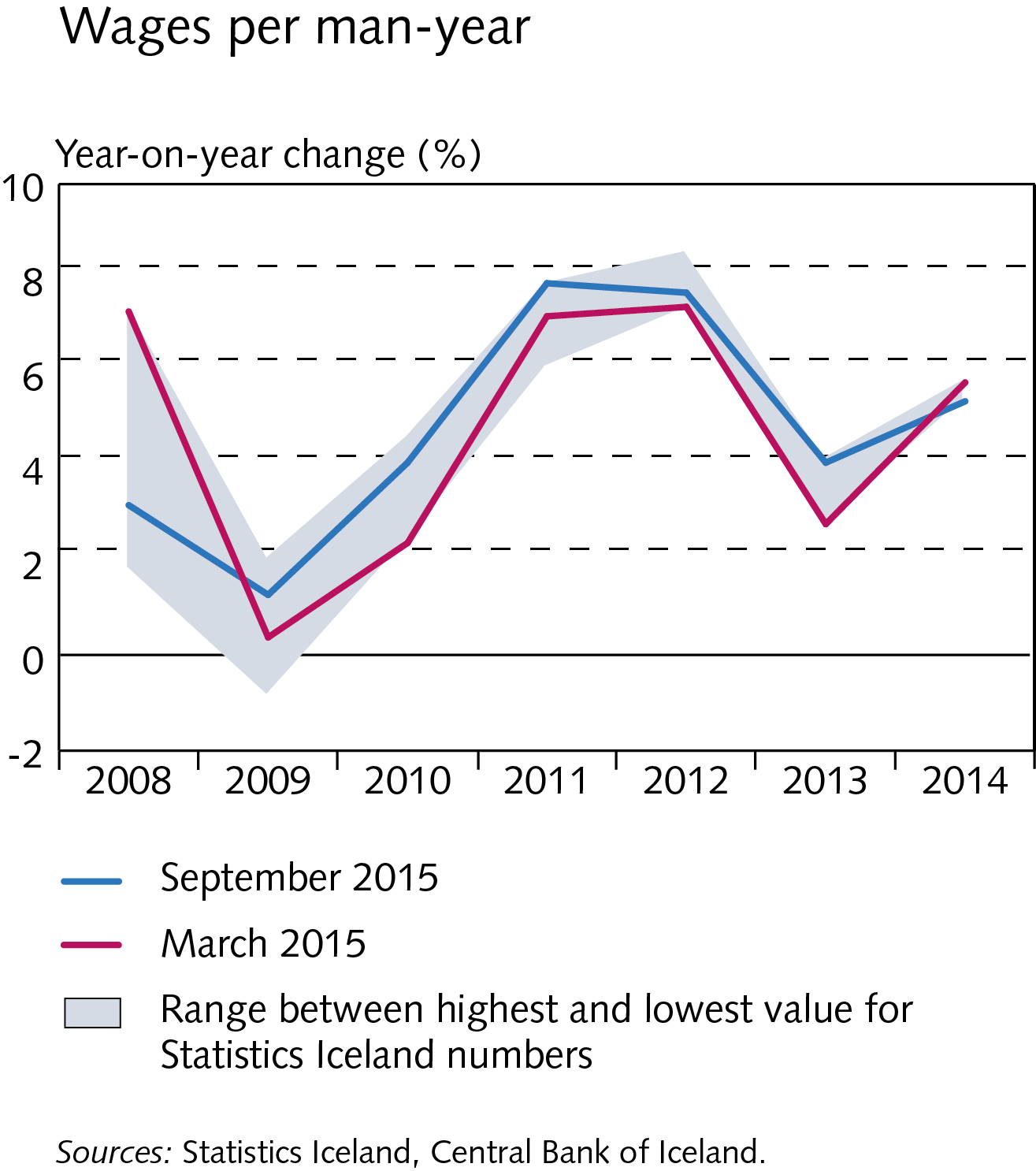 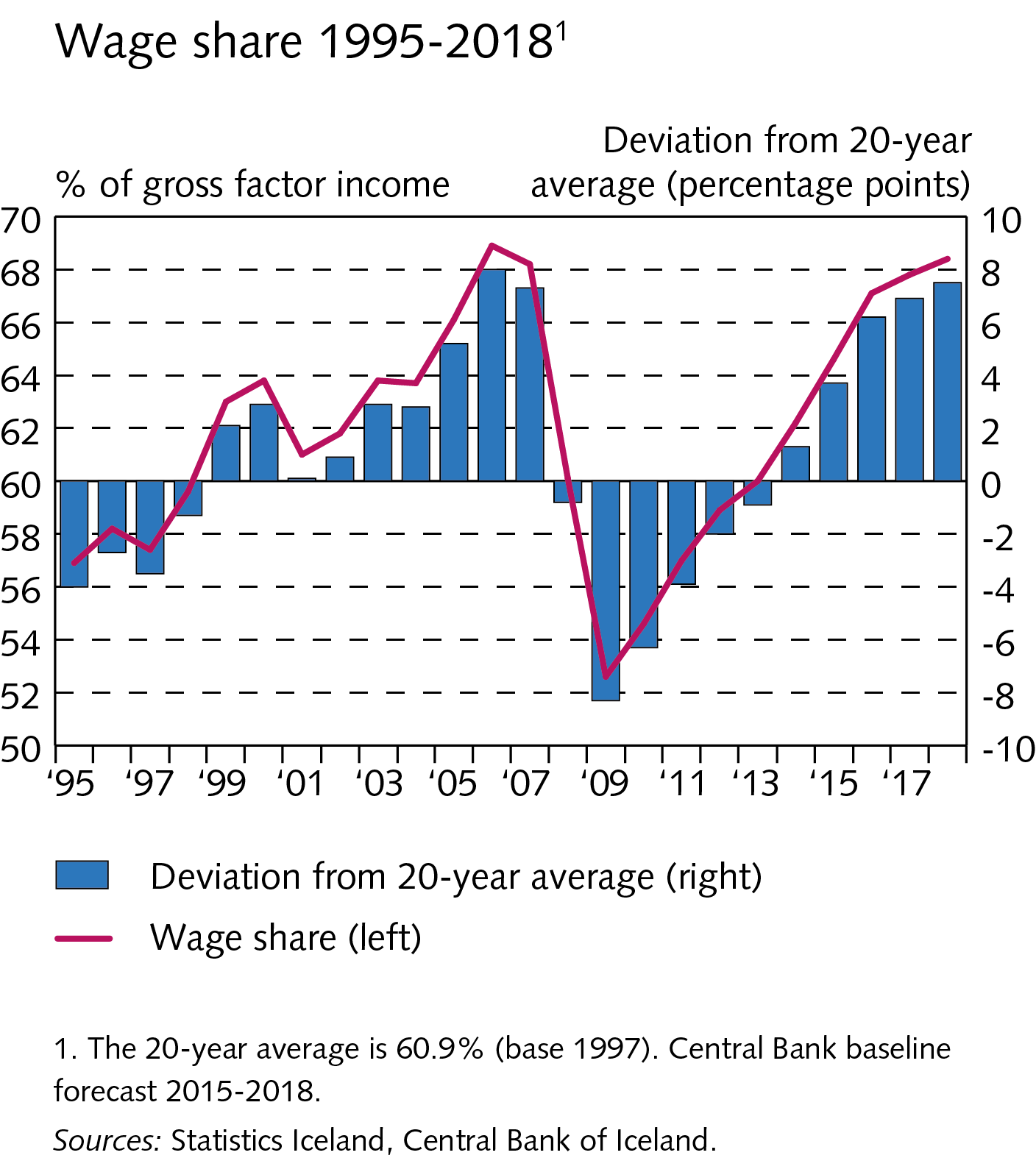 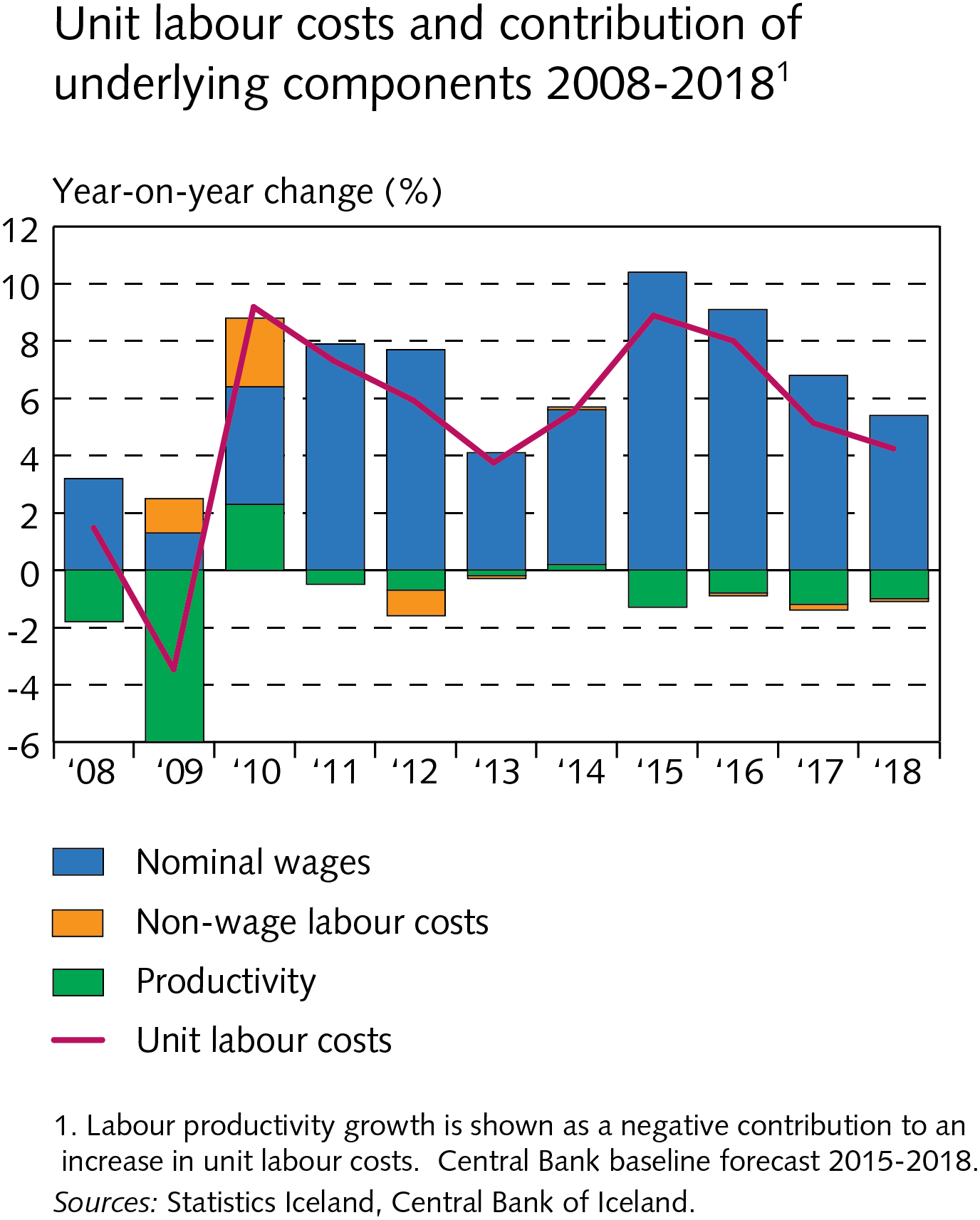 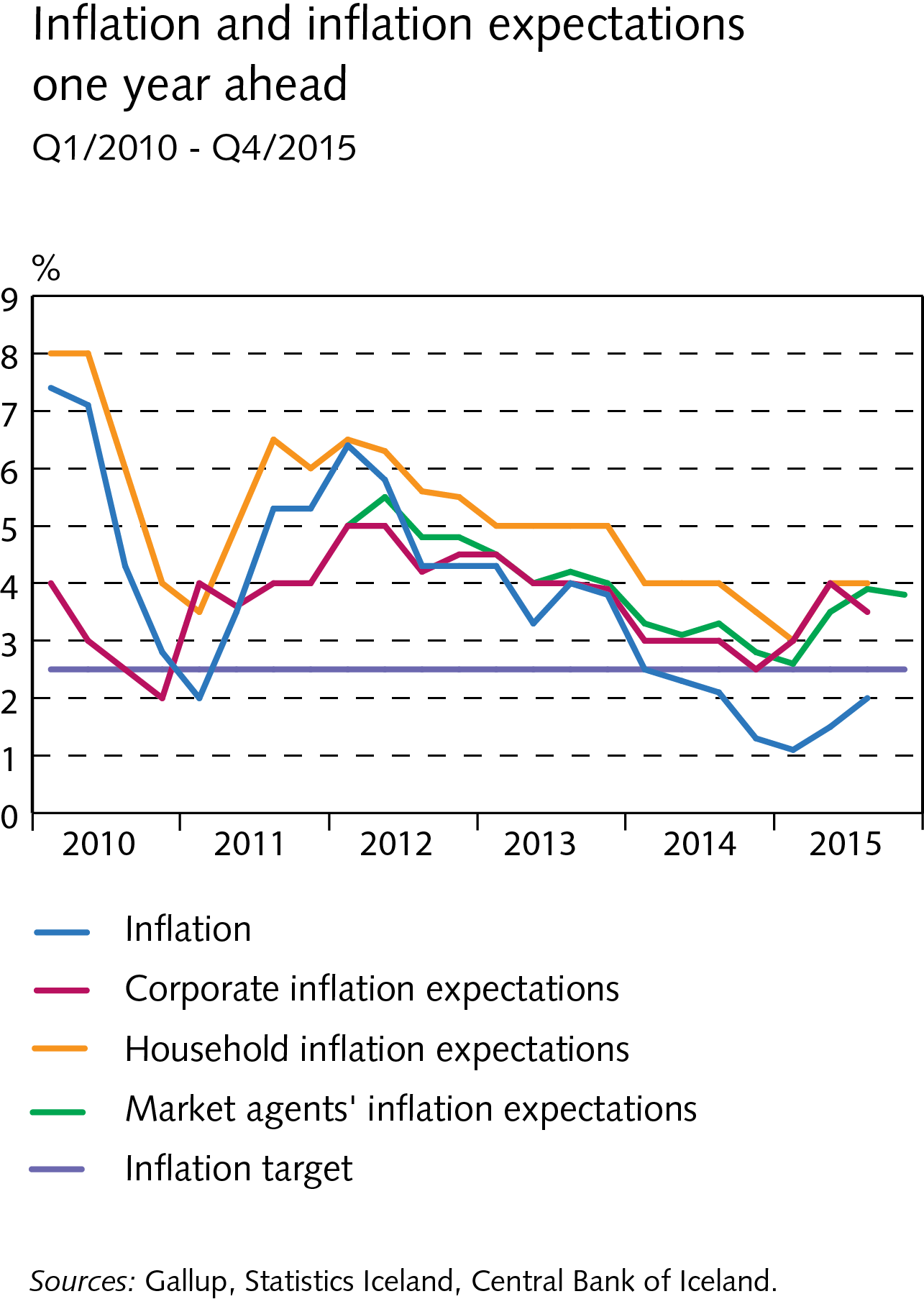 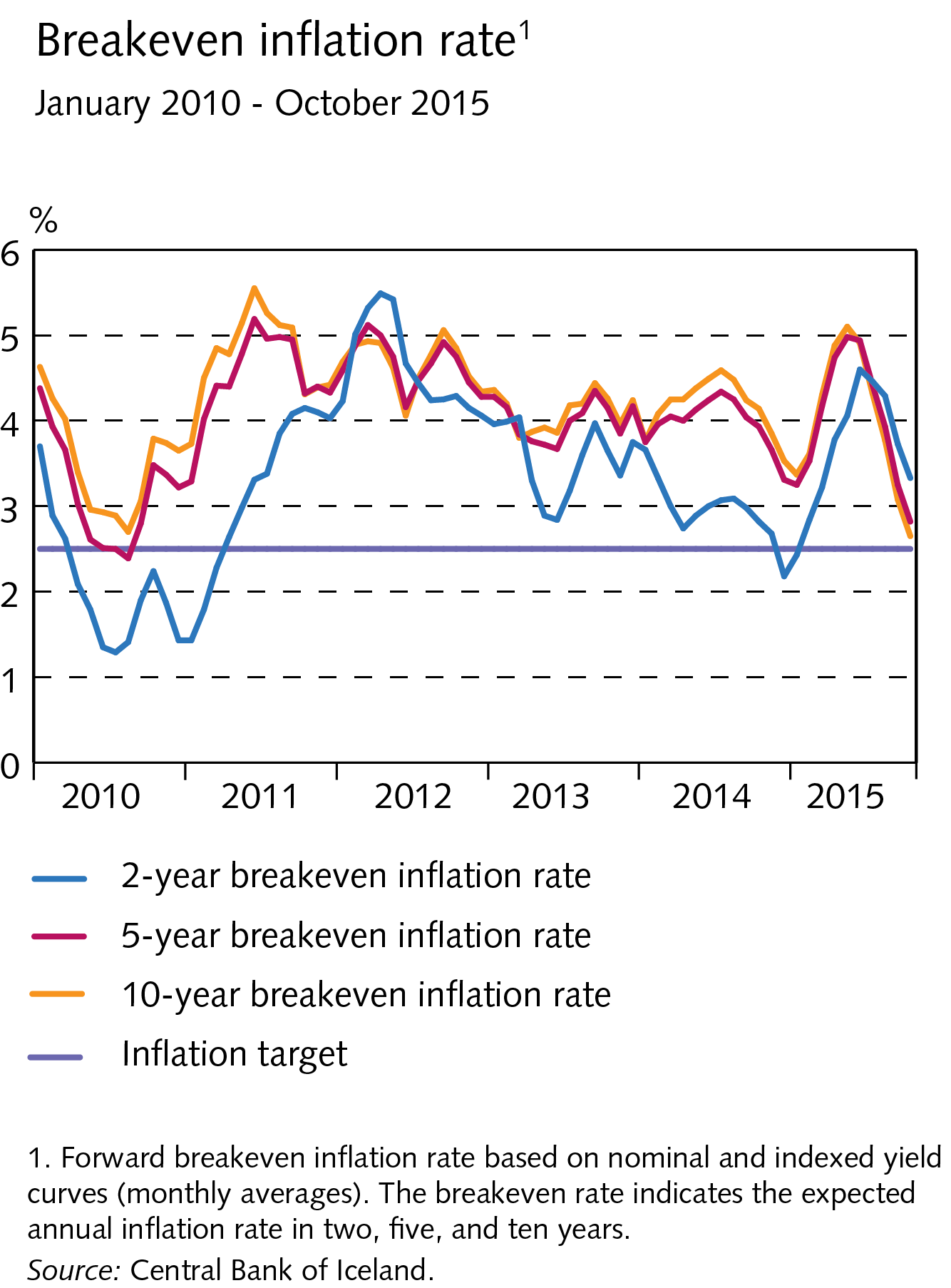 Monetary Bulletin2015/4
Box 1
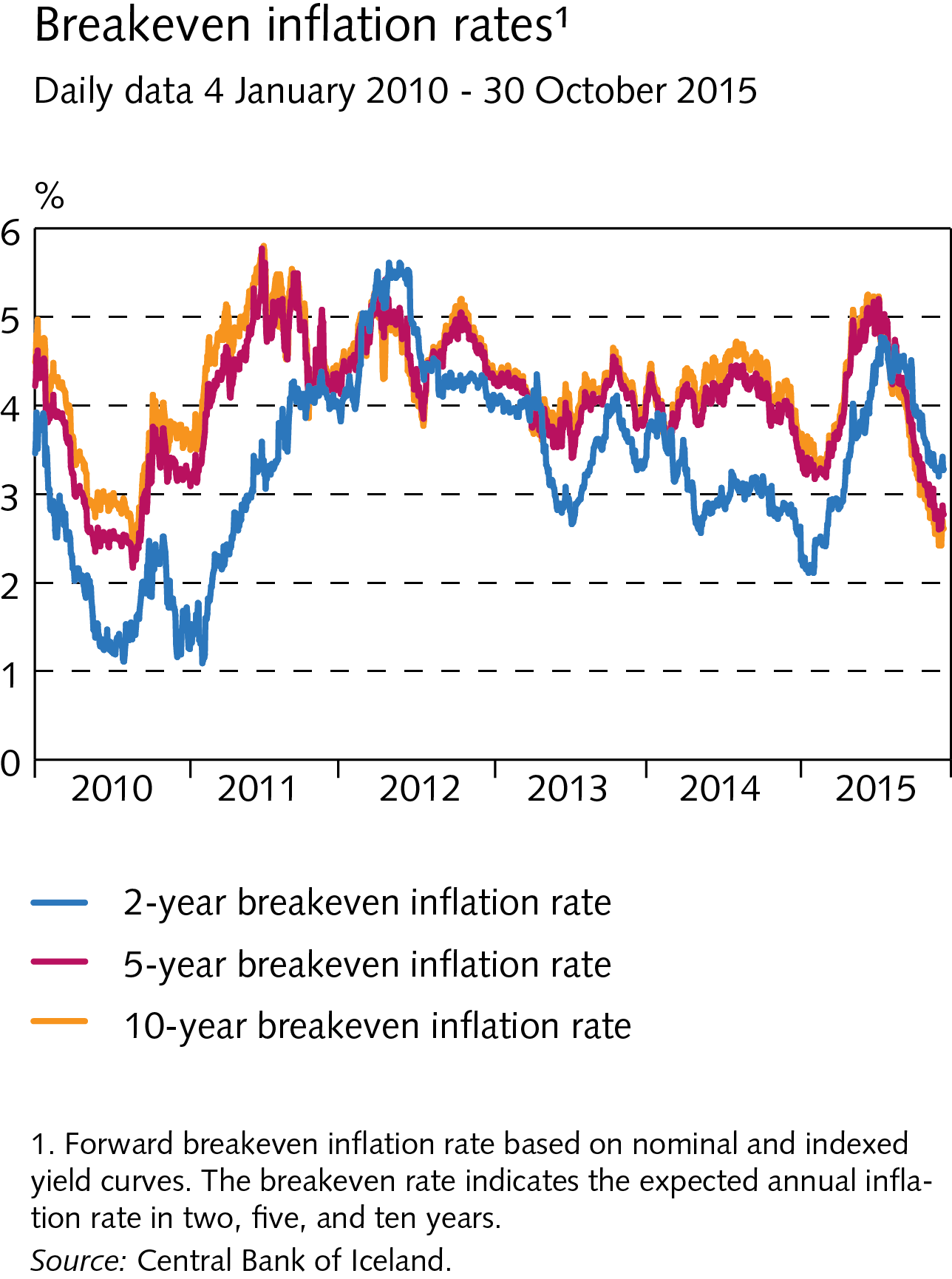 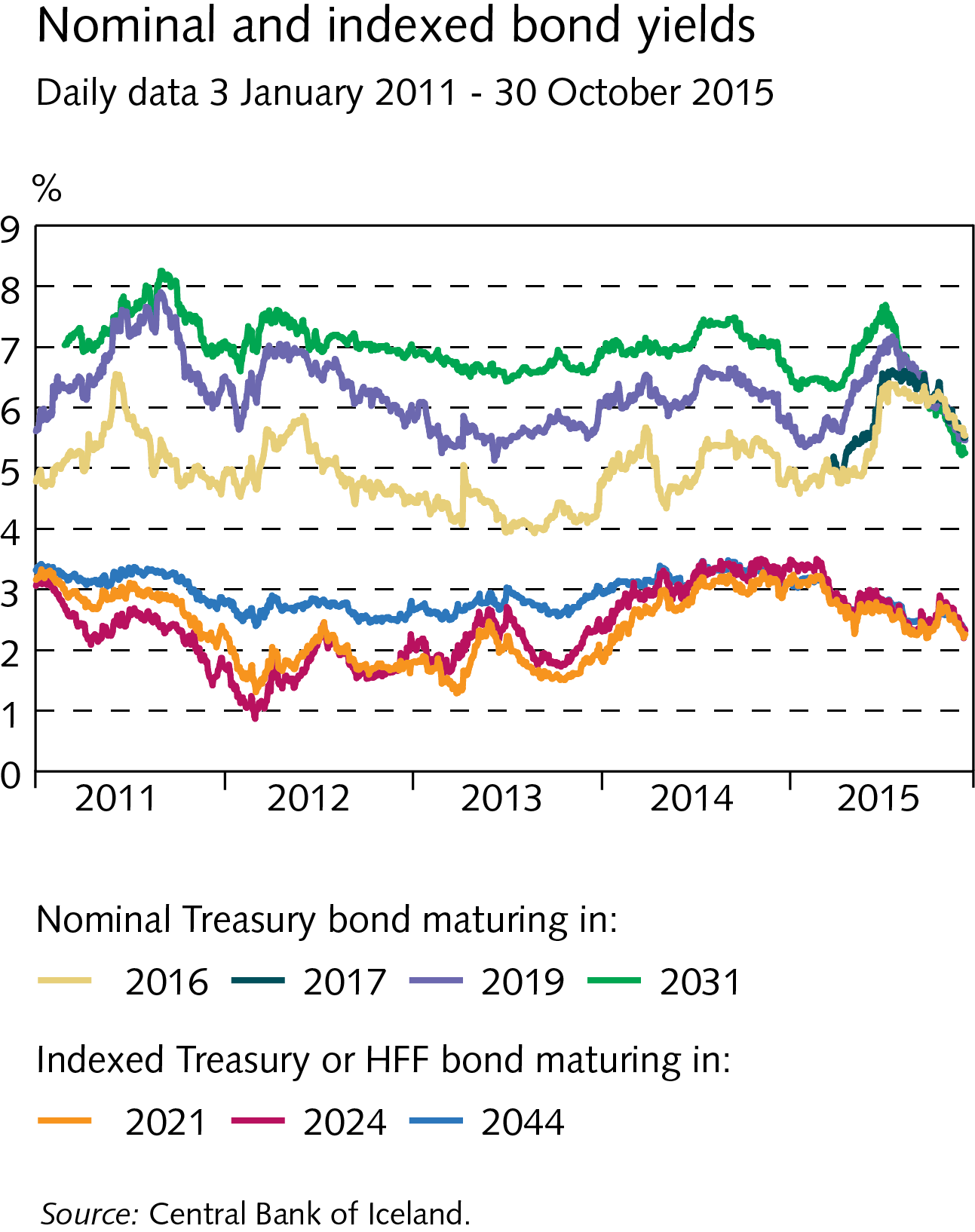 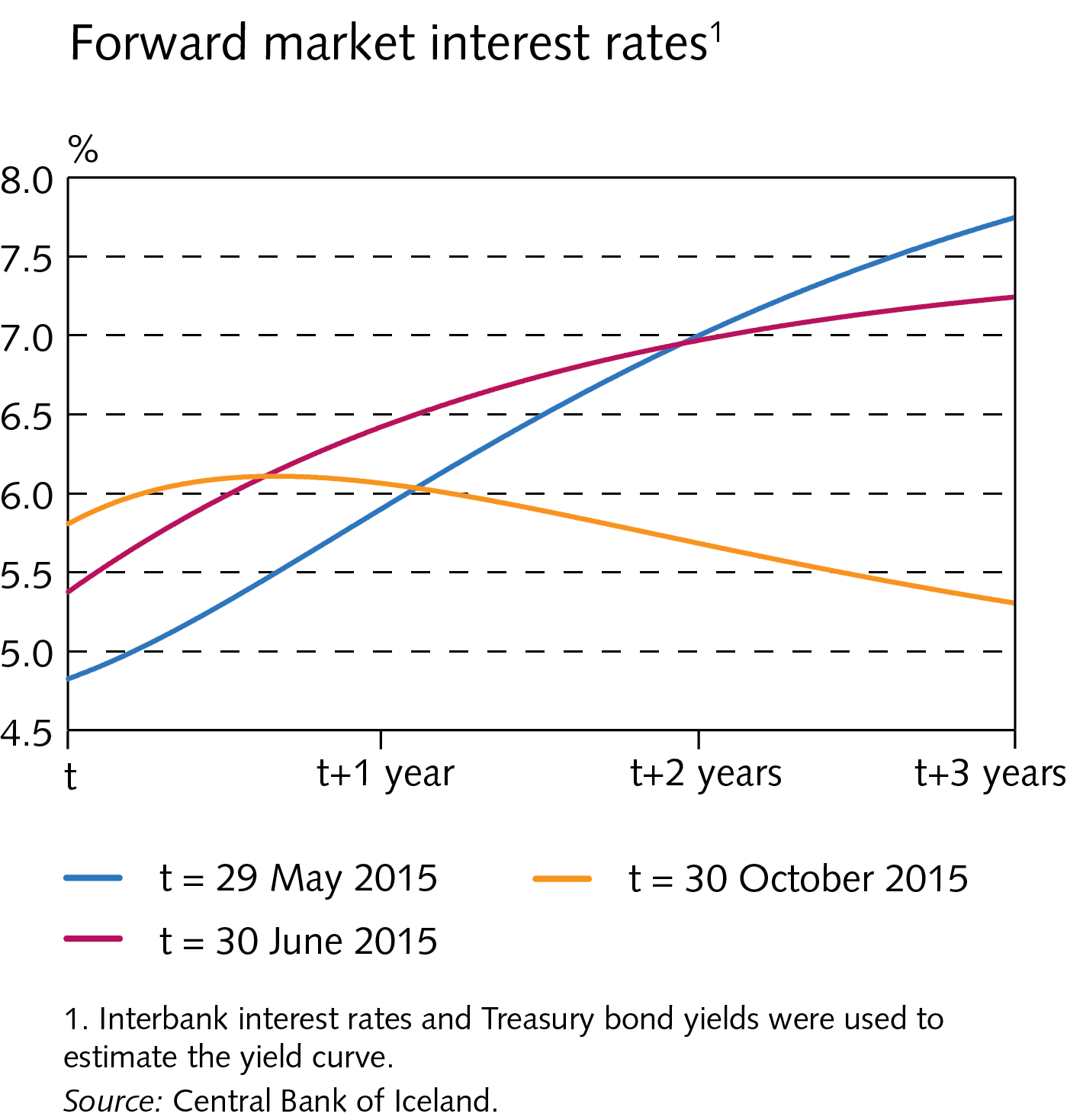 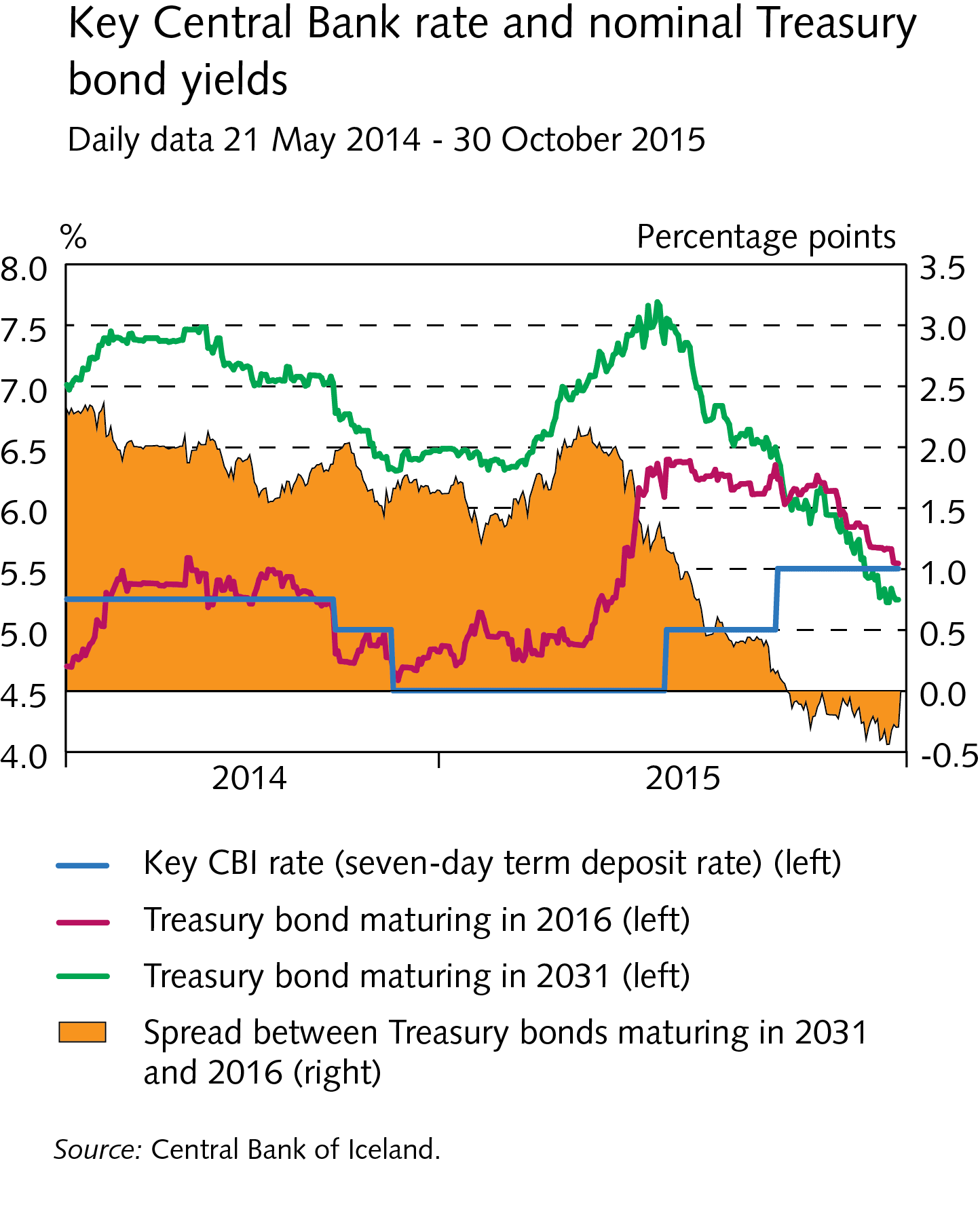 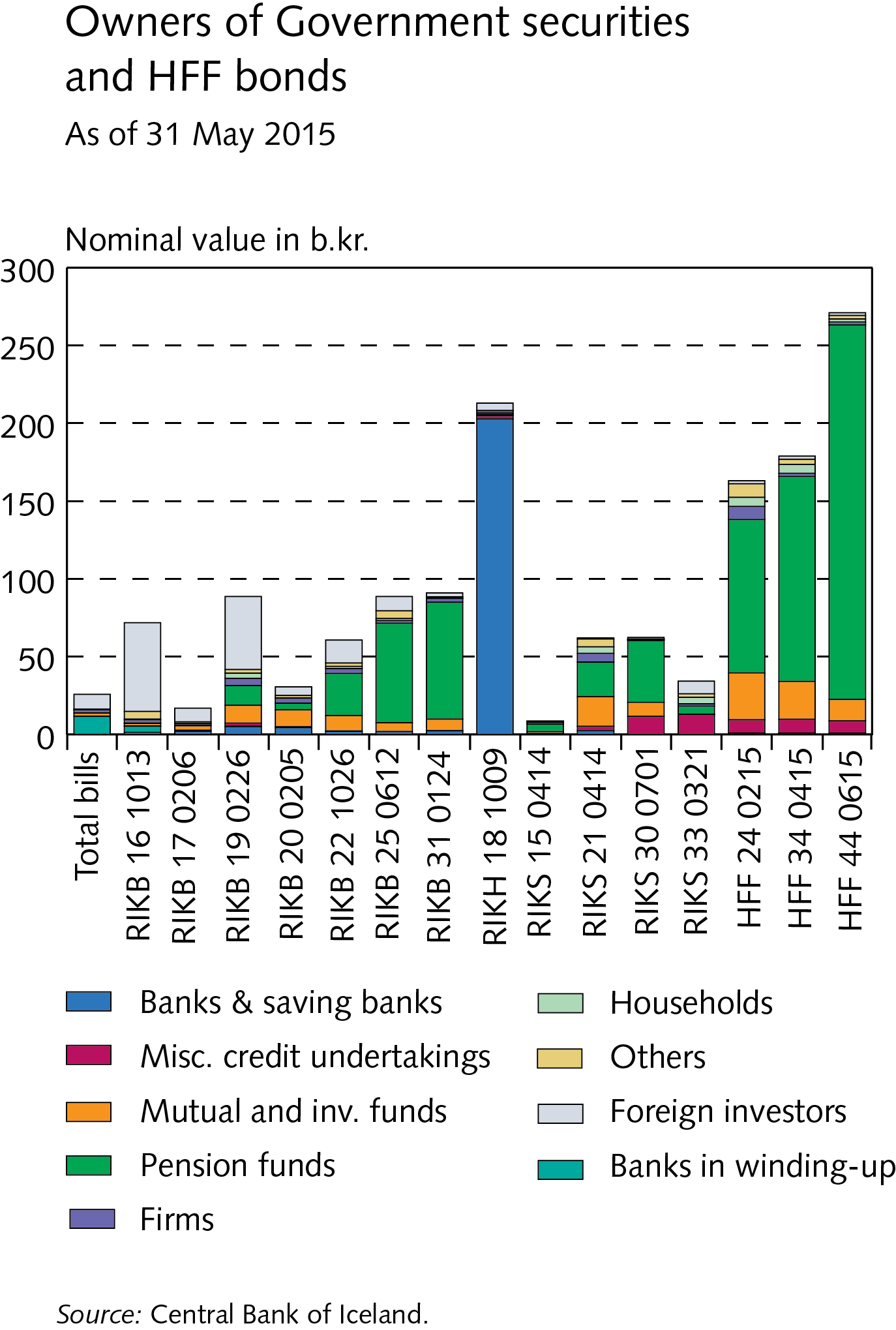 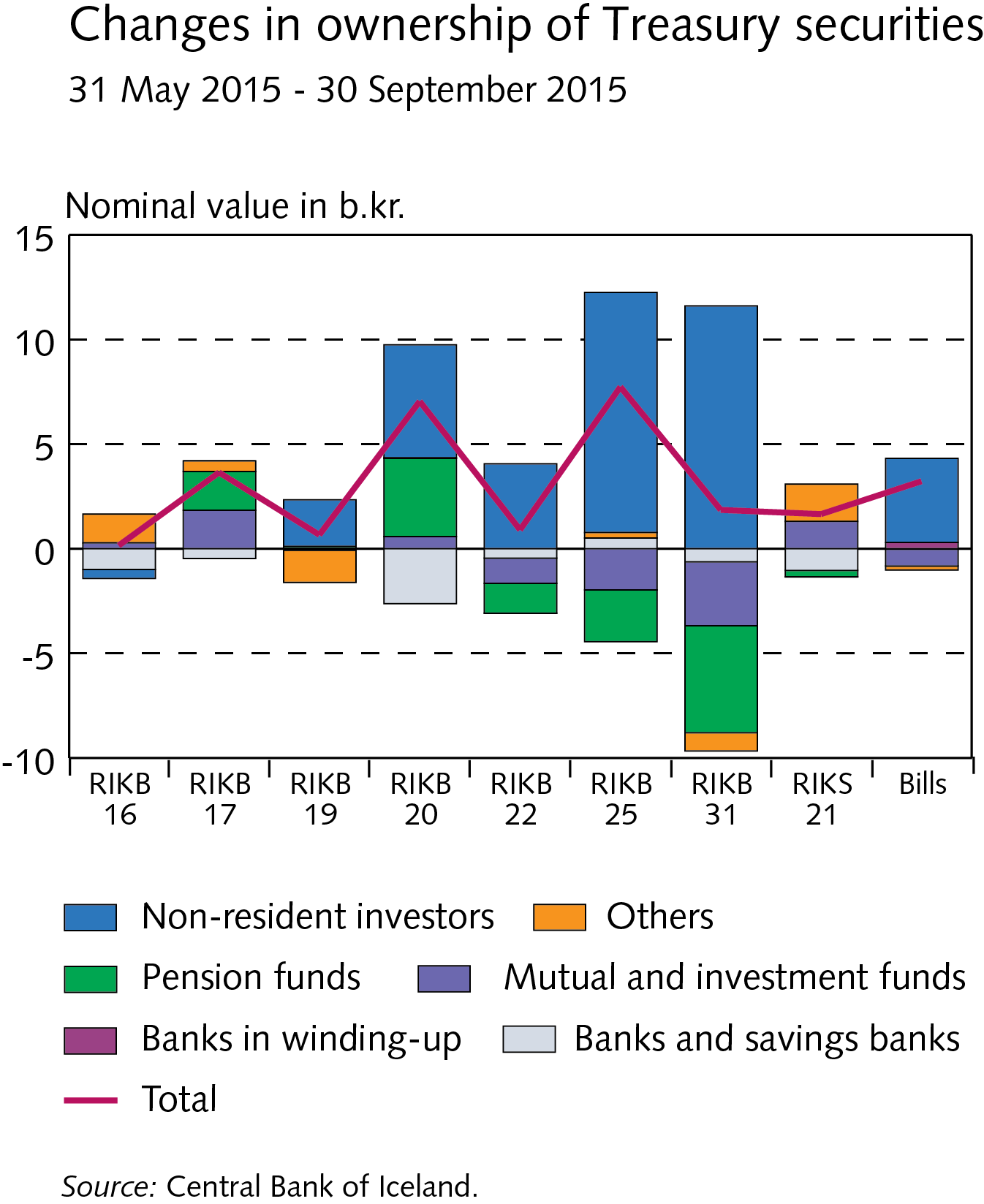 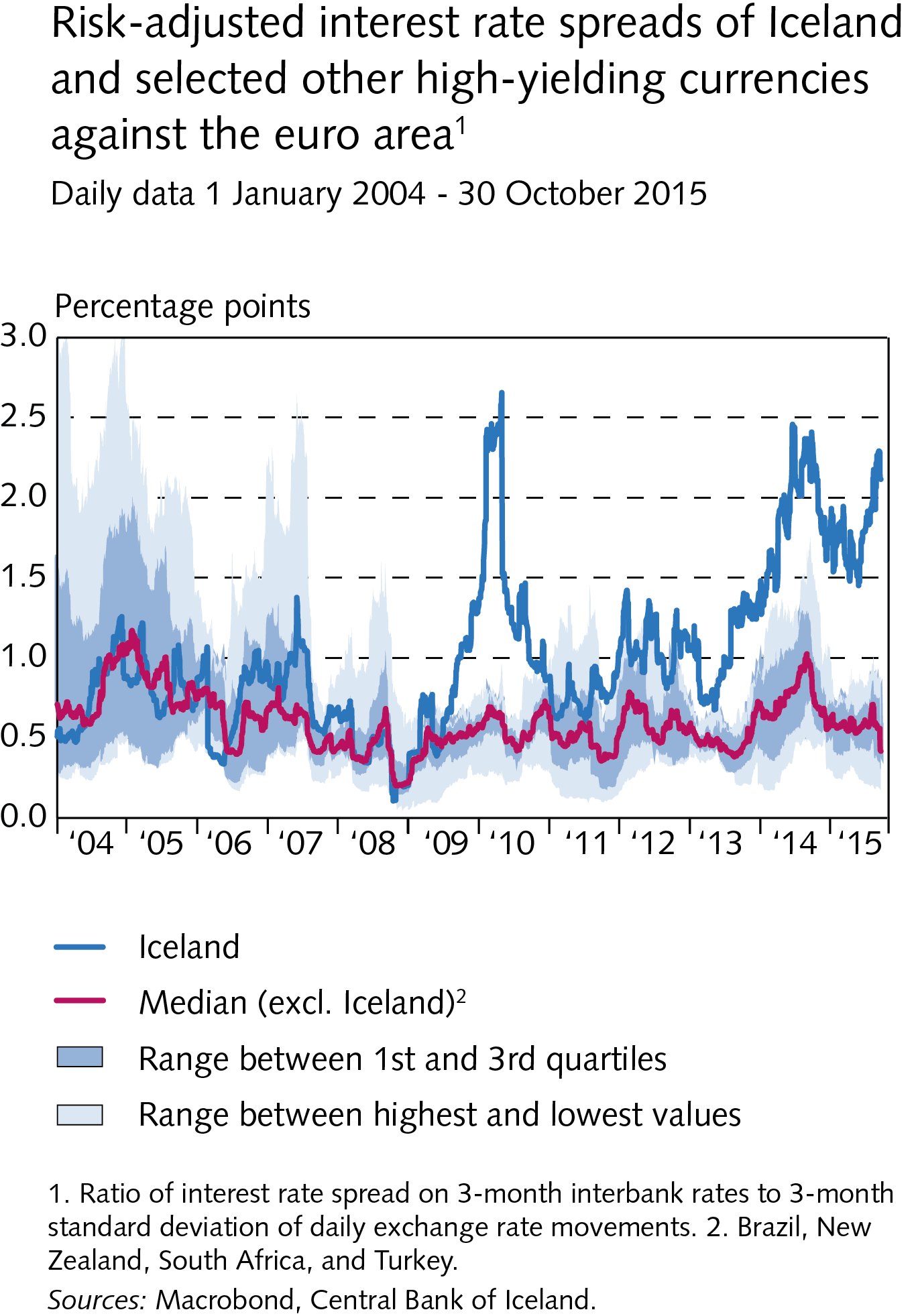 Monetary Bulletin2015/4
Box 2
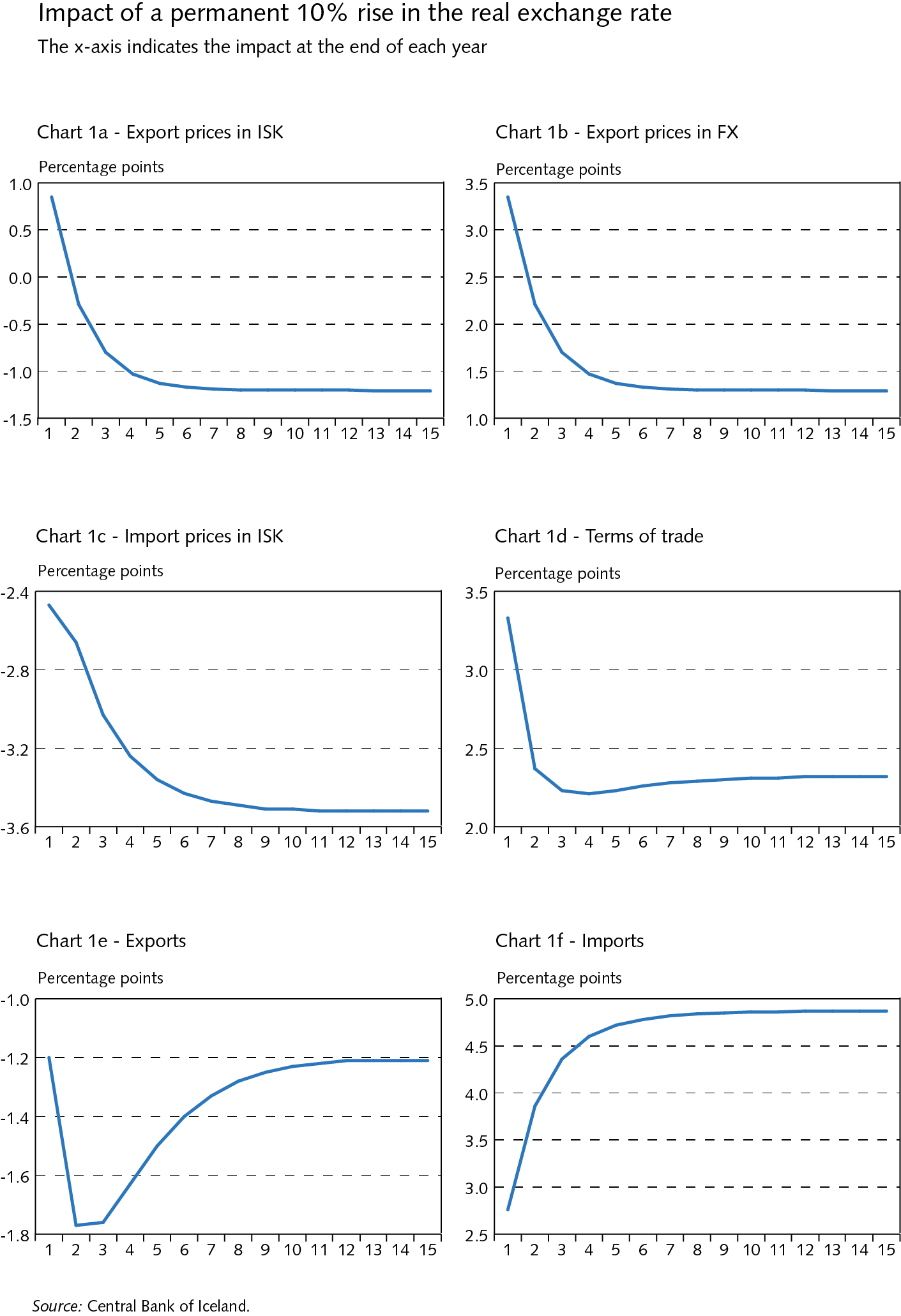 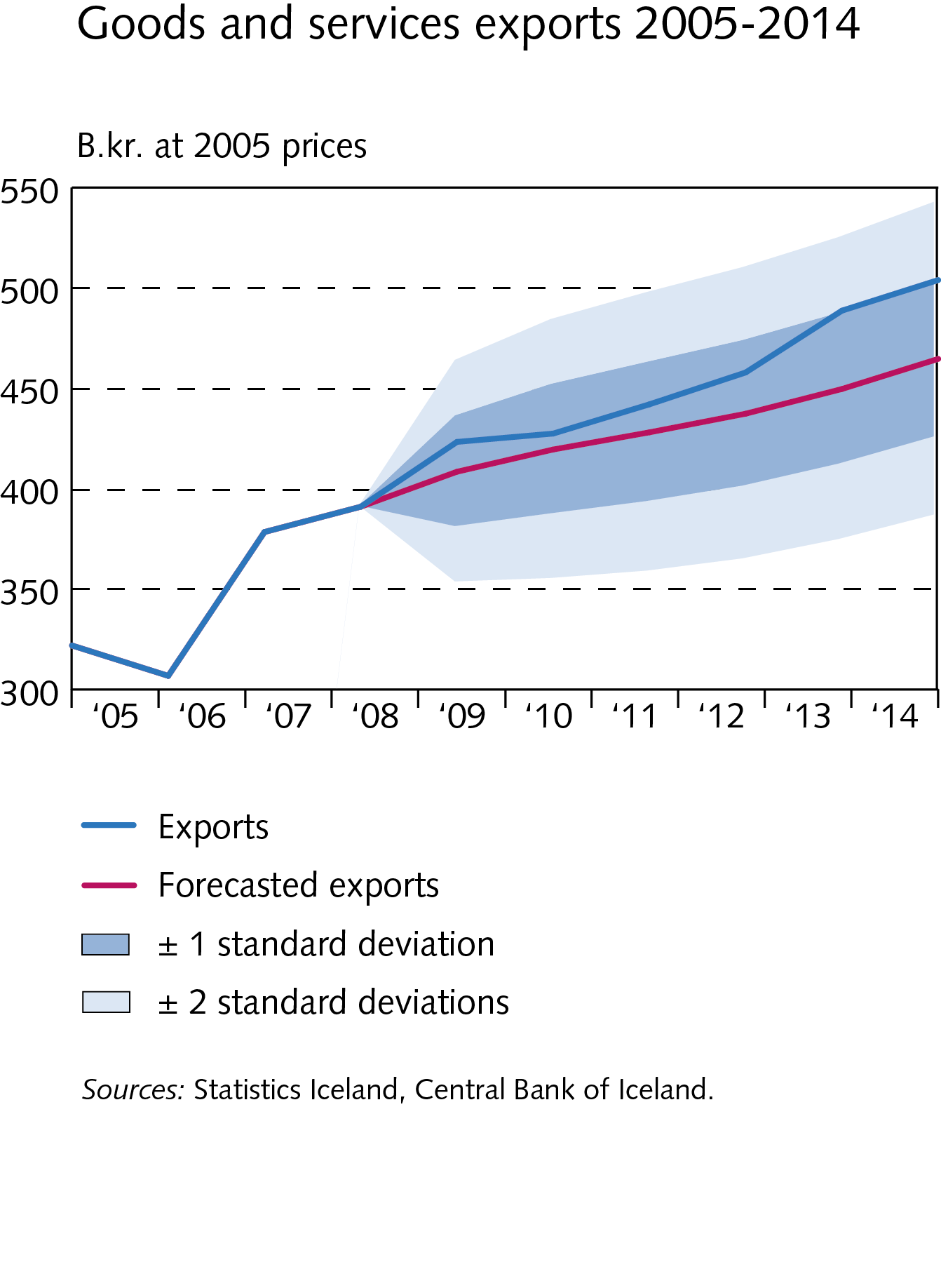 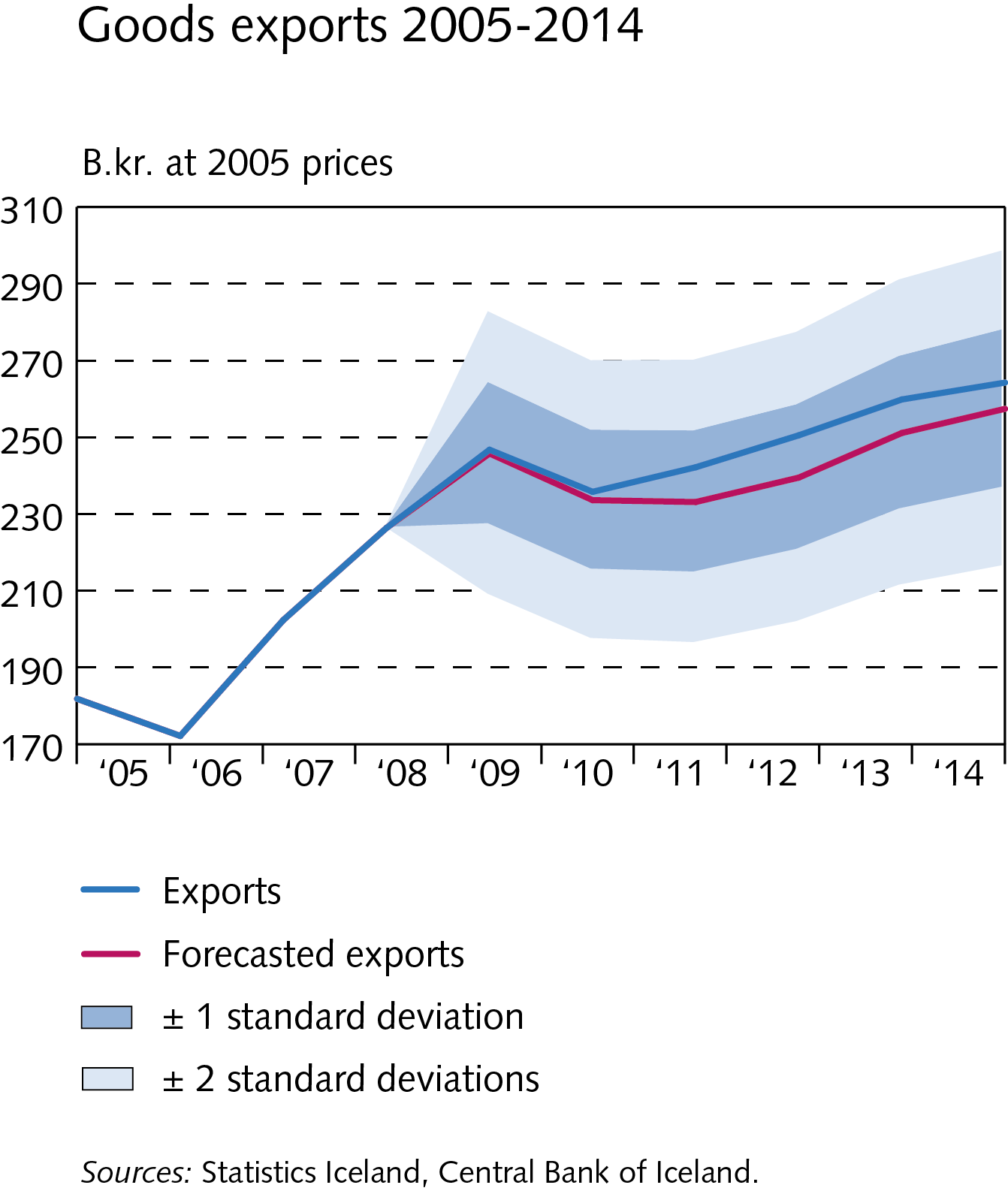 Monetary Bulletin2015/4
Box 4
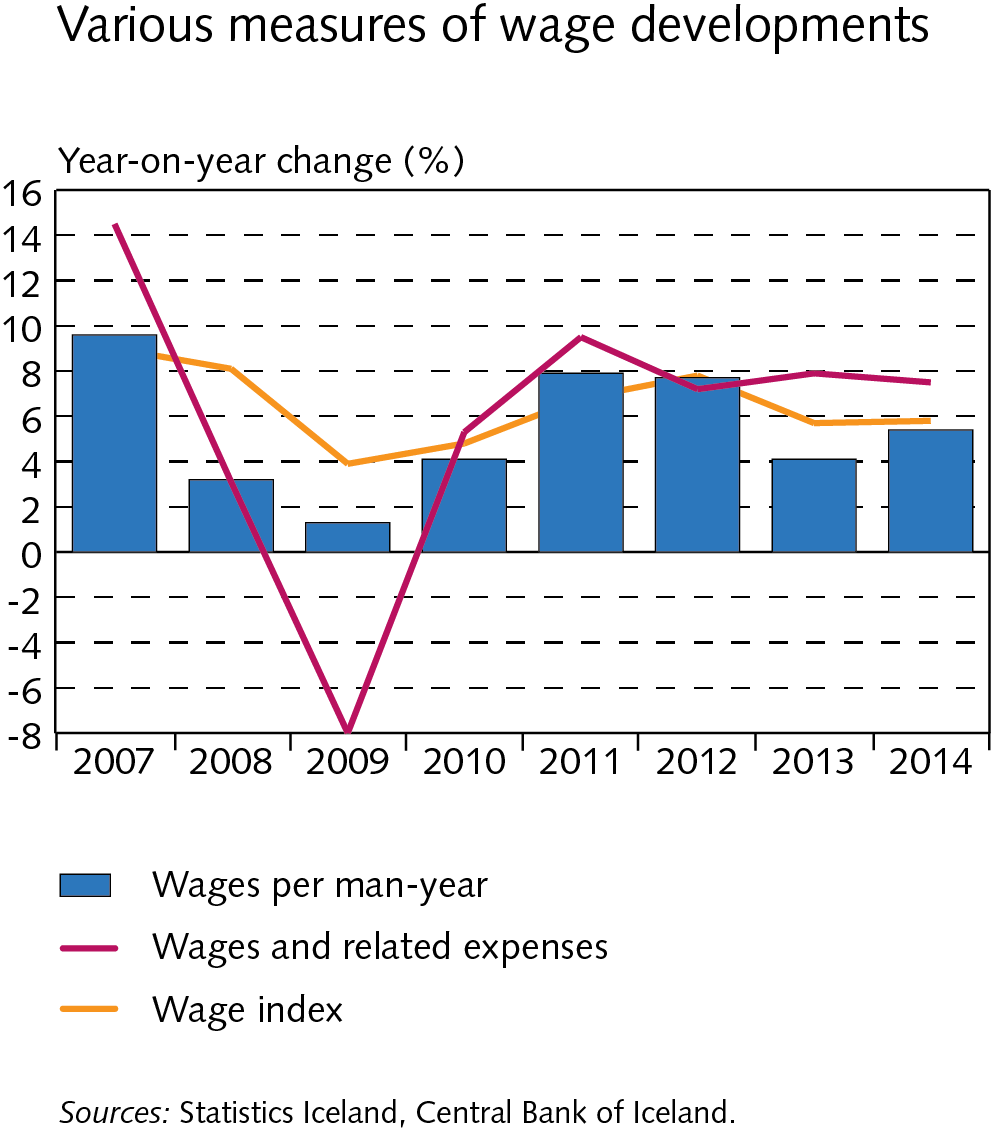 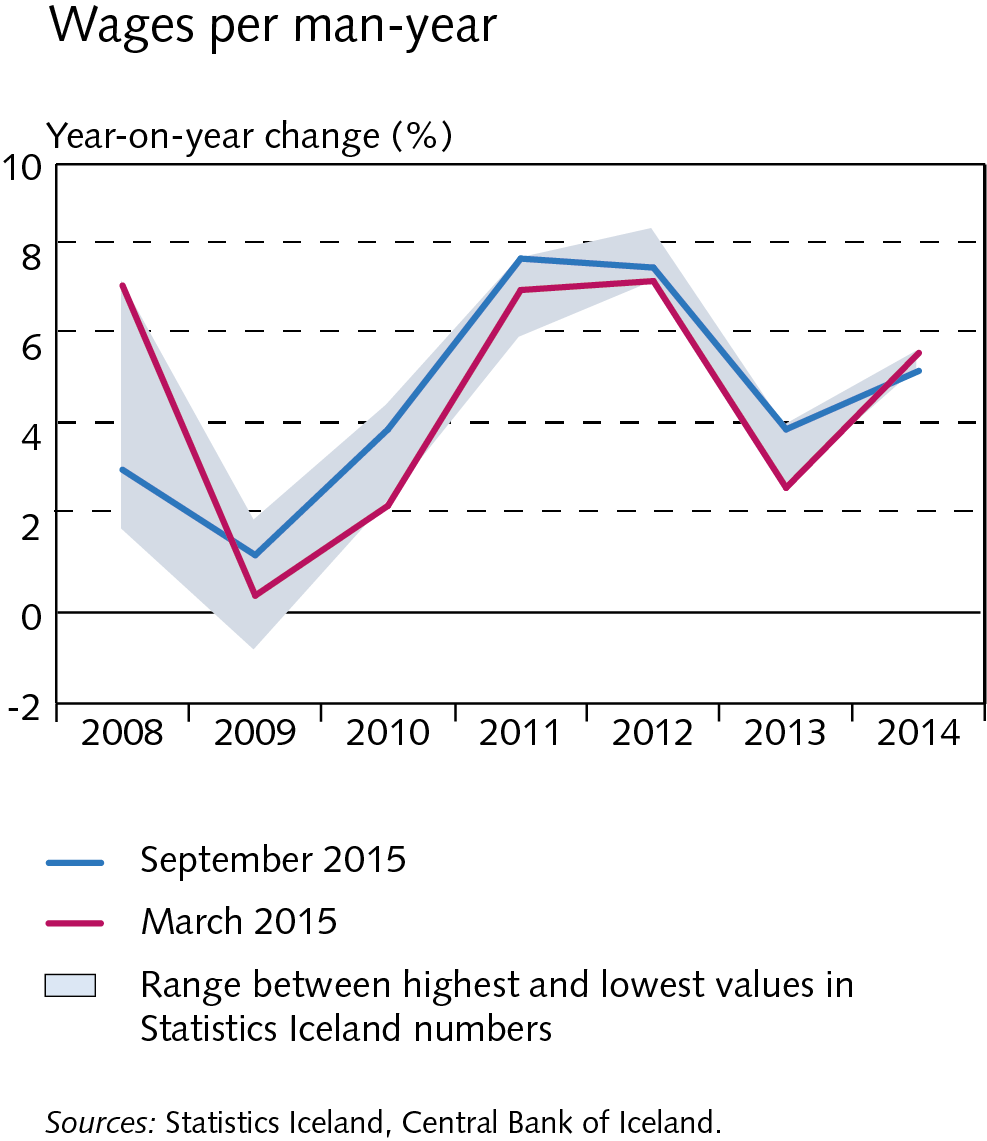 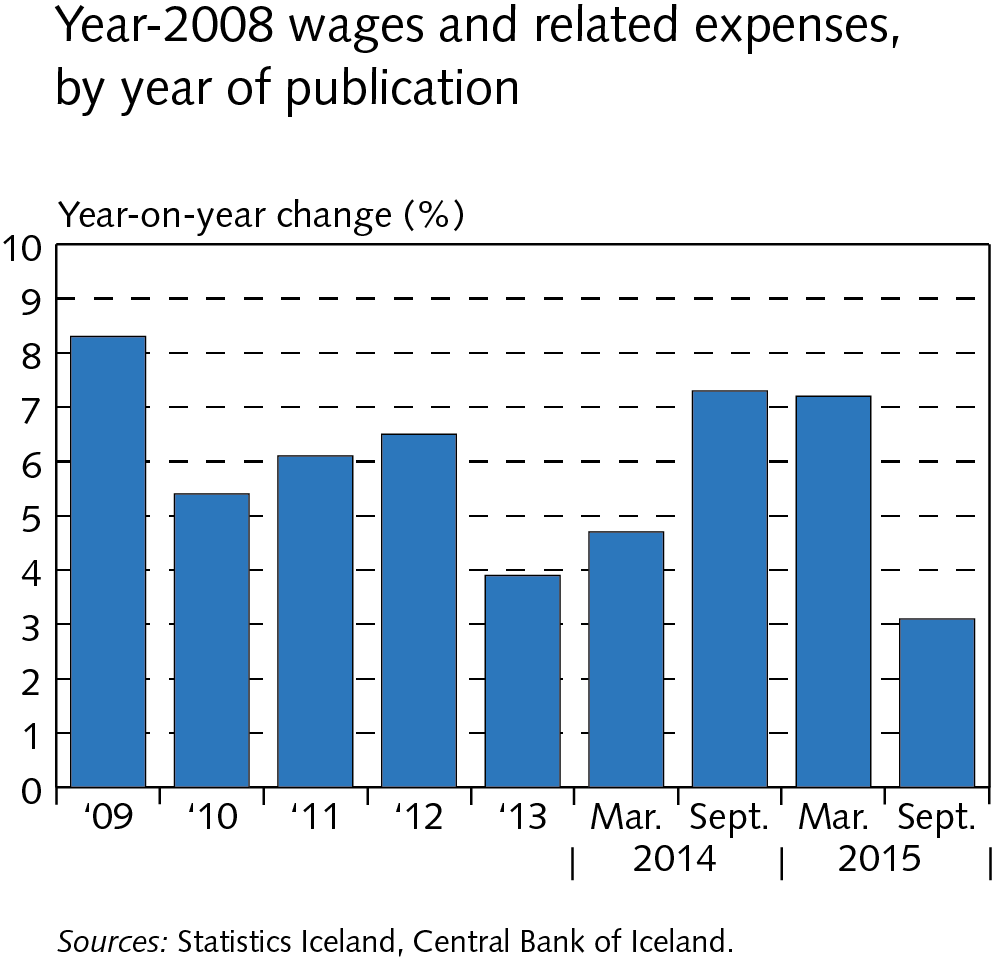 Monetary Bulletin2015/4
Box 6
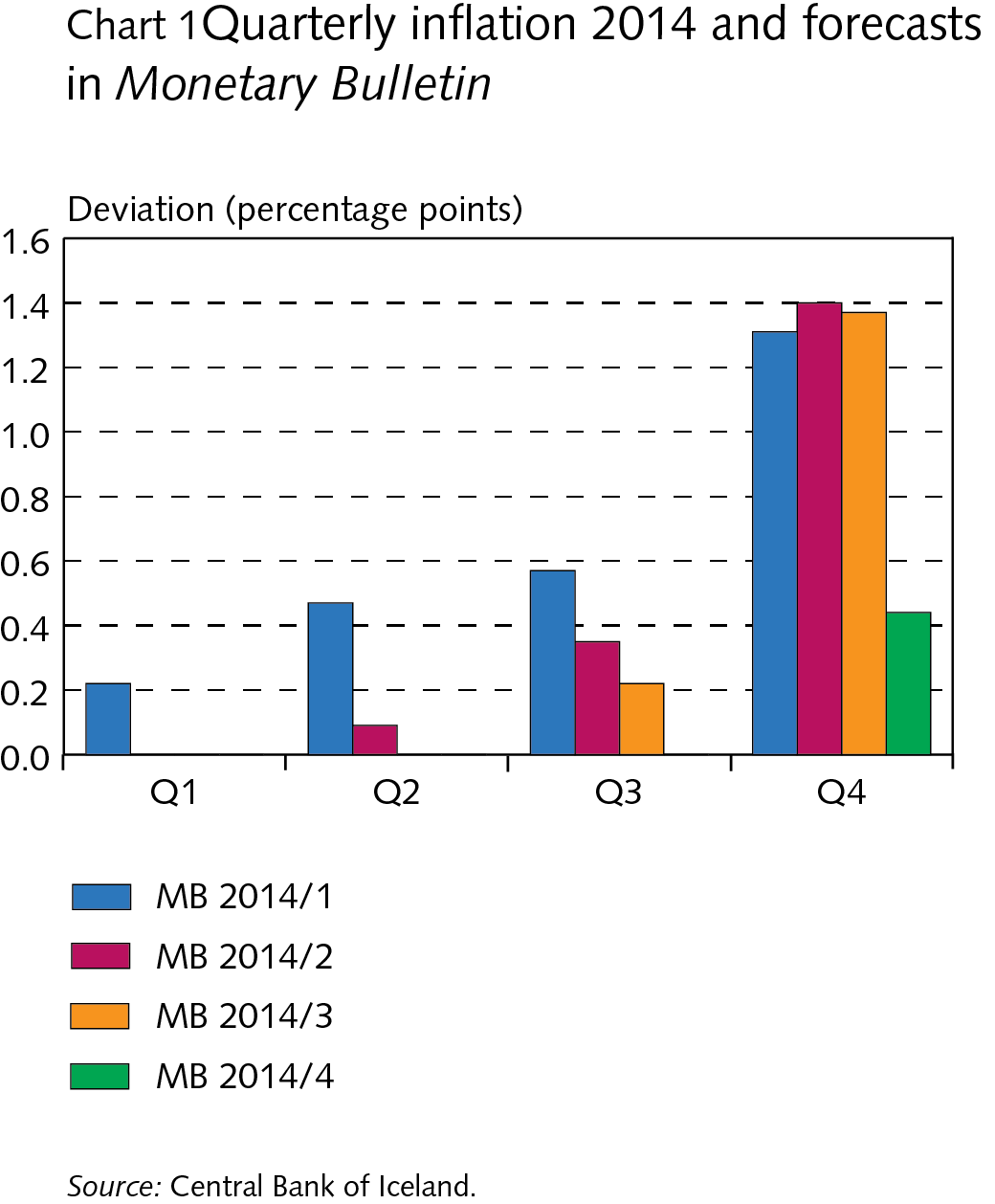 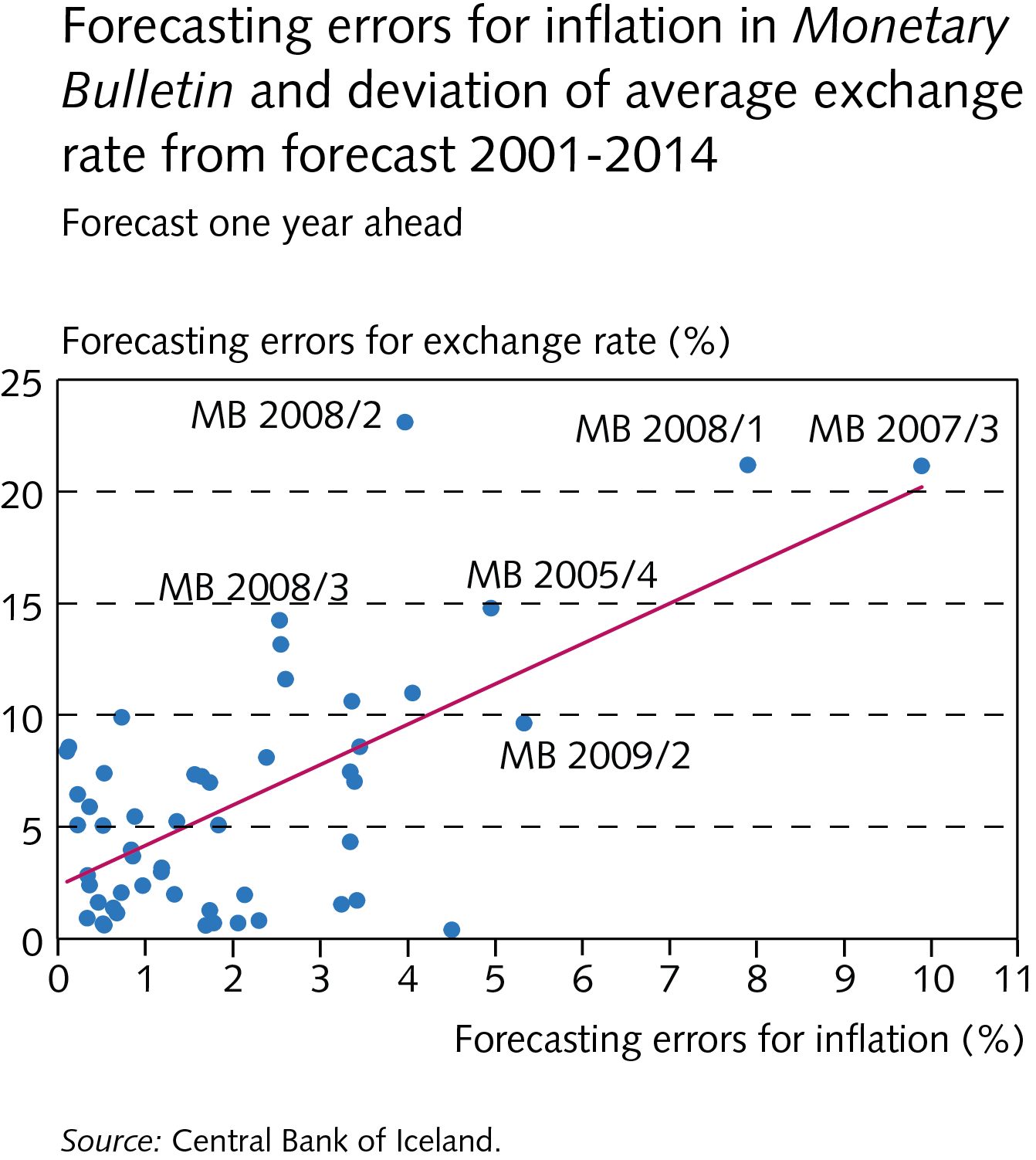 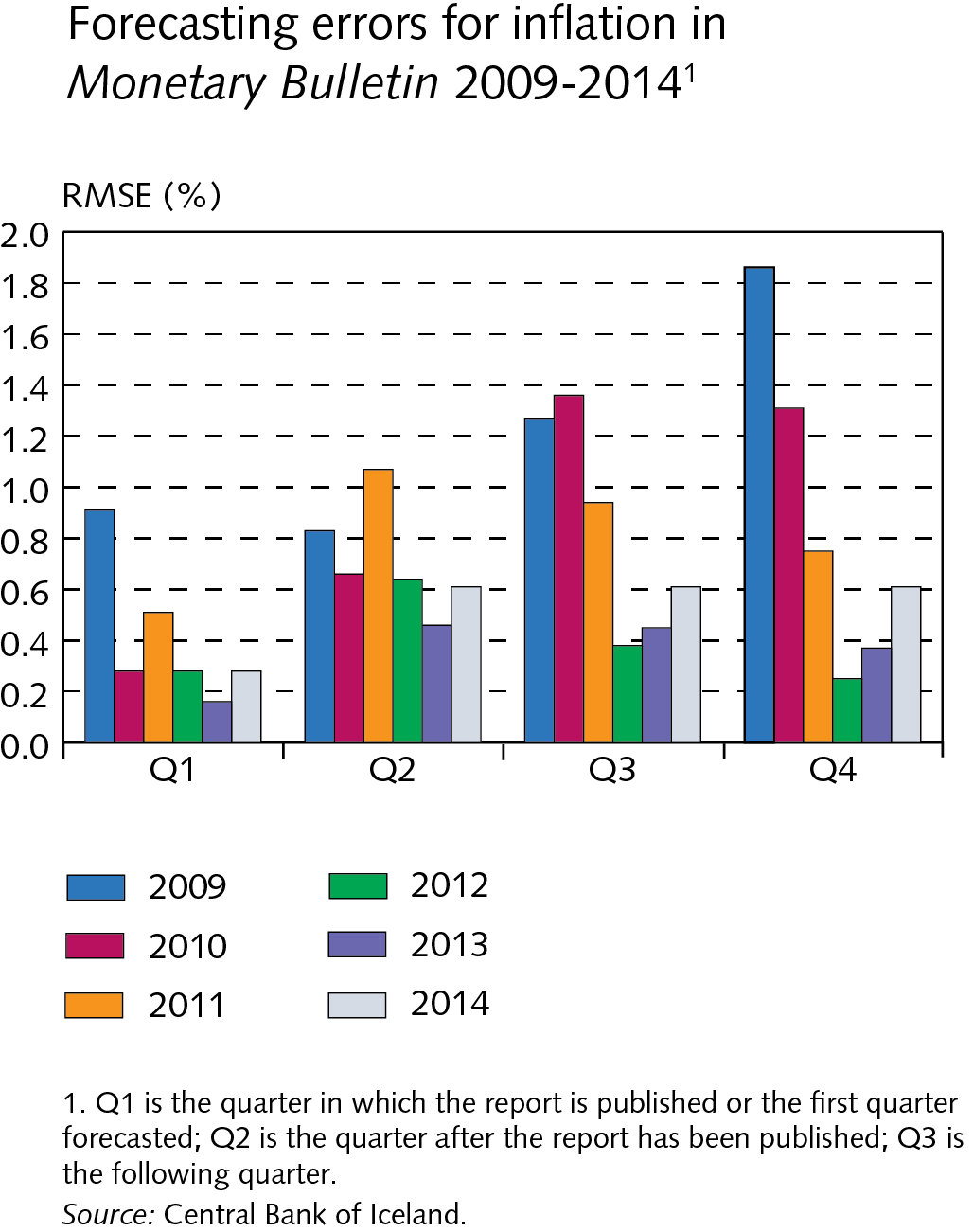 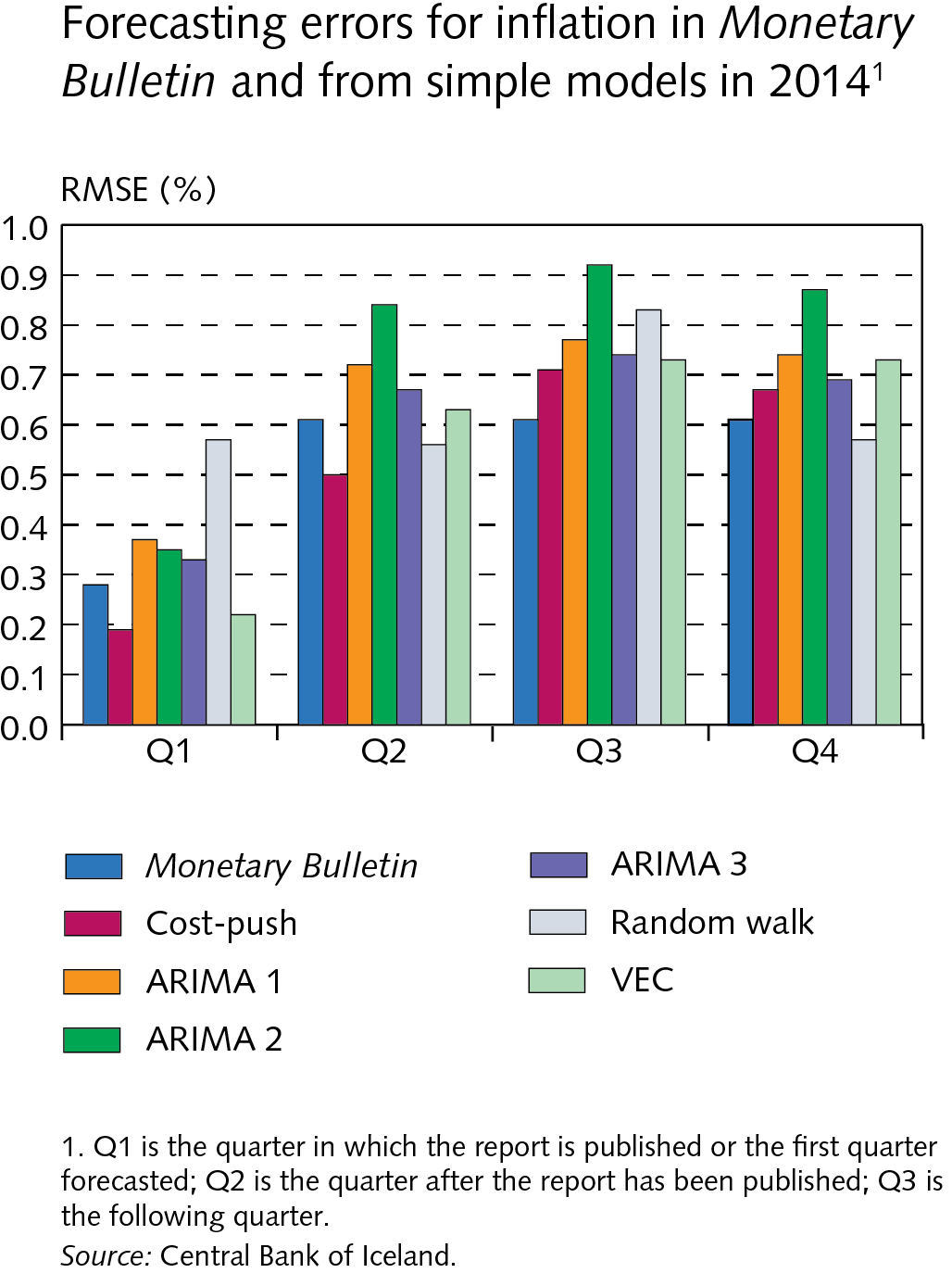 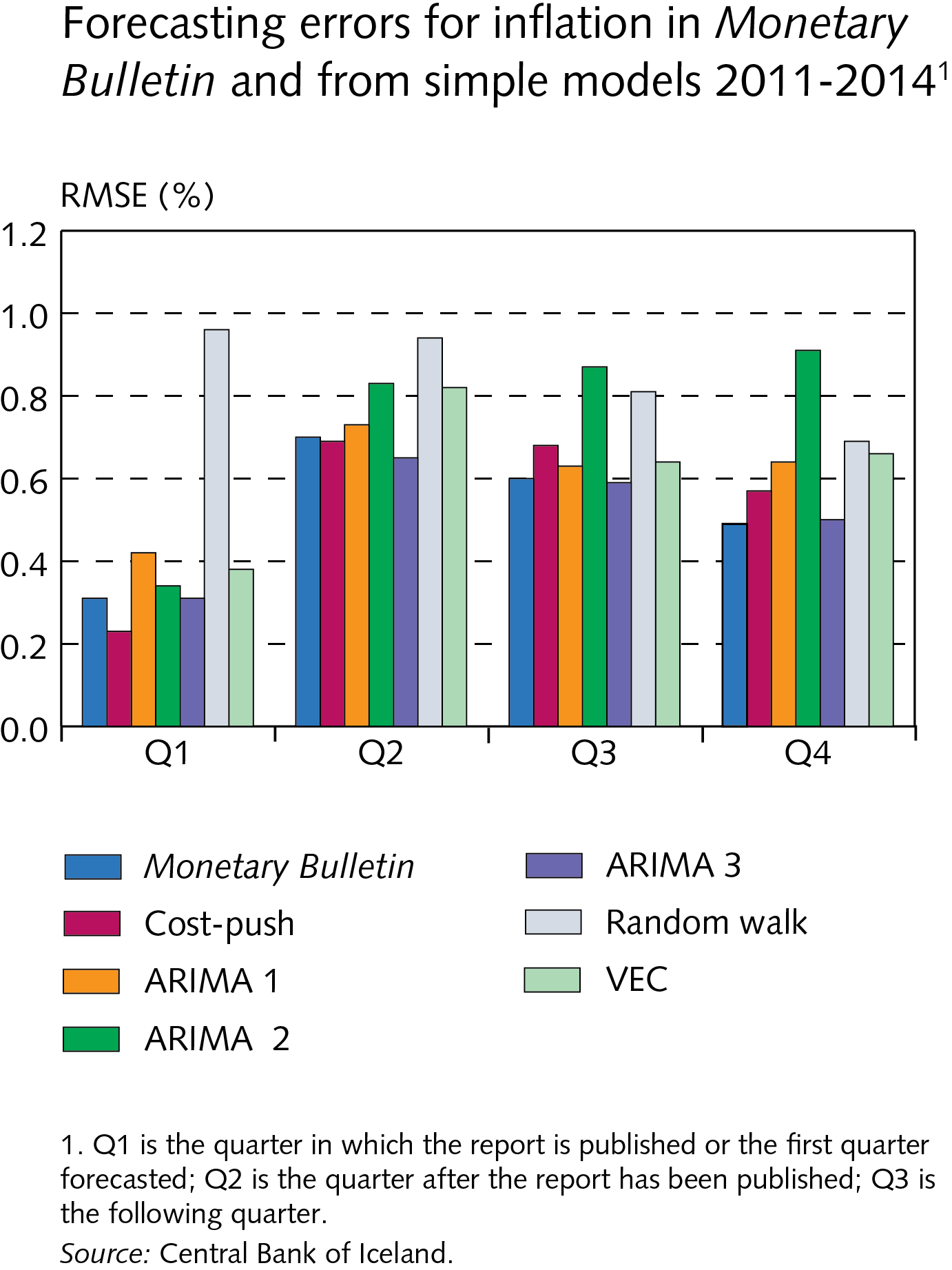 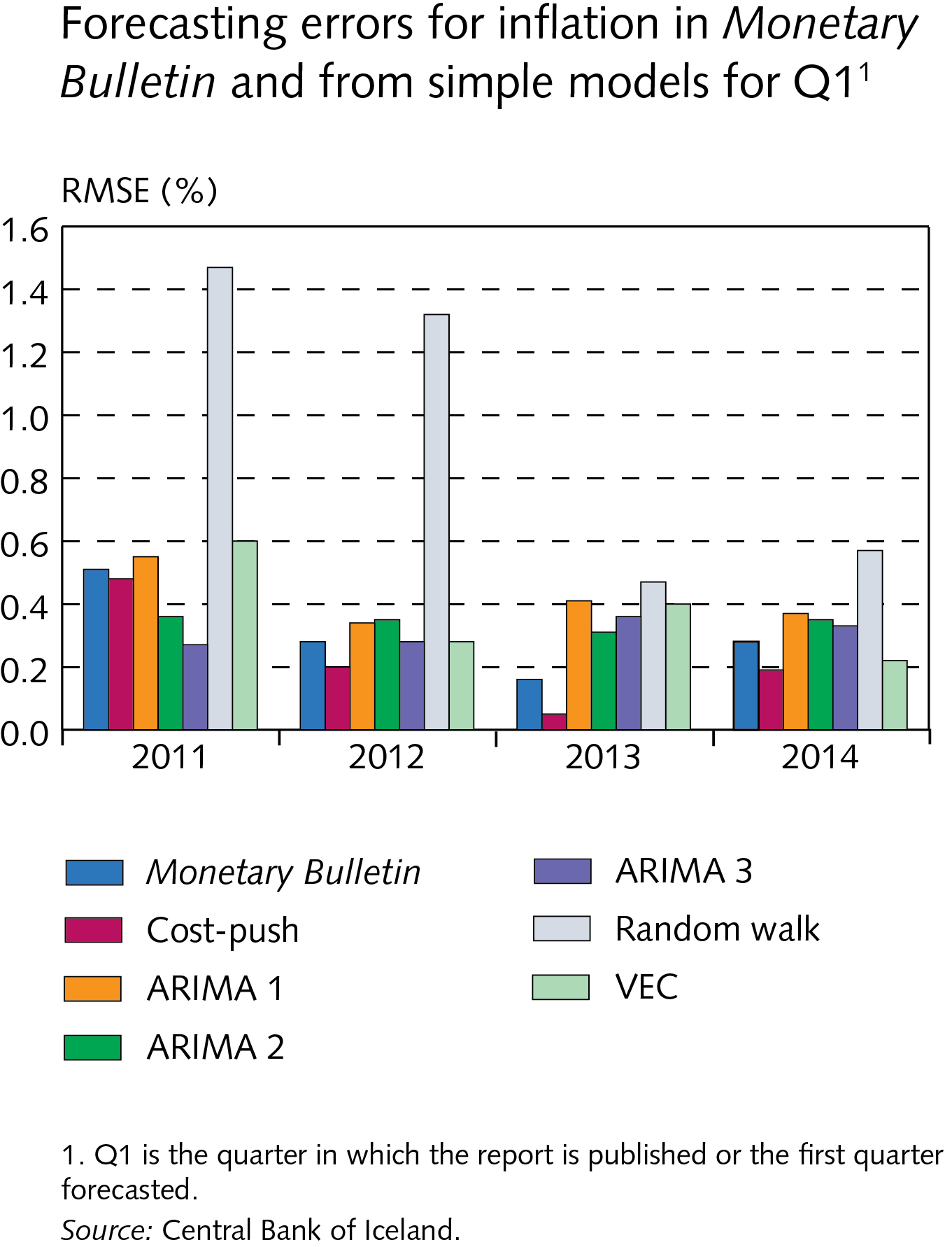 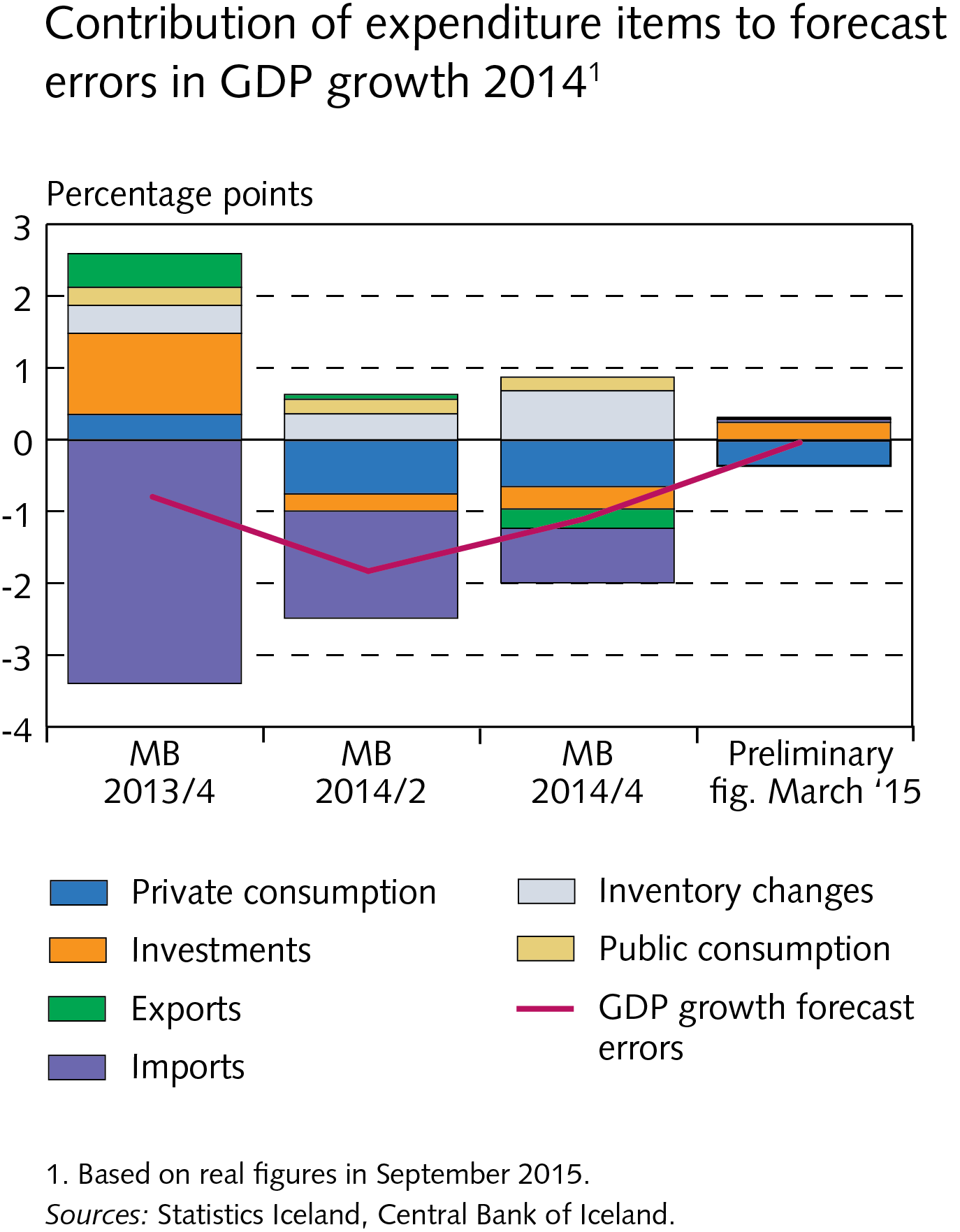 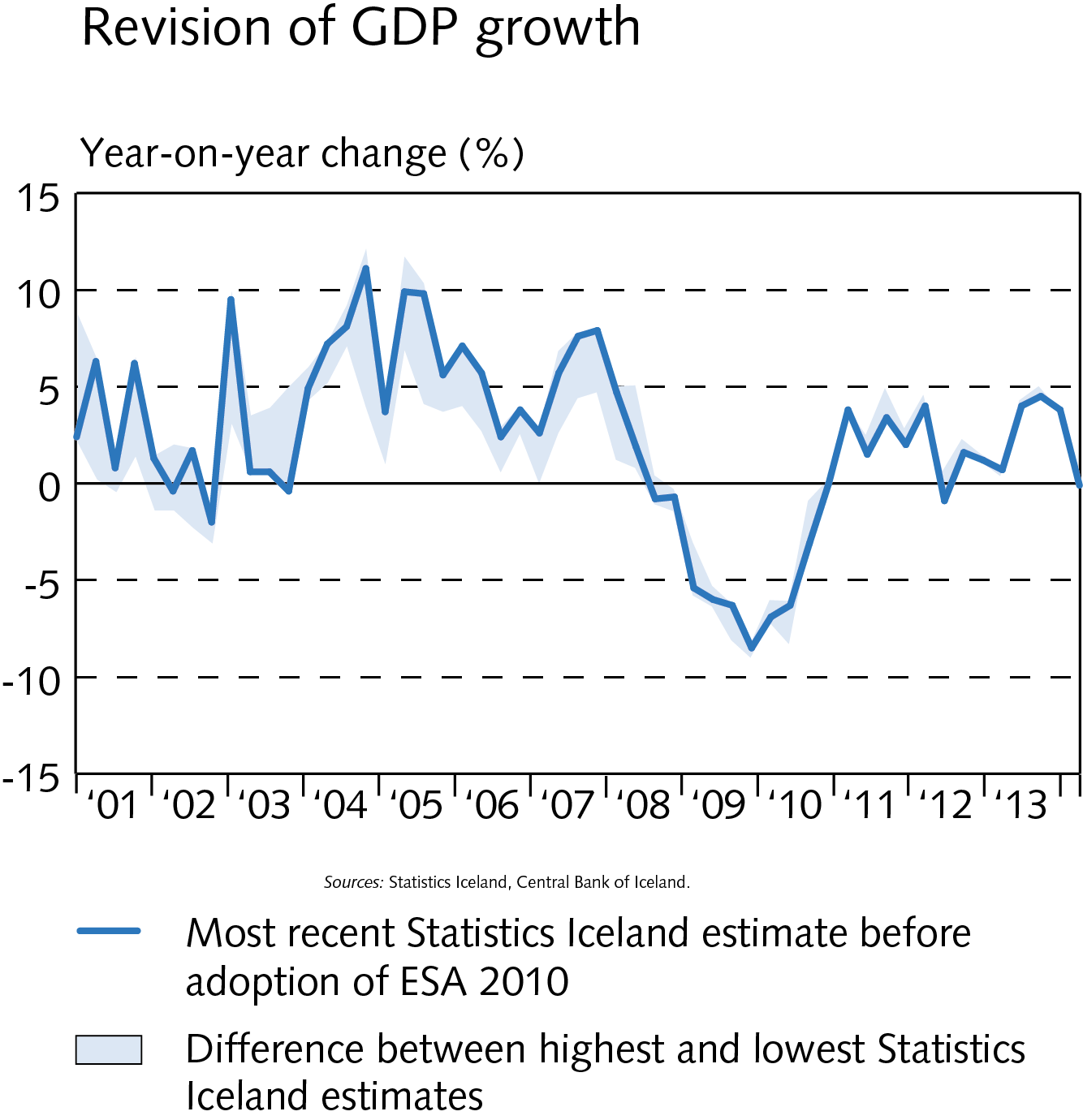 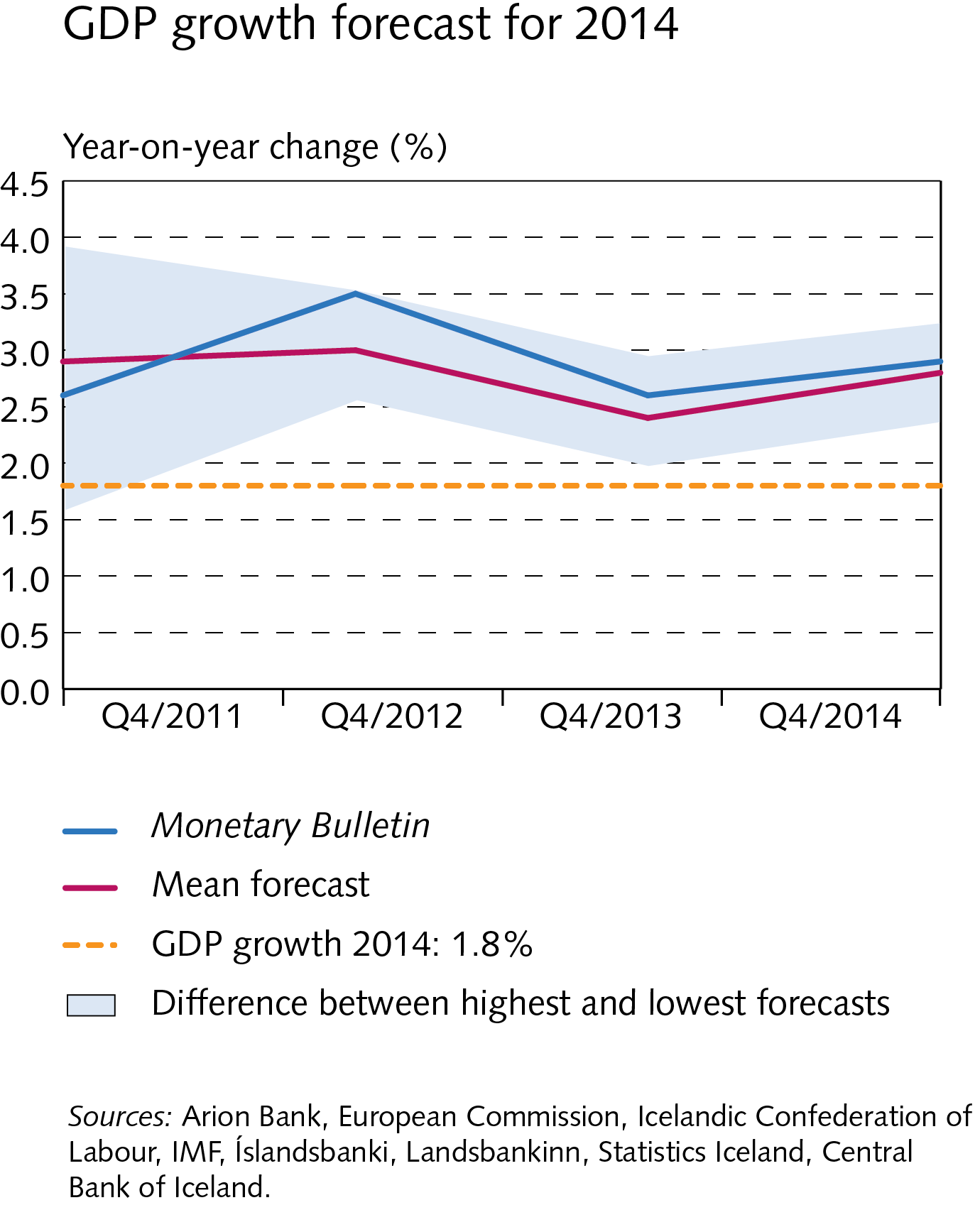 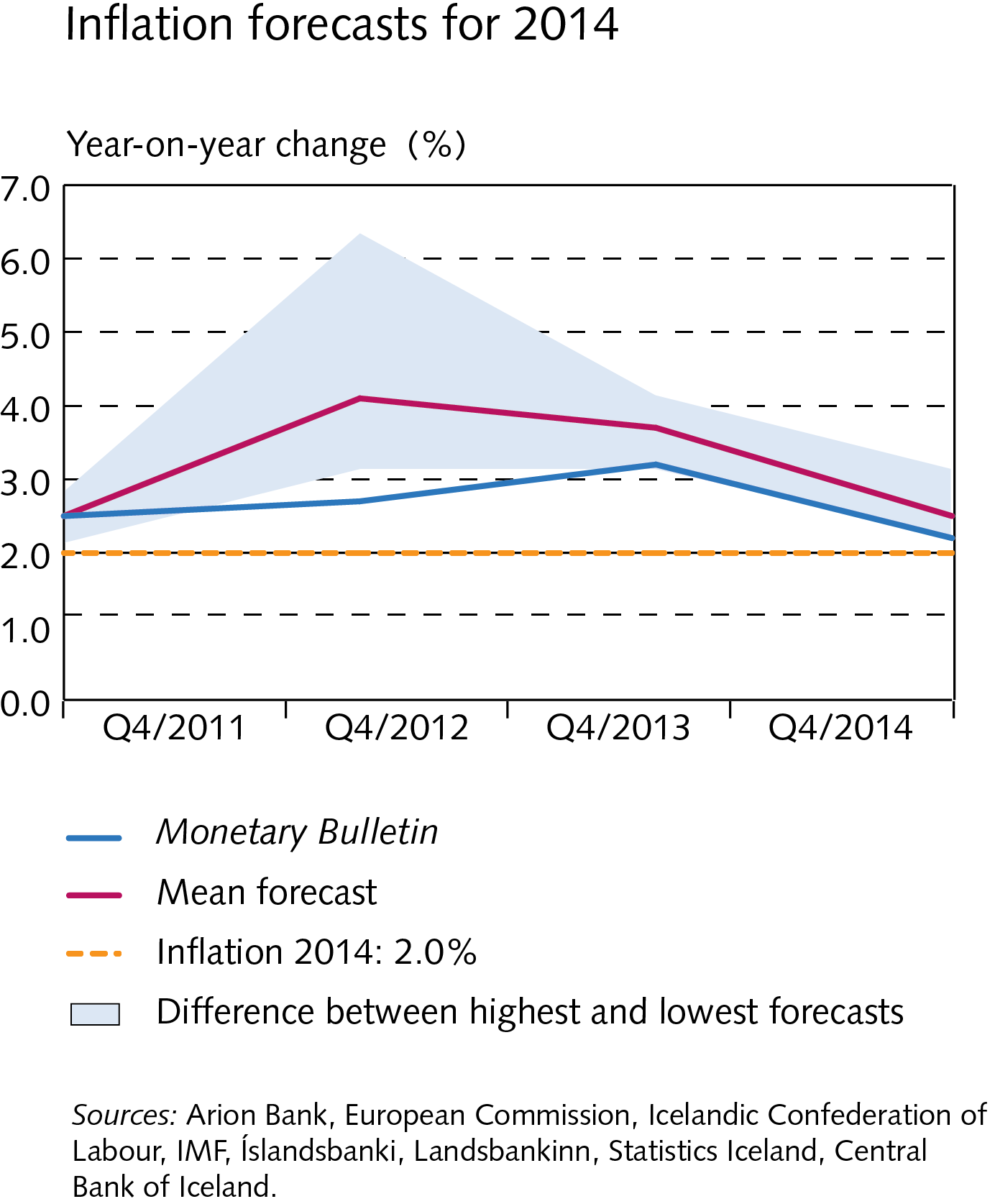